Structural Heart Live Cases
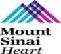 Supported by:
 Medtronic Inc.
  Abbott Inc.
  Bard Inc.
  Cook Inc.
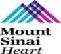 Faculty Involved and Disclosures
Samin K. Sharma, MD, FACC, MSCAI
	Speaker’s Bureau – BSC Inc
Annapoorna S. Kini, MD, FACC
	Nothing to disclose 
Sahil Khera, MD
            Nothing to disclose
Gilbert Tang, MD, MSc, MBA, FACC
	Physician proctor for Medtronic
Stamatios Lerakis, MD, PhD, FACC, FAHA
	Nothing to disclose

Pedro Moreno, MD, FACC [Moderator] 
          Nothing to disclose
Cardiac Anesthesiologist
    Rafael Honikman, MD
Structural Heart Live Case # 49 : CD, 77 y/o M
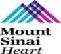 Presentation: Worsening lightheadedness and dyspnea on exertion
PMH: HTN, HLD, Bicuspid AV s/p SAVR (25mm Mosaic) 2008, AF, prior stroke with left sided weakness, bladder cancer s/p resection (2018), stomach ca s/p partial gastrectomy (2010), prostate ca s/p brachy T (2007)
Medications: Atorvastatin, Warfarin, Metoprolol XL, Cholecalciferol
Labs: Hgb 12.0, PLT 208K, K 4.2, SCr 1.08
EKG (08/27/2022): NSR, PR 140ms, QRS 96ms
TTE (08/18/2022): Severe bio-prosthetic AV stenosis (PG/MG/AVA/PV: 67/42/0.7/4.1), mod-severe trans-valvular AR, mild MR/TR. LVEF 65%
TEE (07/20/2022): Severe trans-valvular AR (leaflet flail), severe AS
Cath: Non-obstructive CAD in 2008; cath to done pre-TAVR
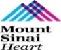 TTE
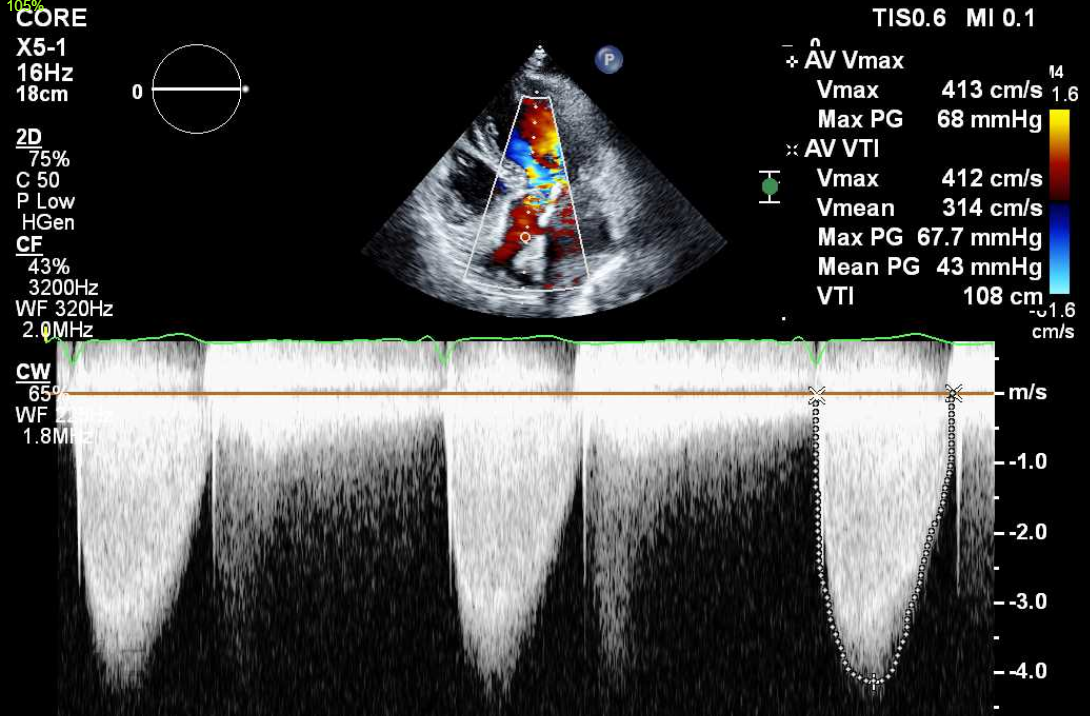 Prosthetic valve degeneration with severe AS and AR, no PVL
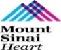 TEE
SAVR (25mm Mosaic) structural valve degeneration with severe stenosis and trans-valvular AR, no PVL
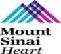 CTA: Aortic Annulus, LVOT
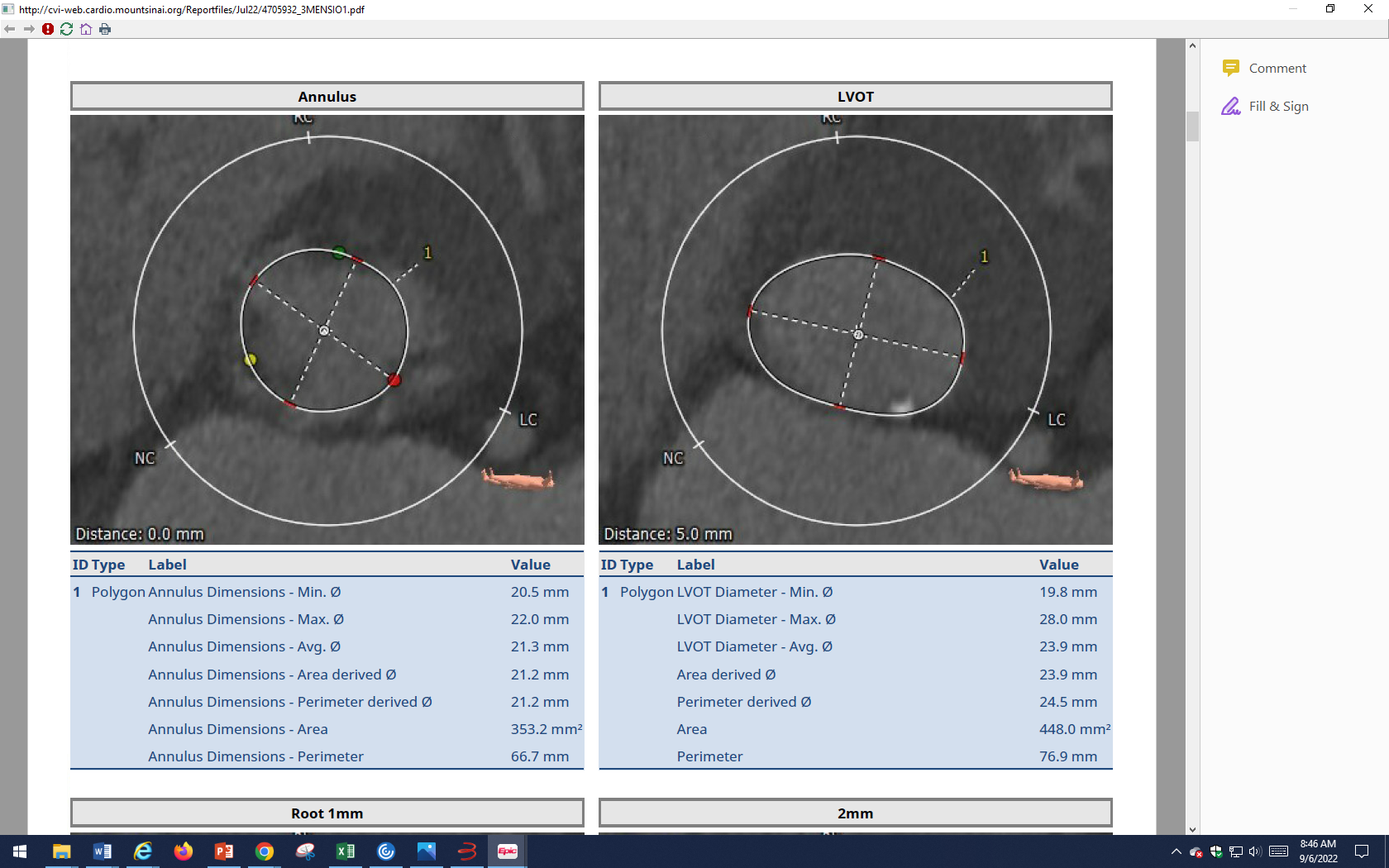 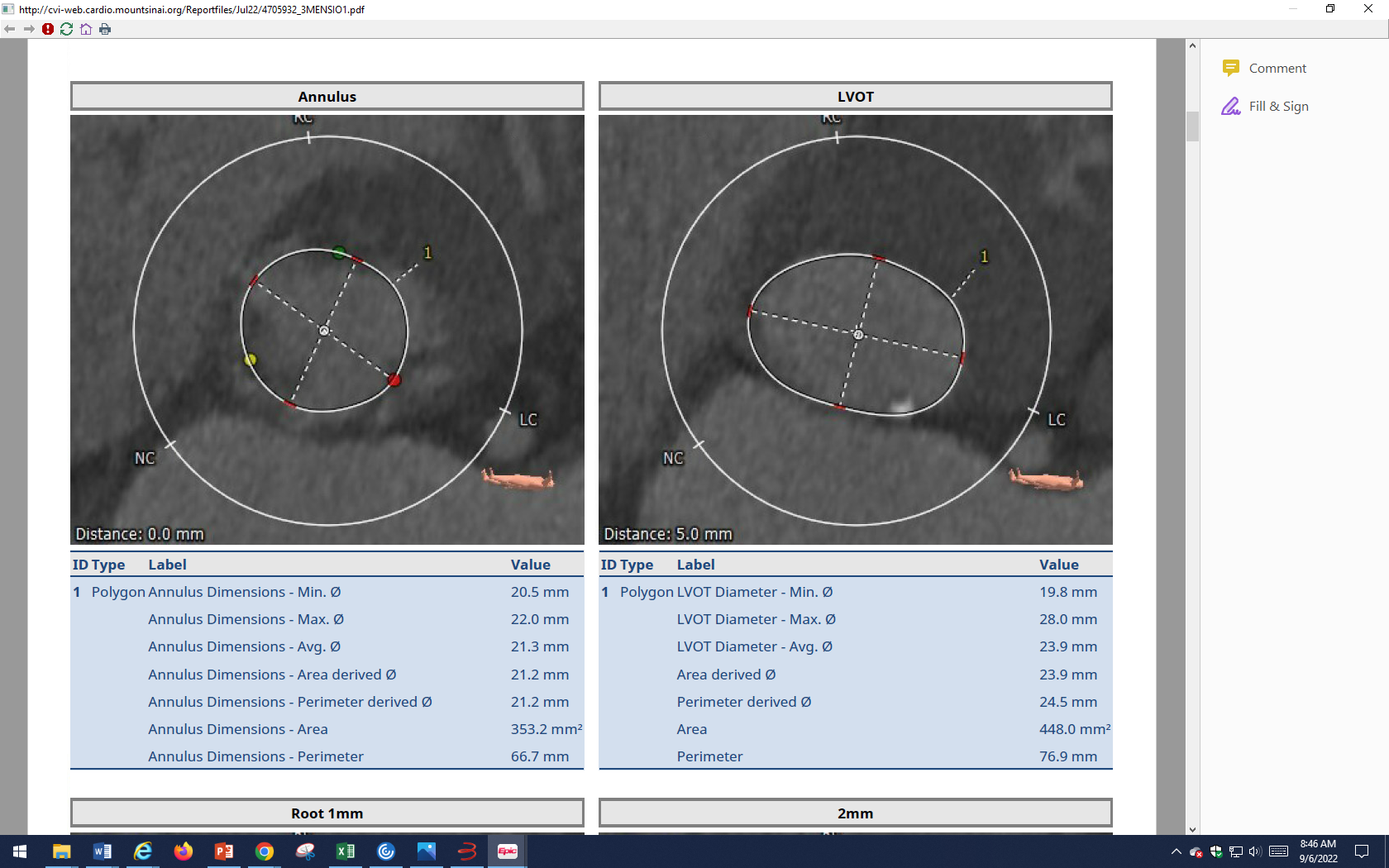 Aortic Annulus

Max: 22.0 mm
Min: 20.5 mm
Mean: 21.2 mm
Perimeter = 66.7 mm
Area = 353.2 mm2
LVOT

Max: 28.0 mm
Min: 19.8 mm
Mean: 23.9 mm
Perimeter = 24.5 mm
Area = 448.0 mm2
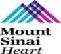 CTA: STJ and SOV
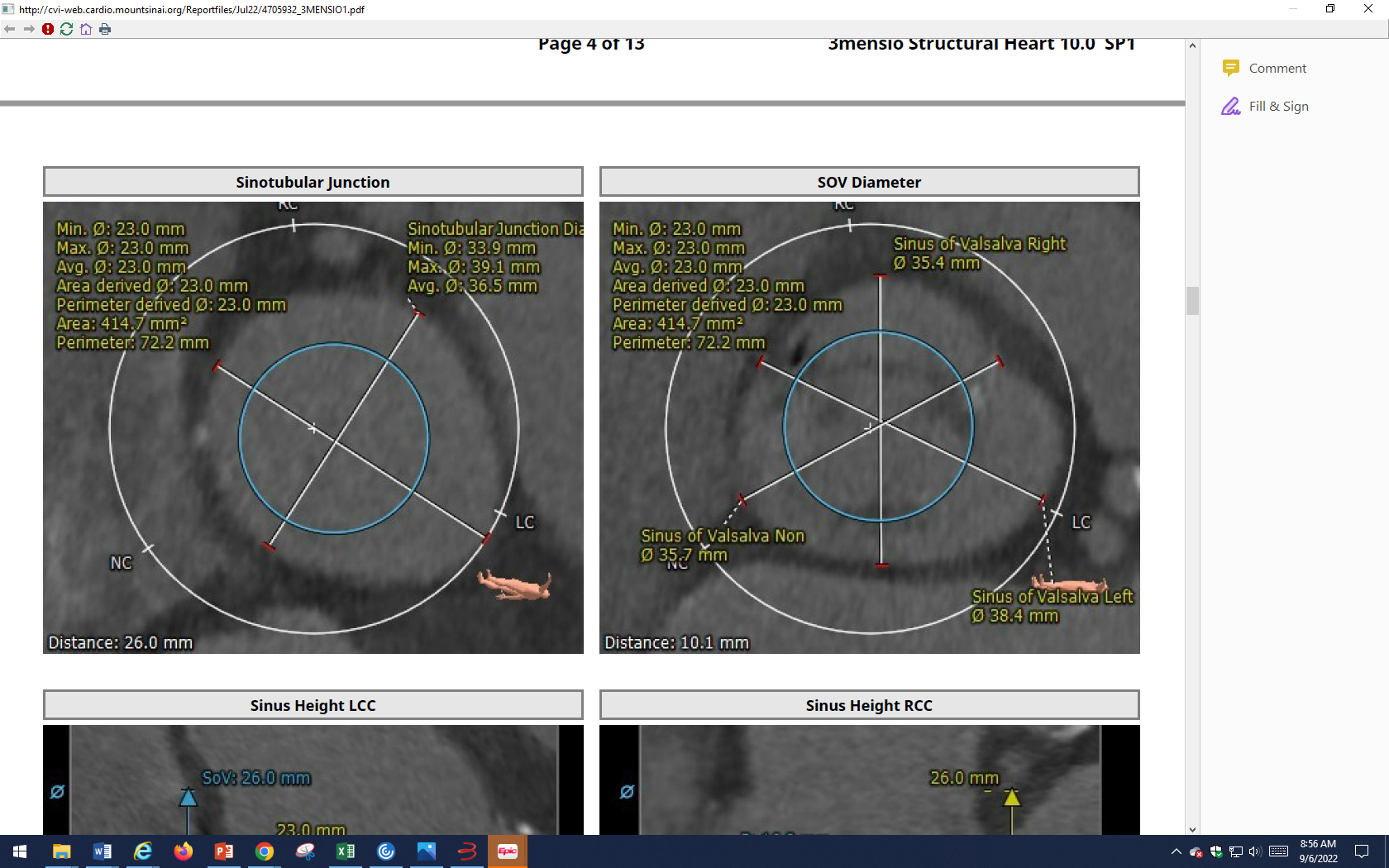 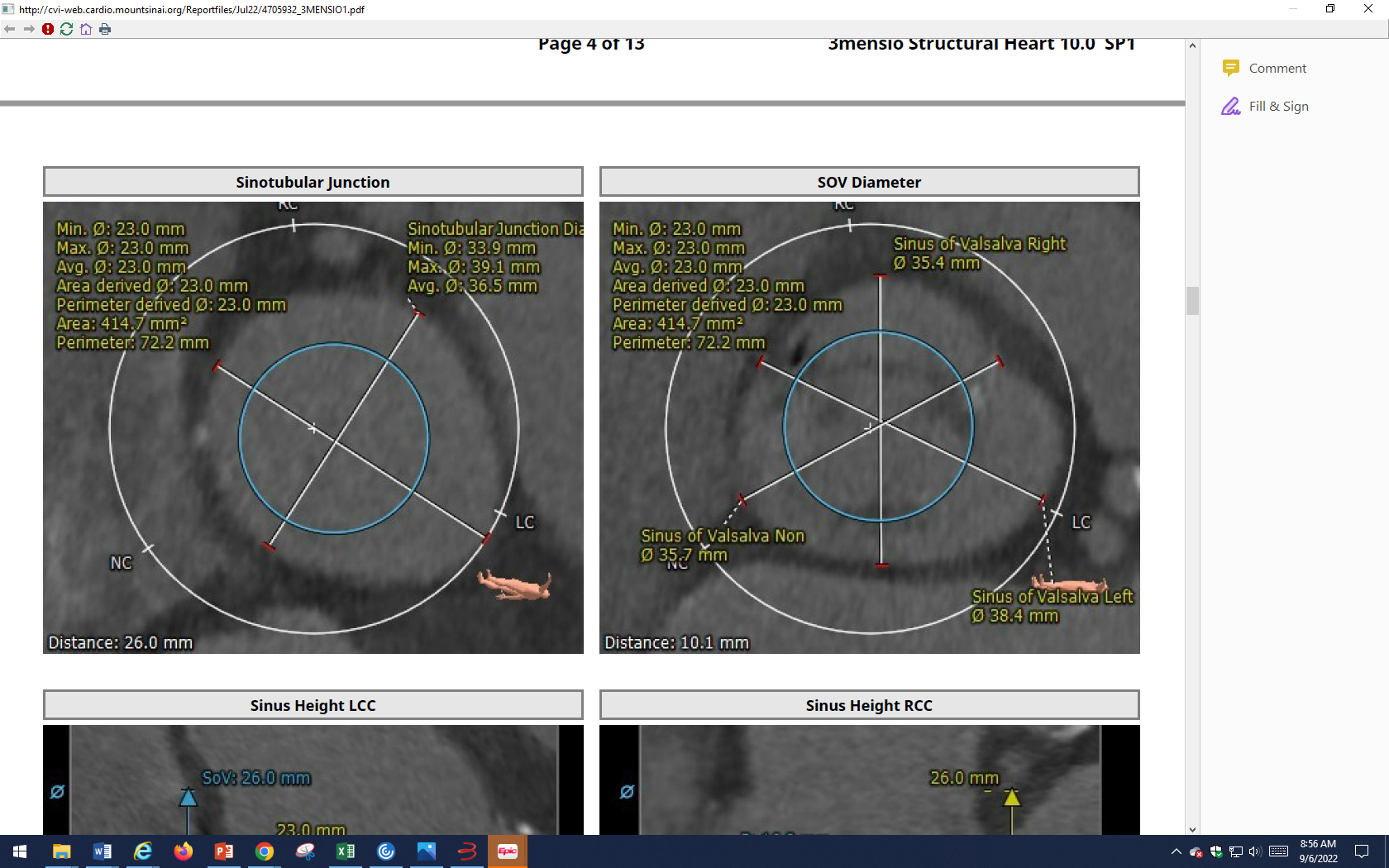 SOV 
SOV Right: 35.4 mm
SOV Left: 38.4 mm
SOV Non: 35.7 mm
Sino-tubular Junction

Max: 39.1 mm
Min: 33.9 mm
Mean: 36.5 mm

SOV height: 26.0mm
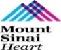 CTA: STJ and Coronary Heights
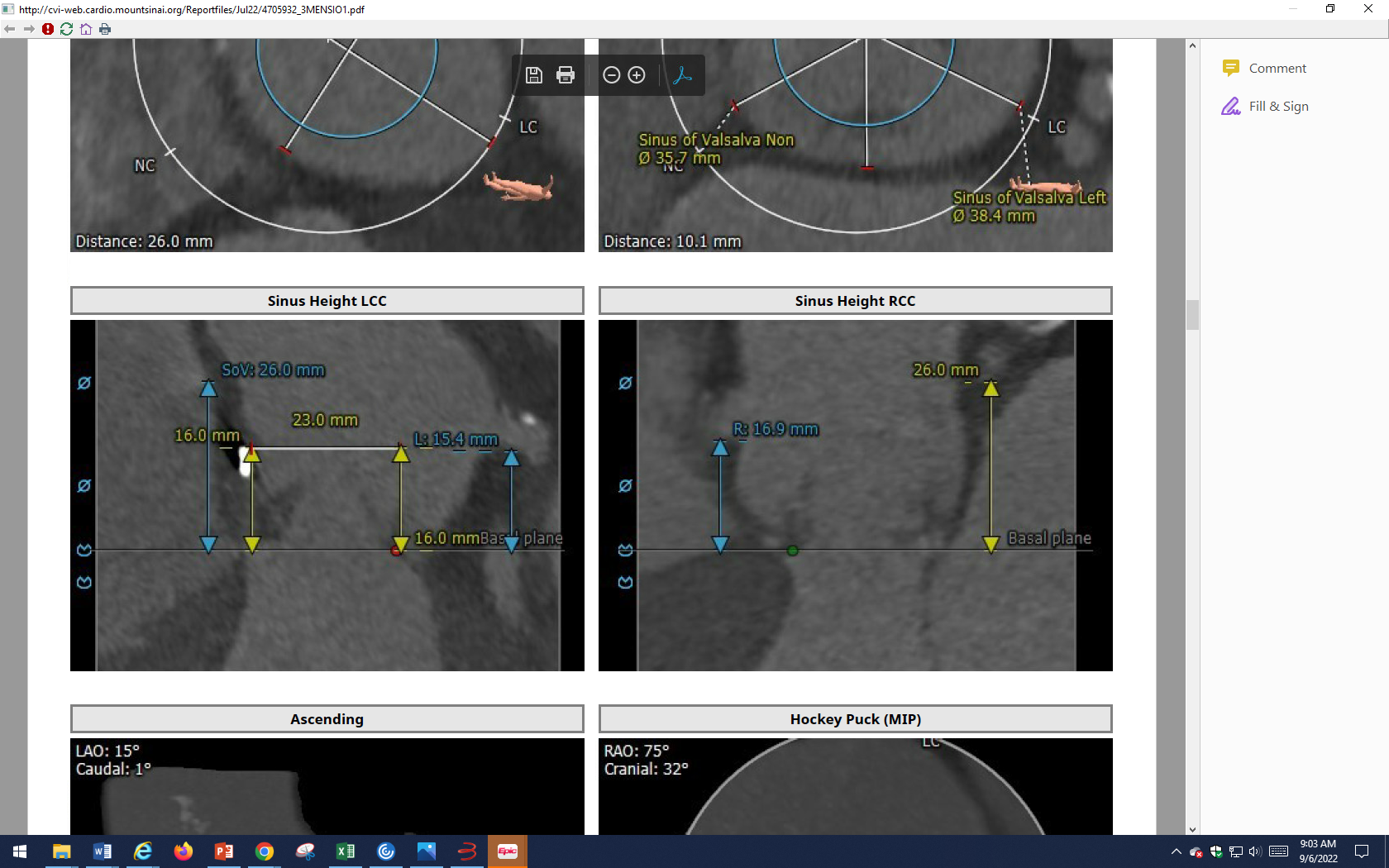 SOV height: 26 mm 
Left coronary height 15.4 mm
Right coronary height 16.9 mm
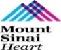 CTA: Aorta, Aortic Arch
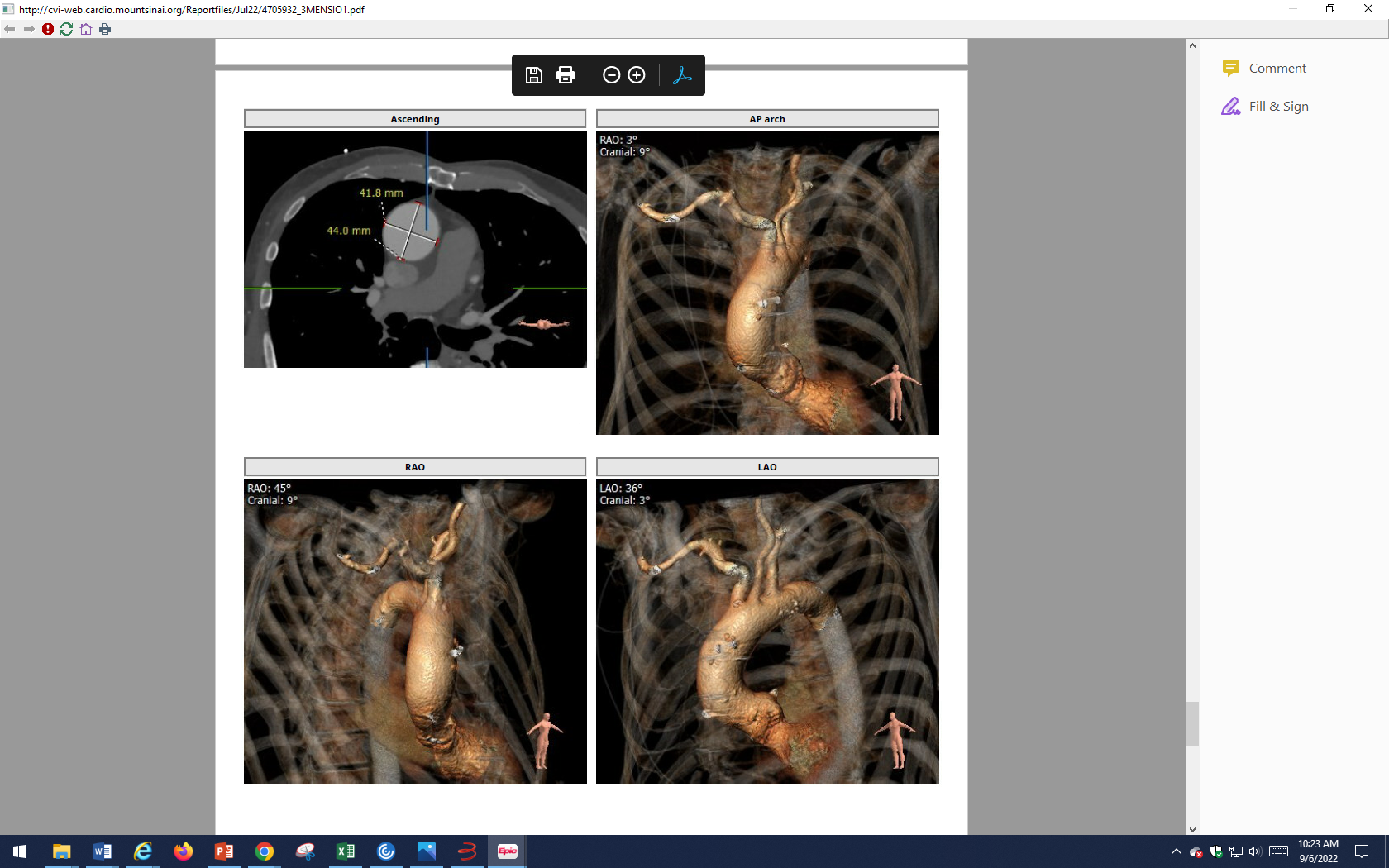 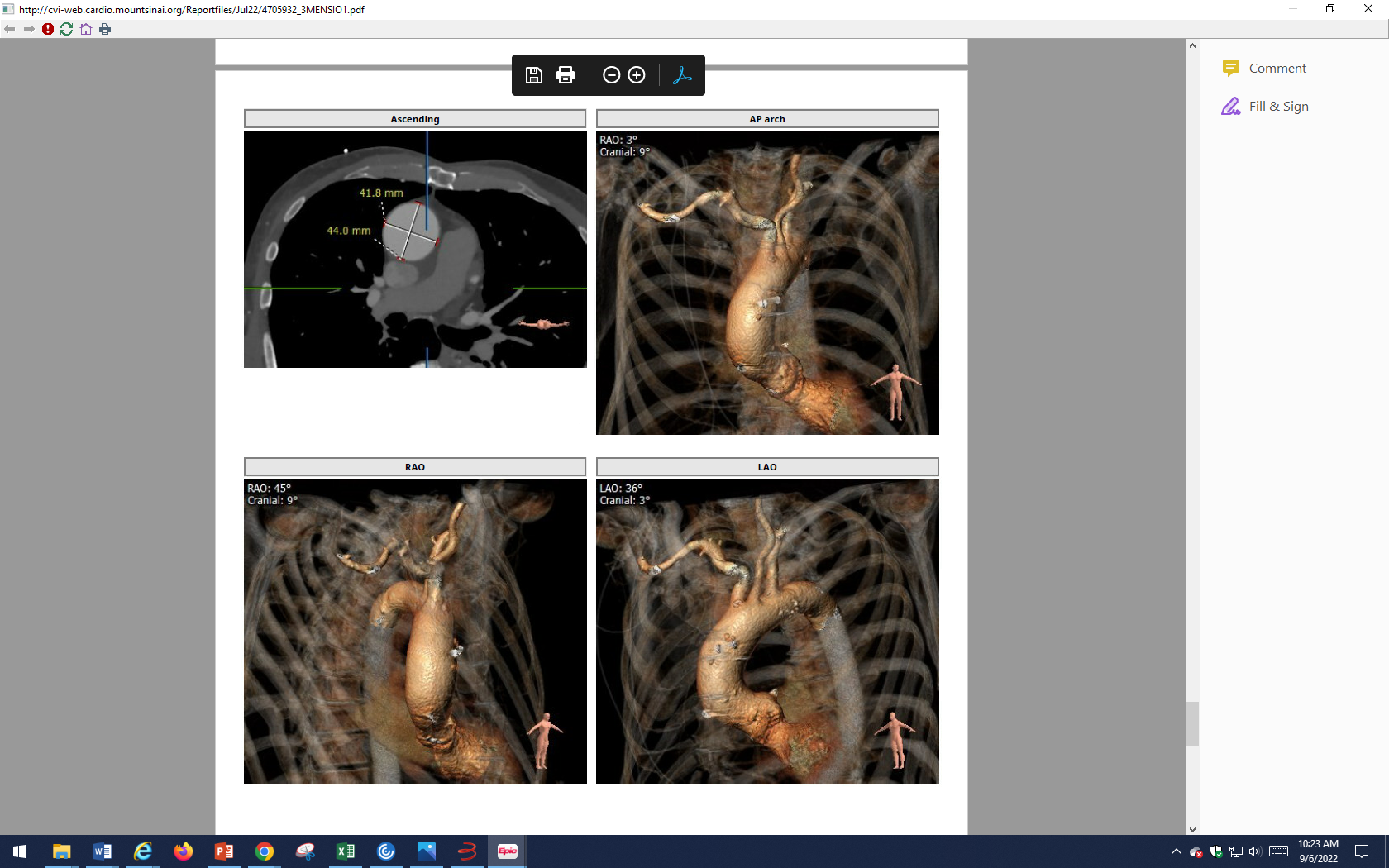 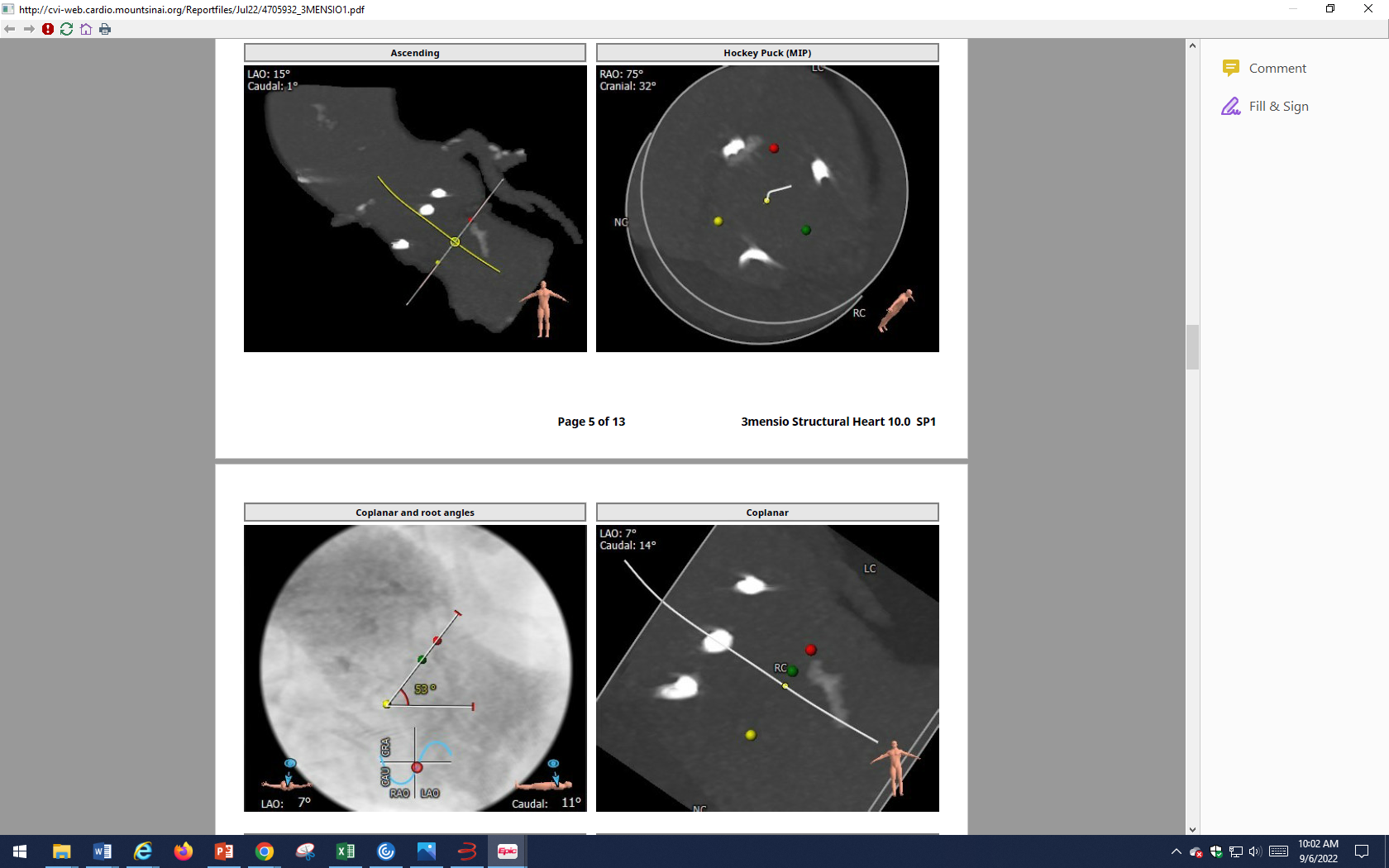 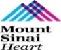 CTA: Aorto-Iliac Bifurcation
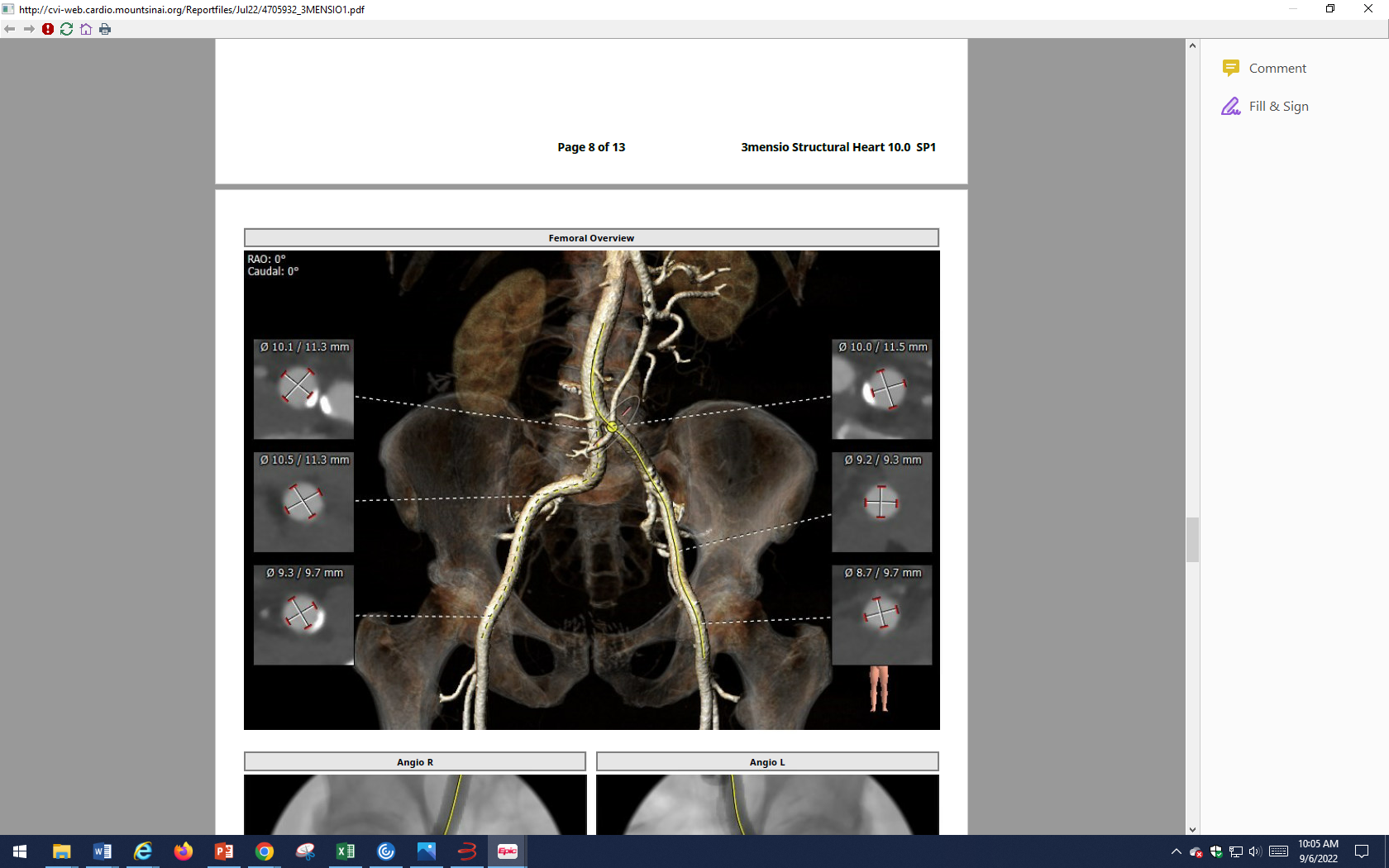 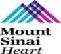 Possible 26mm Evolut FX Positioning within 25mm Mosaic SAVR
Mosaic 25mm Valve
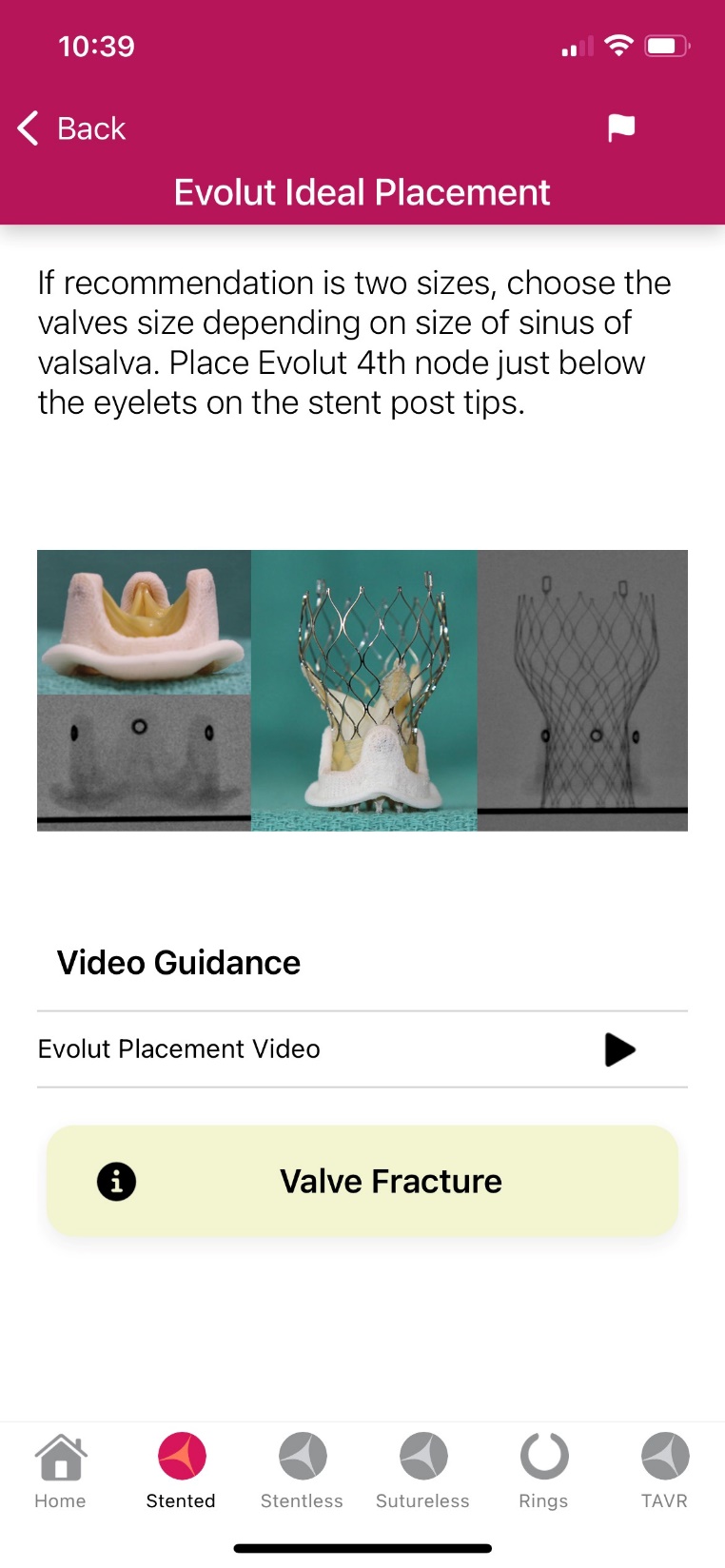 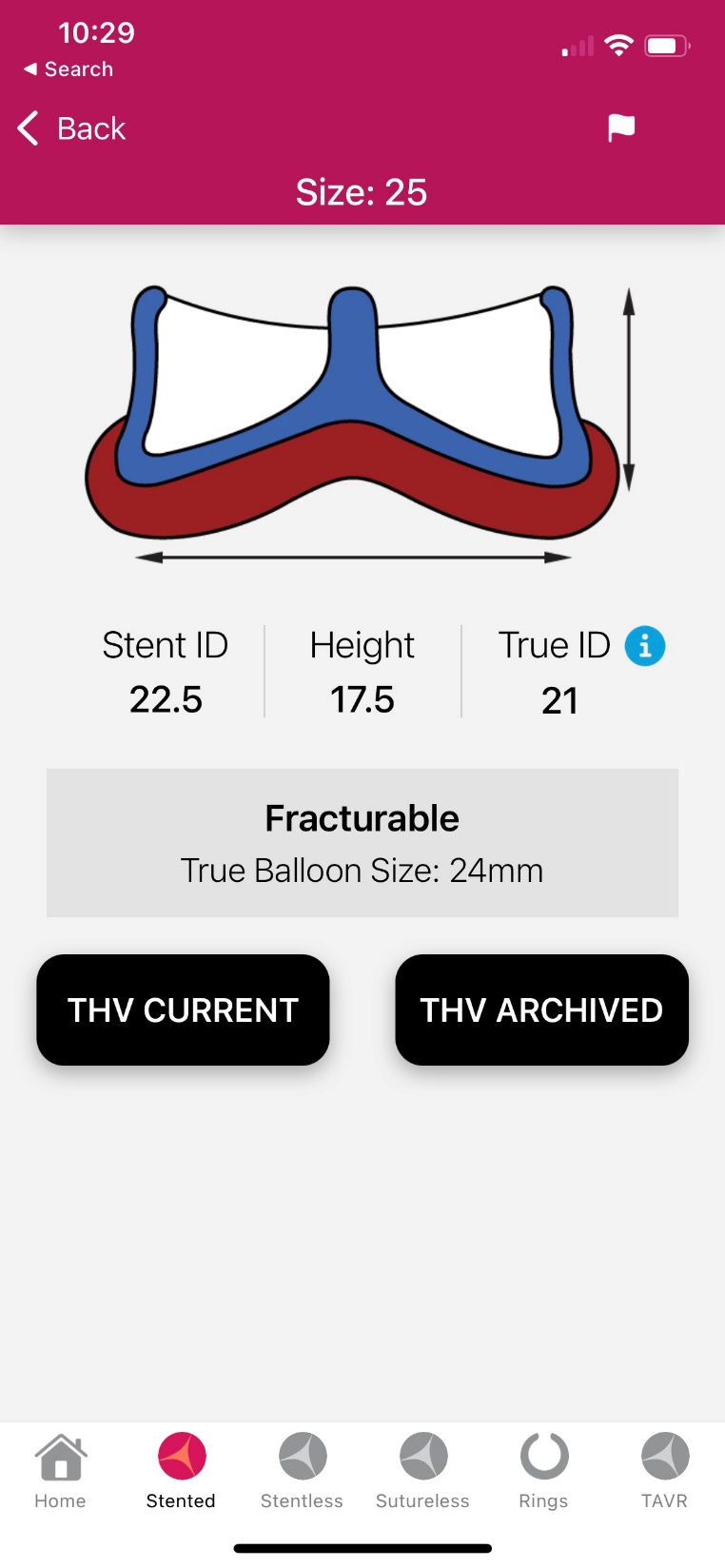 Valve positioning Evolut FX 4th node just below eyelets on the stent post tips
Suggested ViV :26mm Evolut FX
Summary of Case
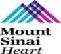 Presentation: 77 yo M with severe symptomatic AS/AR due to SAVR degeneration

TTE: Severe prosthetic AS/AR no PVL, EF 64% 


STS risk mortality for redo SAVR:  1.9% 

Course: Patient was evaluated by heart team and recommended TF valve-in-valve TAVR

Plan: TF ViV (TAV-in-SAV) 26mm Evolut FX via right percutaneous femoral arterial access valve in degenerated 25mm Mosaic SAVR valve with bio-prosthetic valve fracture (with 24mmTrue balloon) and Sentinel cerebral embolic protection device
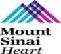 Latest Issues in Transcatheter Structural Heart Interventions
Recent publications in the TAVR Field:
  - ViV TAVR for degenerated SAV data
  - ViV TAVR with balloon fracture
  - HALT long-term outcomes
  - Newer TAVR valves   
  - Sex differences on TAVR outcomes
  - TAVR alignment and coronary access
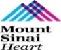 Balance of Factors Determining Strength of Valve Preference vs. Expected Remaining Years of Life
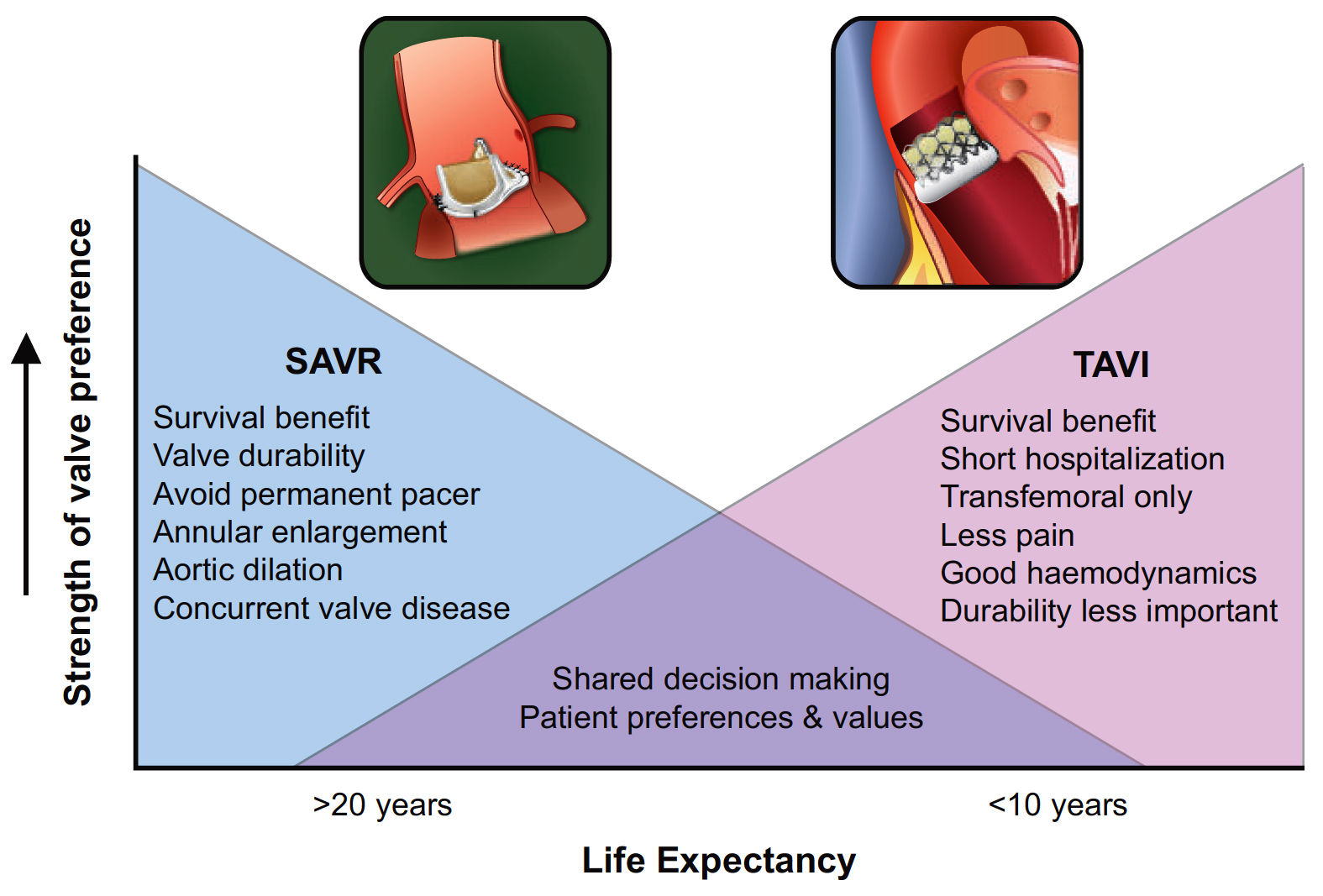 Oyetunji and Otto, Eur Heart J 2021;42:2920
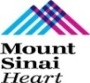 Valve-in-Valve TAVR vs Native Valve TAVR for AS
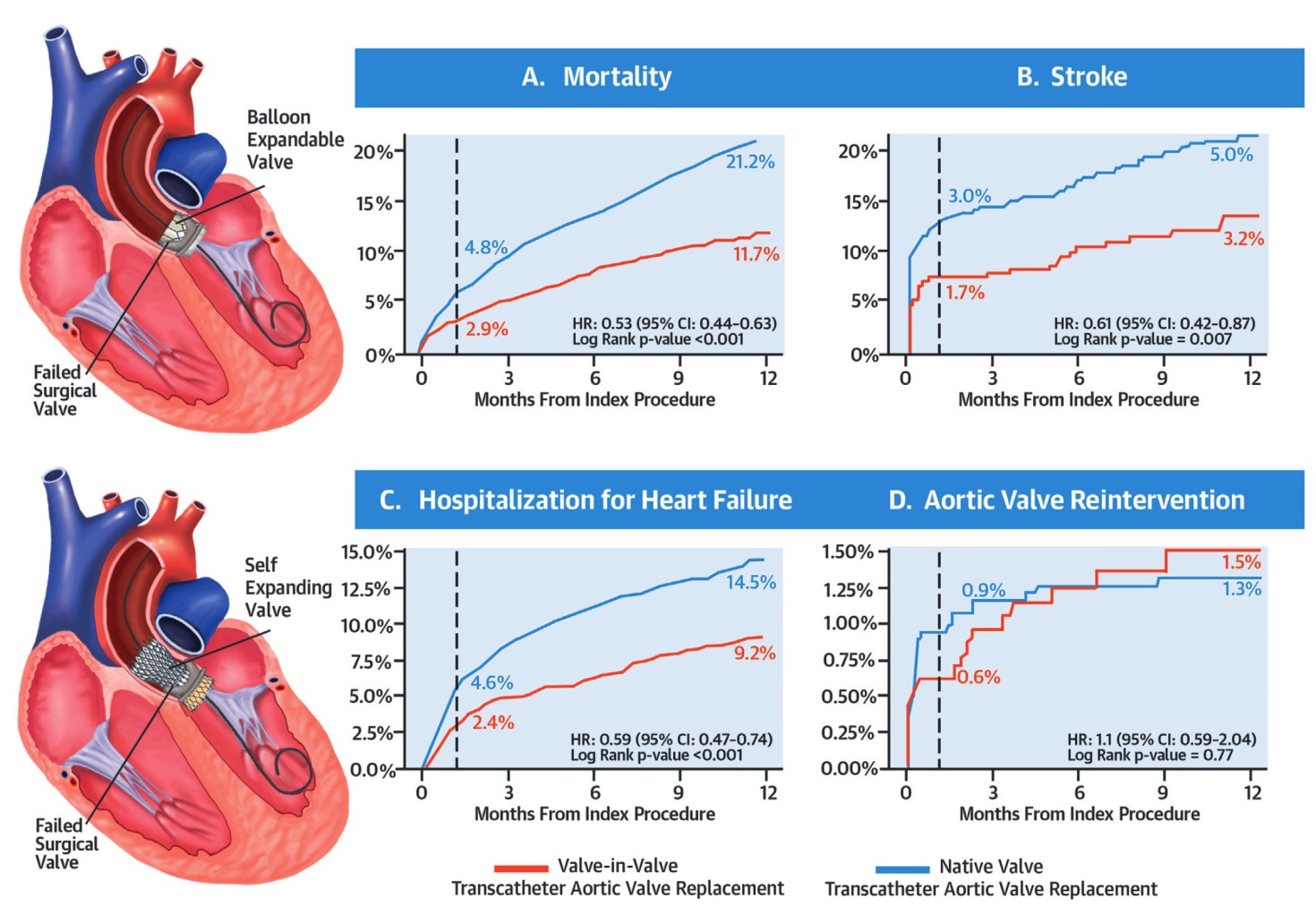 Tuzcu et al., J Am Coll Cardiol 2018;72:370
PARTNER 2A ViV Registry: Transcatheter ViV Implantation 5-Year Outcomes
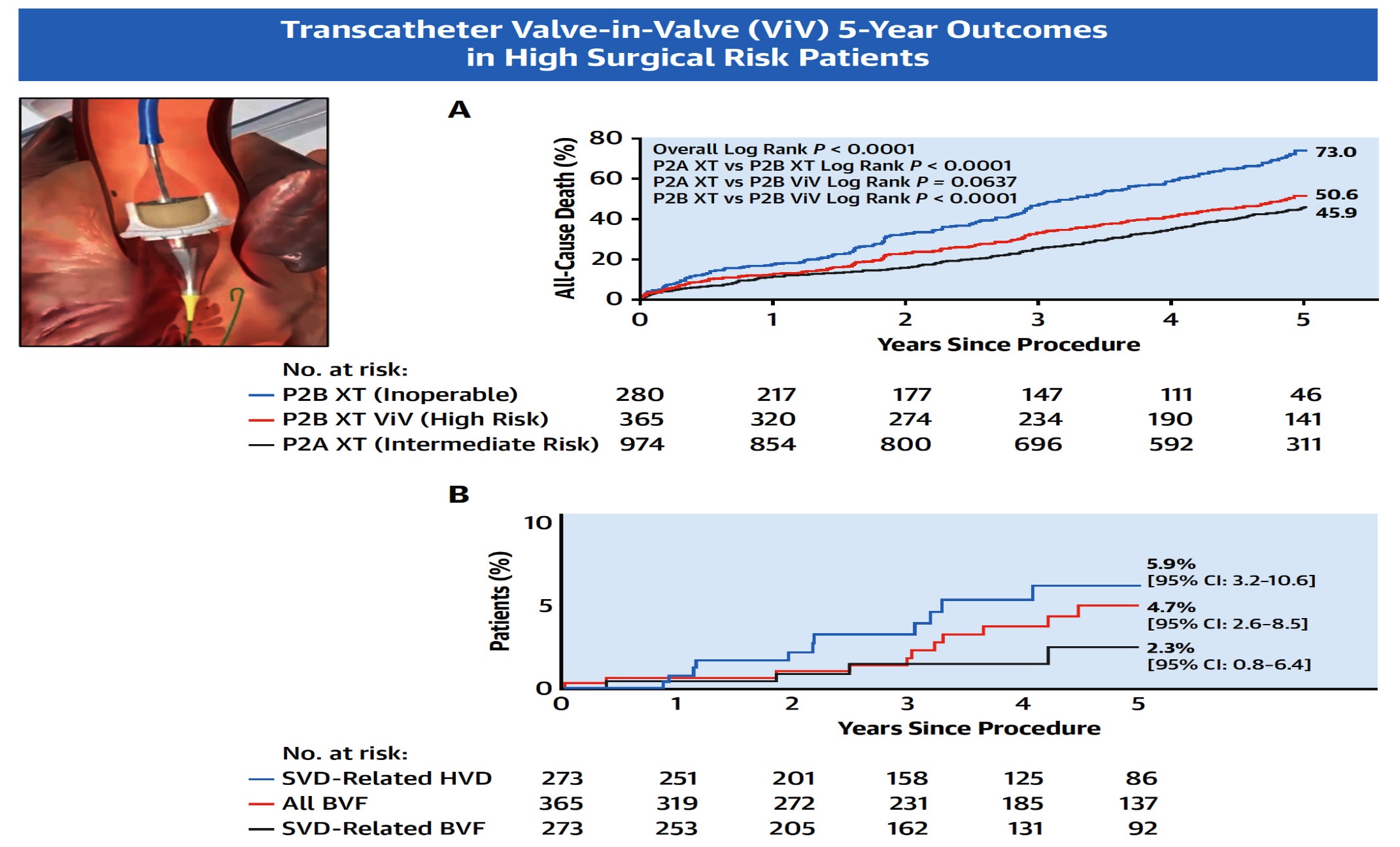 Hahn et al., J Am Coll Cardiol Intv 2022;15:698
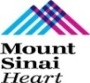 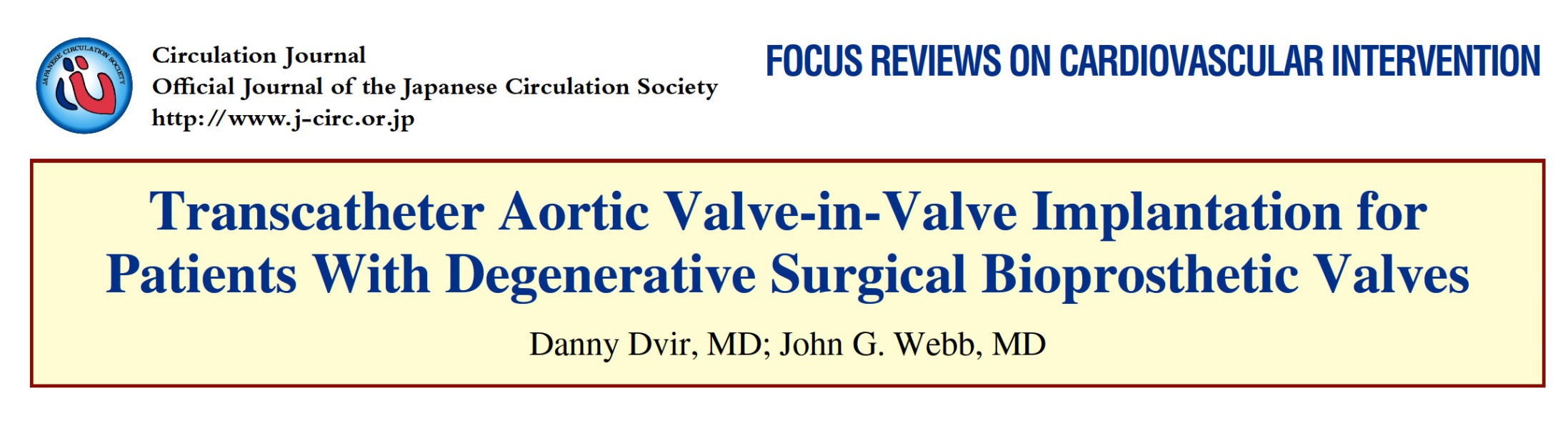 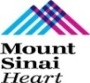 Bioprosthetic Surgical Valves
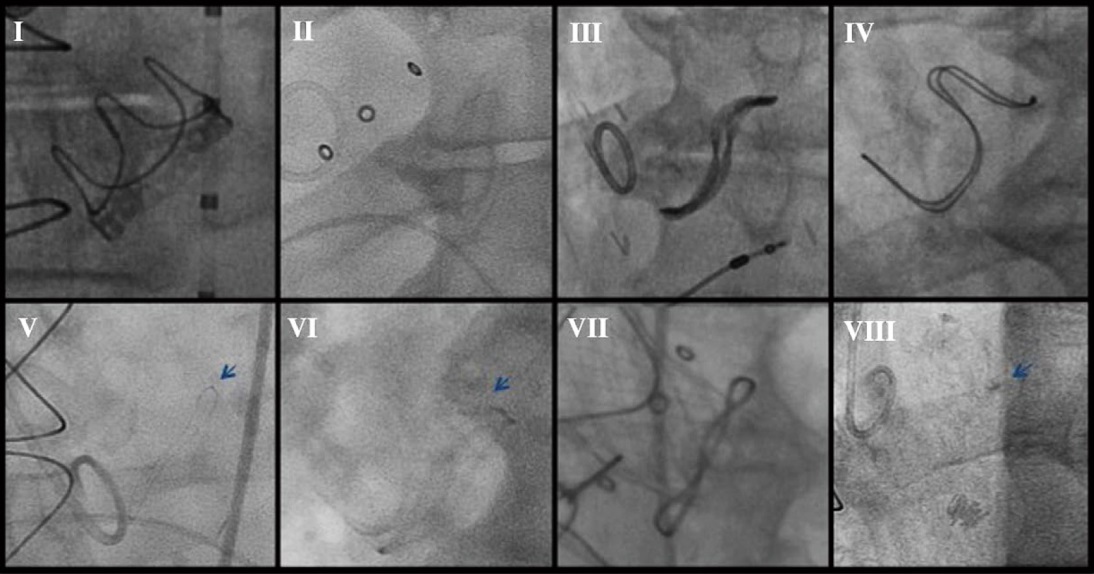 Common Bioprosthetic Surgical Valves
Fluoroscopic Images of Common     Stented Bioprosthetic Valves
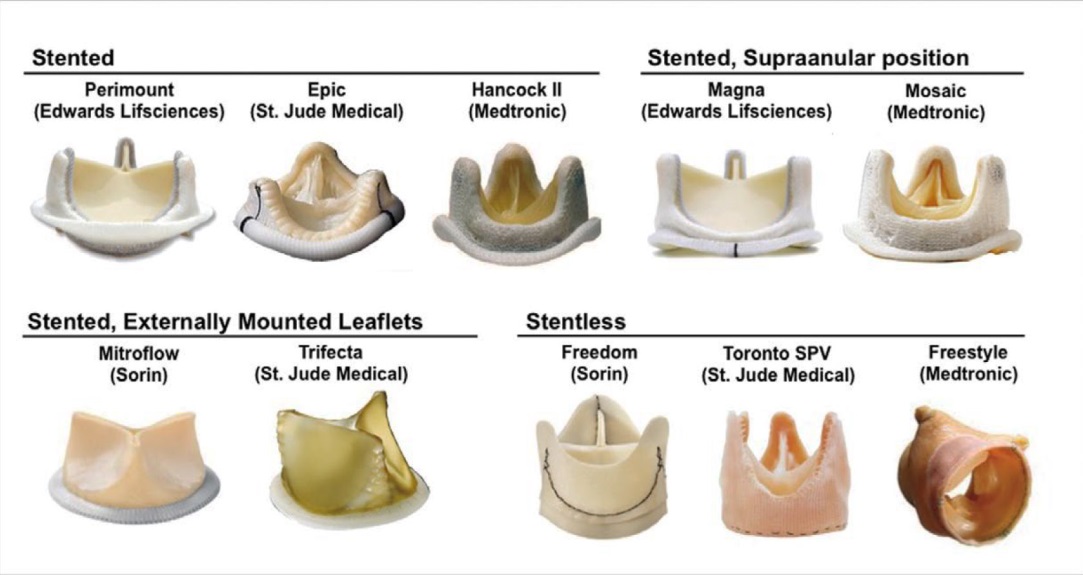 Perimount                   Mosaic                    Mitroflow        Carpentier-Edwards
Epic                       Trifecta                     Hancock II               Freestyle
Dvir et al., Circ J 2015;79:695
Analysis of Post-Procedure Gradients After ViV Procedures According to Surgical Bioprosthesis Size
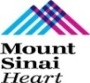 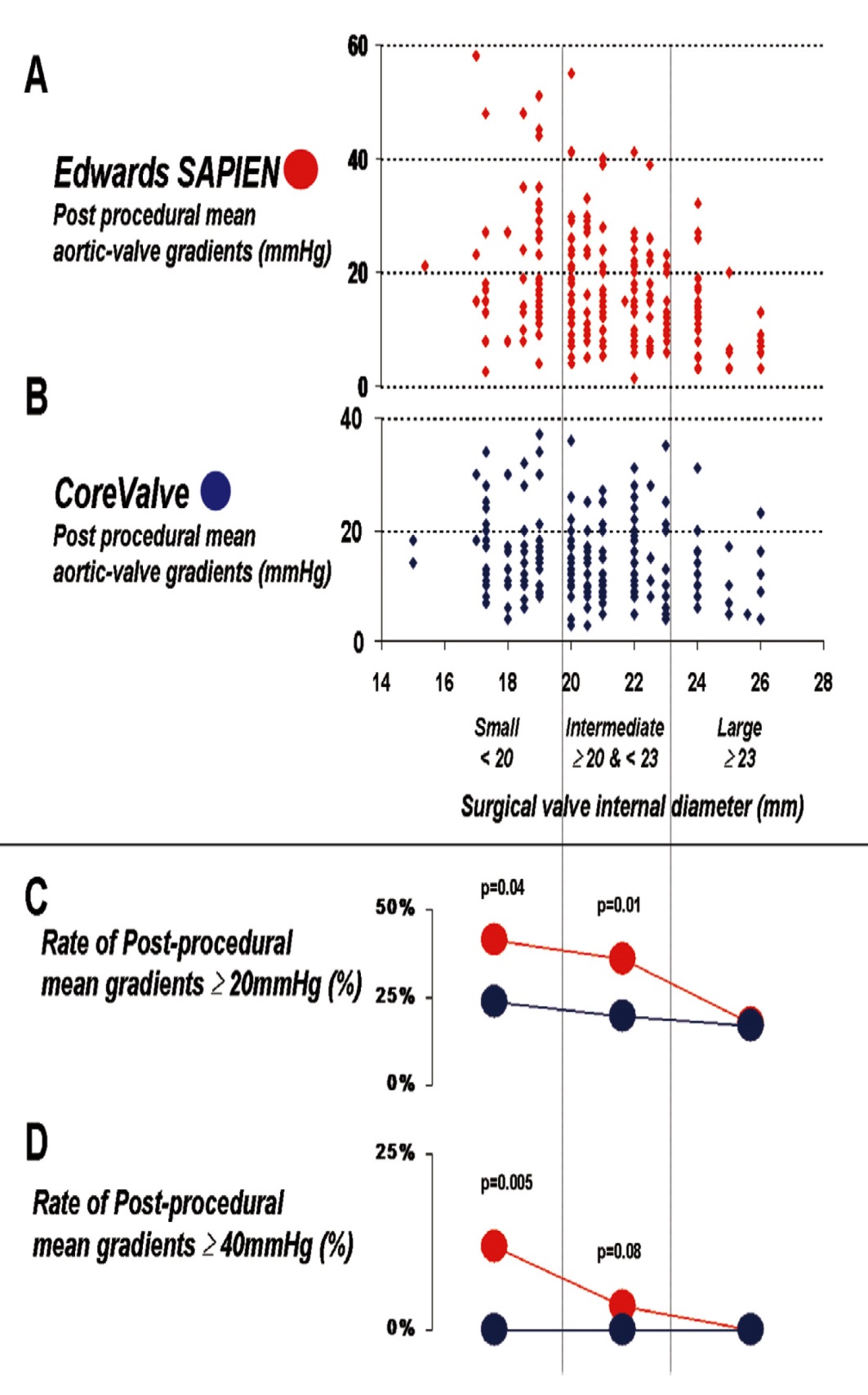 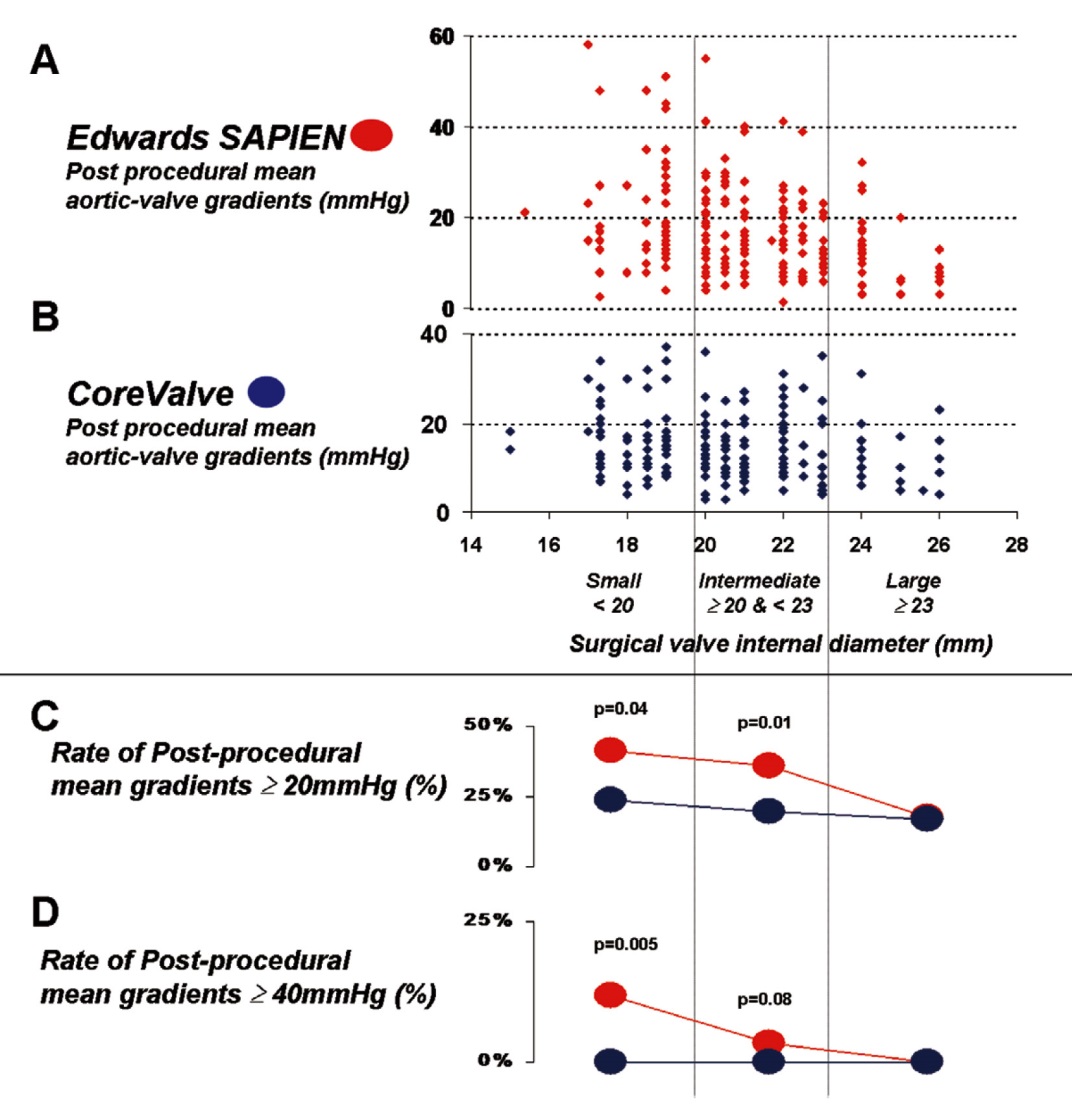 Small (internal diameter <20 mm), Intermediate (≥20 mm and <23 mm) and Large (≥23 mm)
Dvir et al., Circ J 2015;79:695
ViV TAVR: Echocardiographic Outcomes
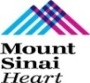 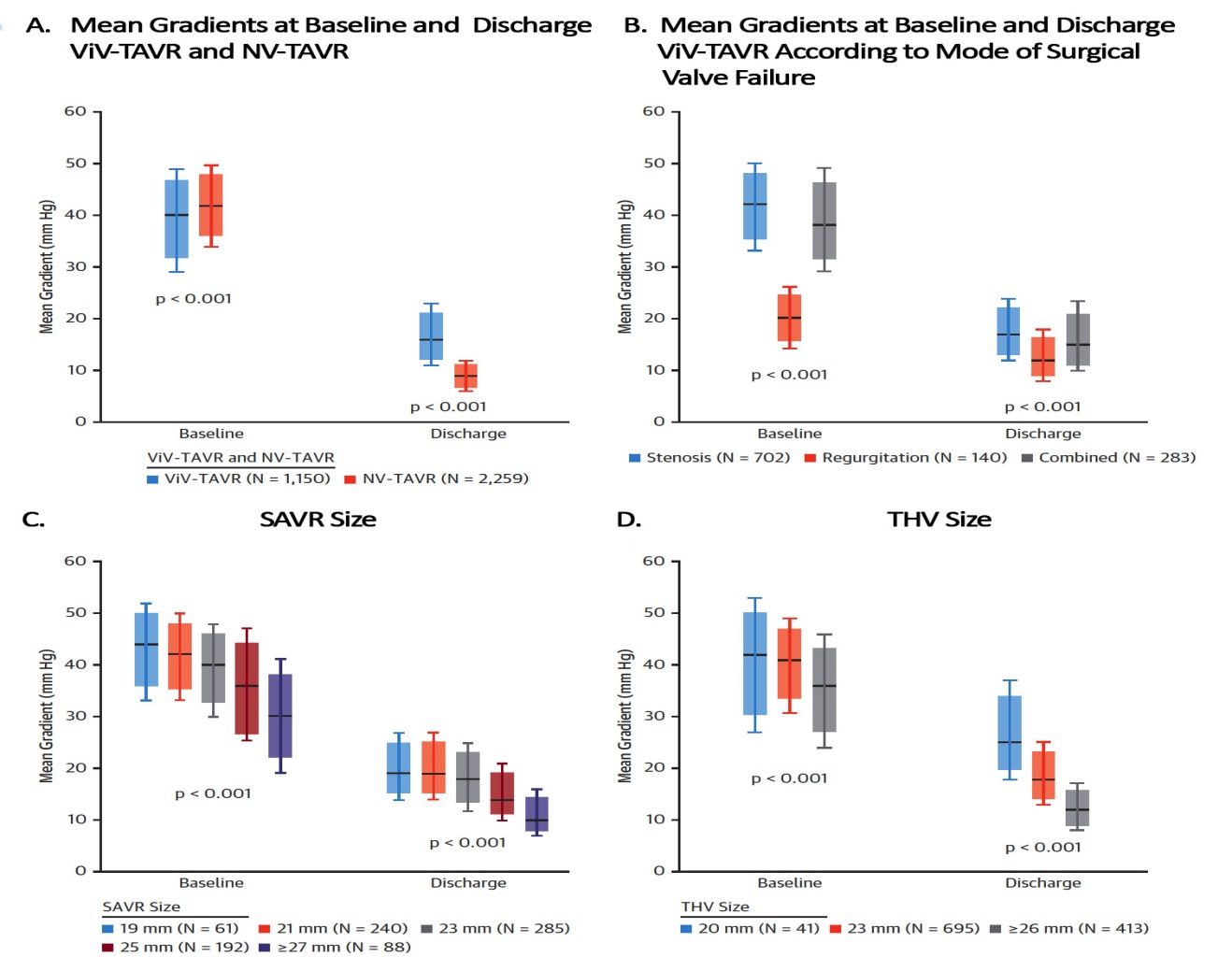 Tuzcu et al., J Am Coll Cardiol 2018;72:370
Mean Gradients at Baseline and Discharge 
ViV-TAVR by Transcatheter Heart Valve (THV) Type
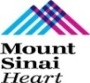 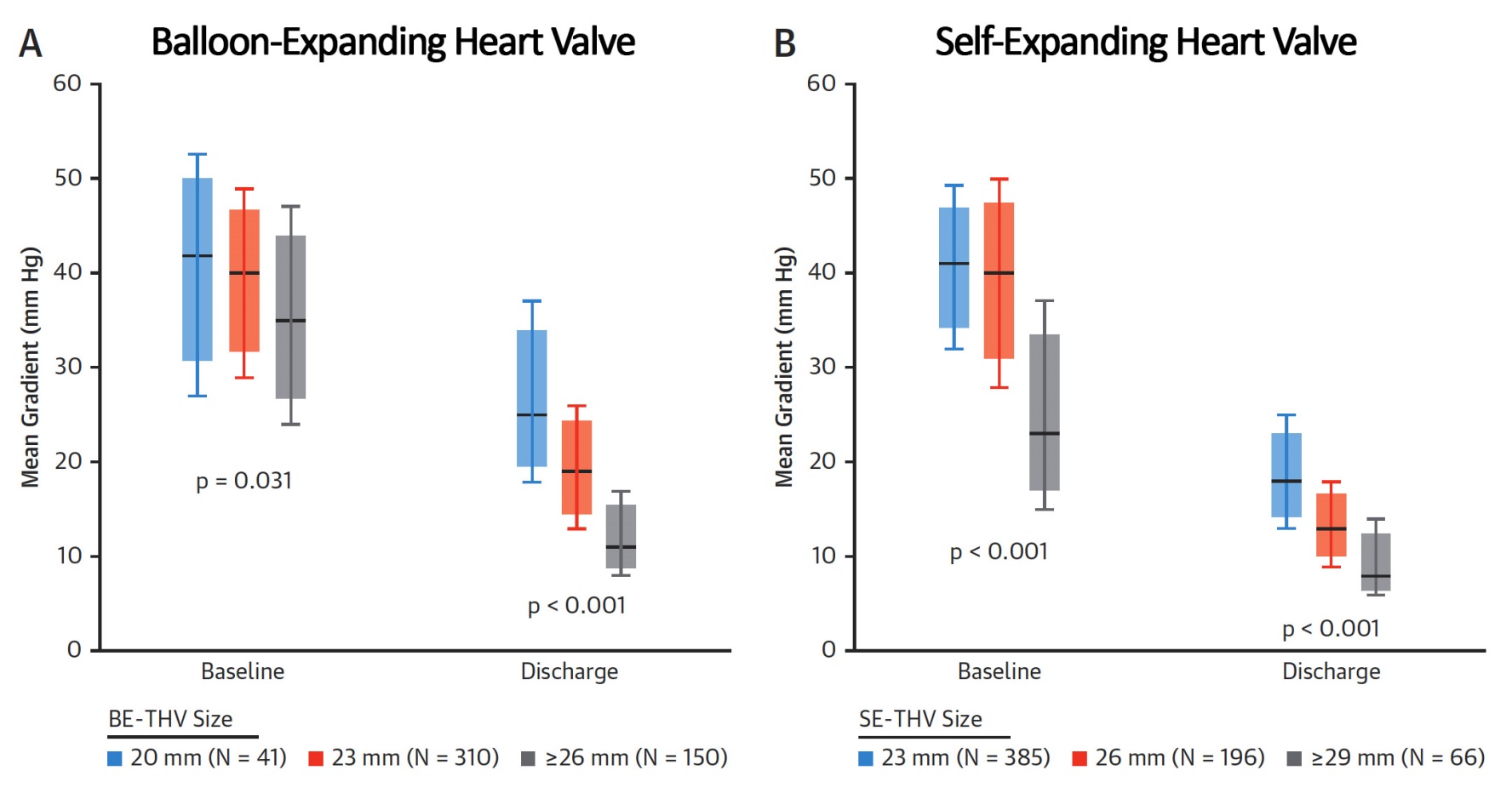 Tuzcu et al., J Am Coll Cardiol 2018;72:370
Summary of Bench Testing in High Pressure 
Balloon Inflation to Fracture the Valve Frame of Surgical Tissue Valves
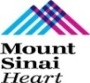 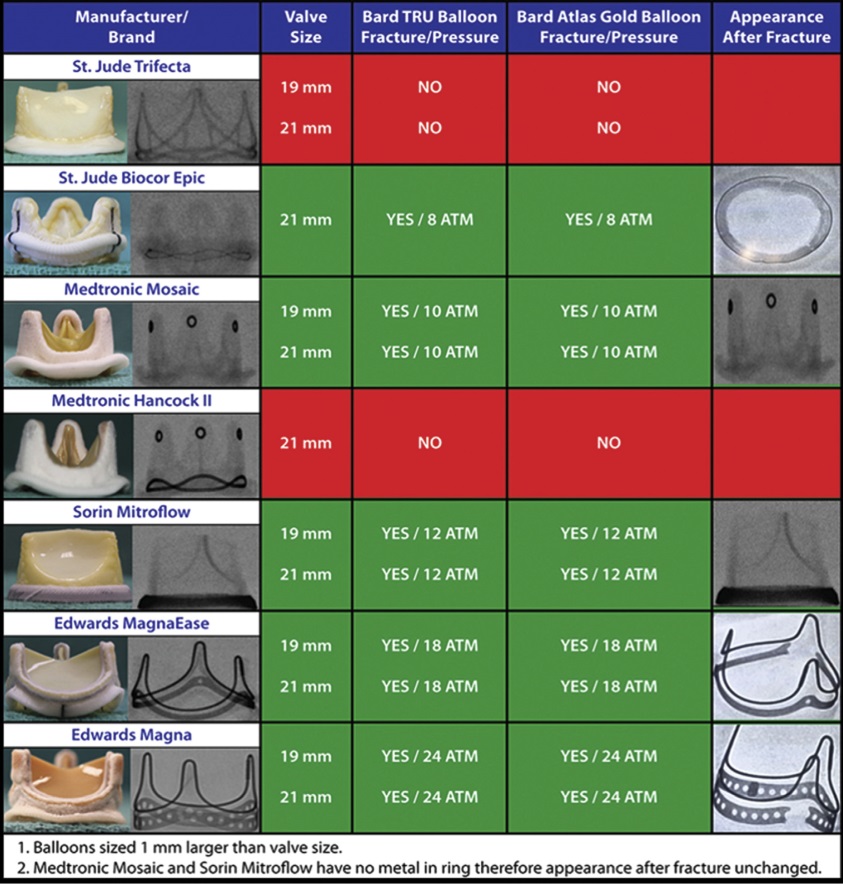 Allen et al., Ann Thorac Surg 2017;104:1501
Bio-prosthetic Valve Fracture pre 20mm Sapien XT TAVR
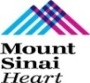 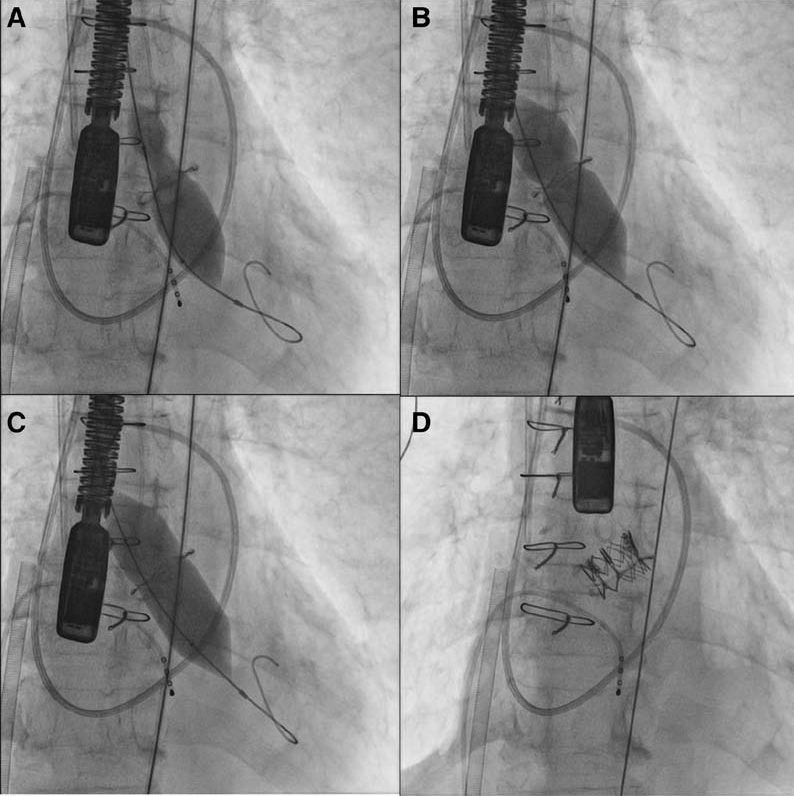 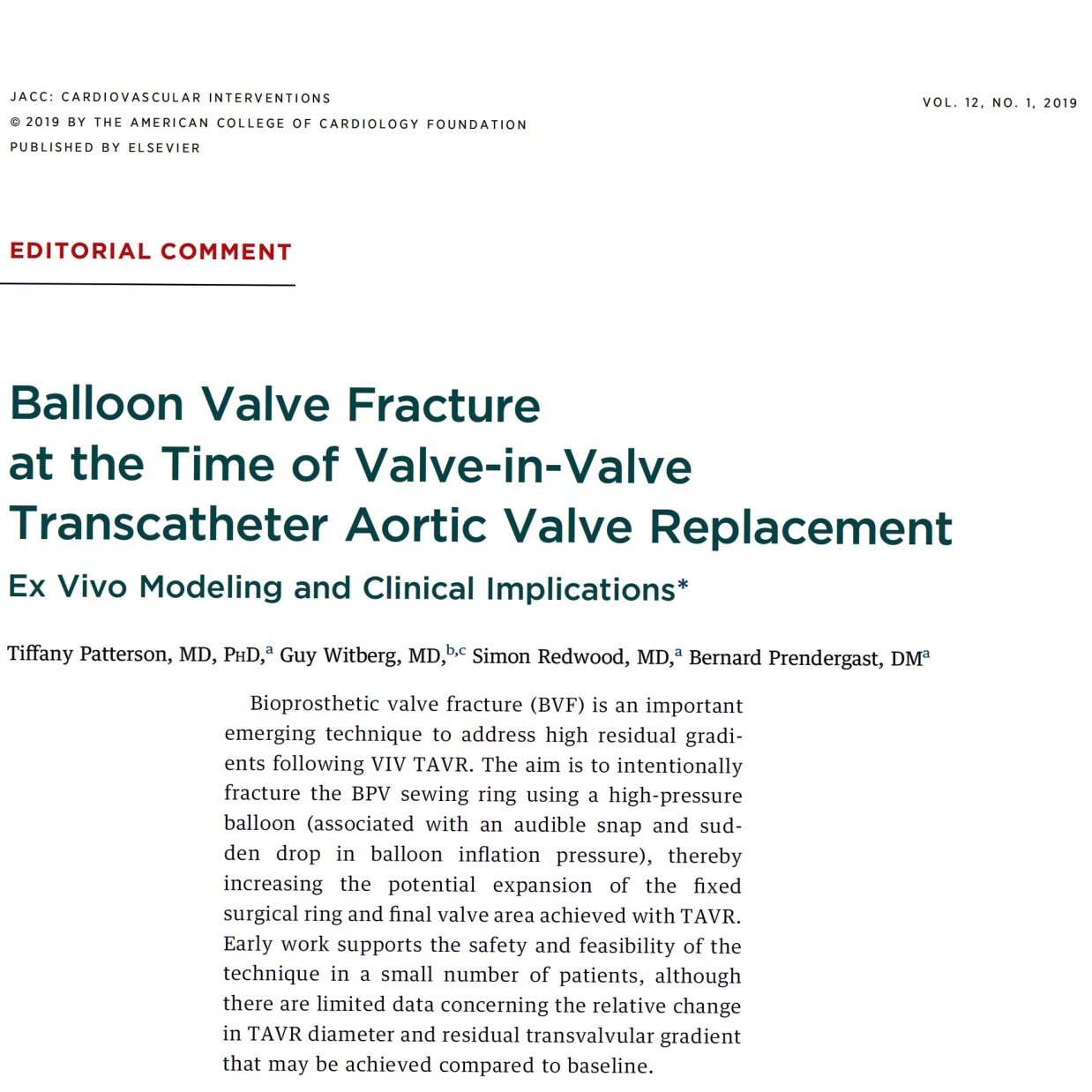 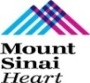 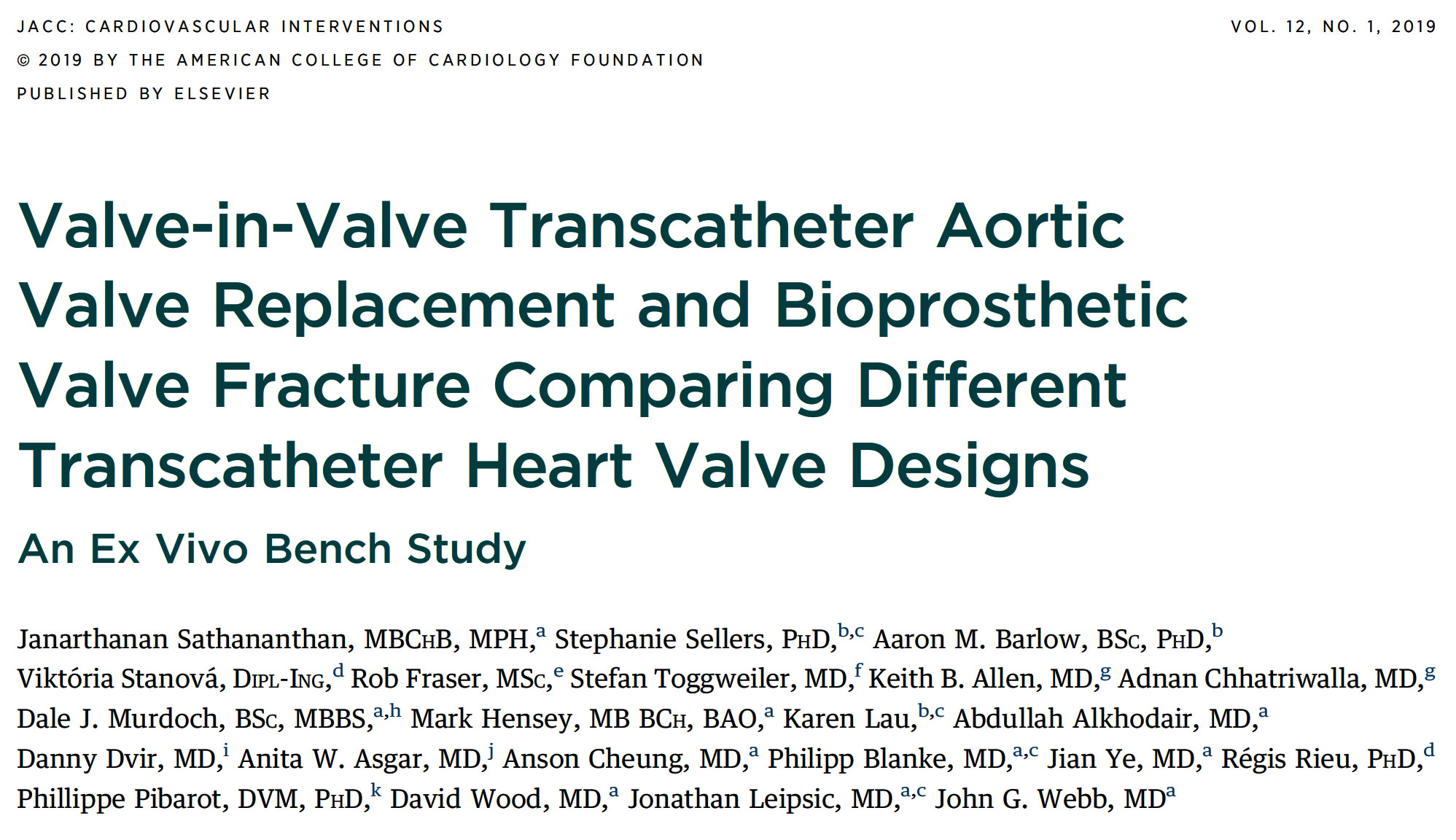 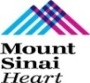 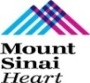 Ex Vivo Bench Testing Methodology
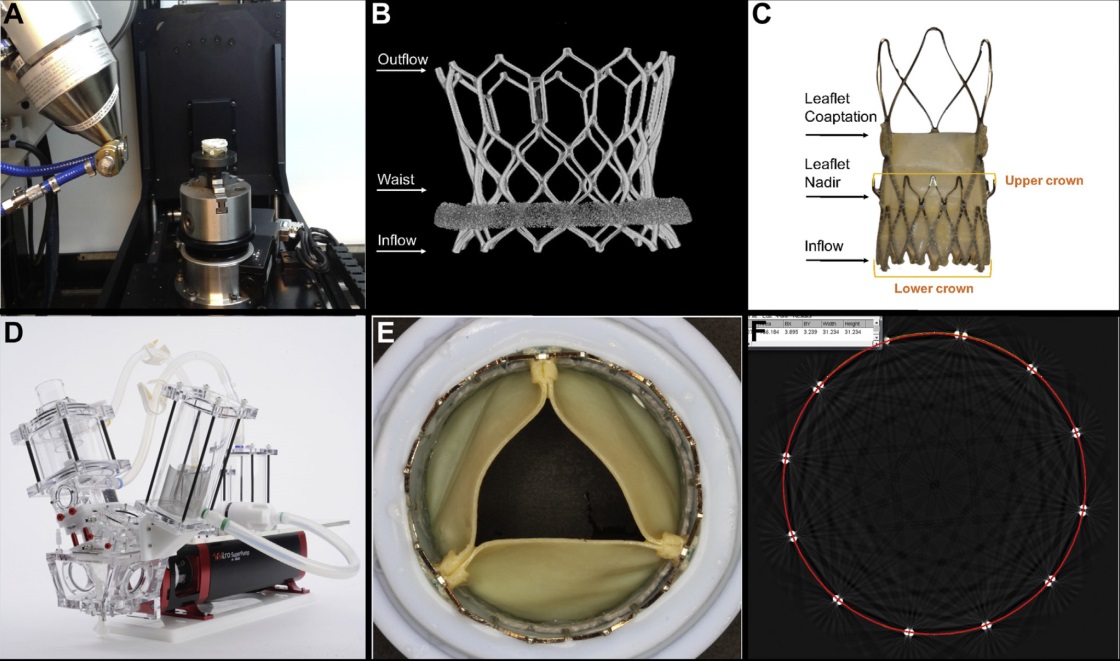 Micro CT used to scan THVs
Micro CT image of Sapien 3 THV (arrows indicate measurement made at inflow, middle and outflow of valve)
ACURATE neo THV (arrows indicate measurements made at inflow, leaflet nadir, and leaflet coaptation level of the valve)
Pulse duplicator used for hydrodynamic testing
THV silicon holder
Mid-strut measurements of THV
Sathananthan et al., J Am Coll Cardiol Intv 2019;12:65
Ex Vivo Bench Study: Multimodality Imaging 
Pre- and Post-BVF
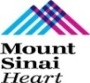 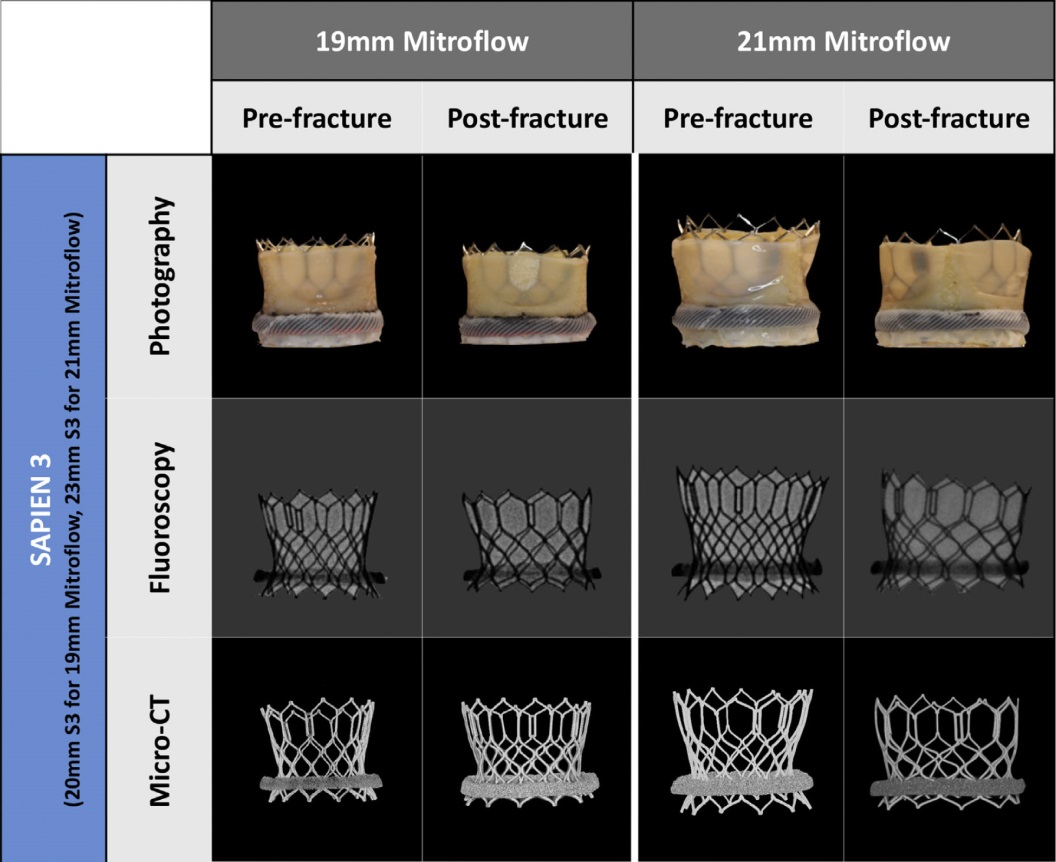 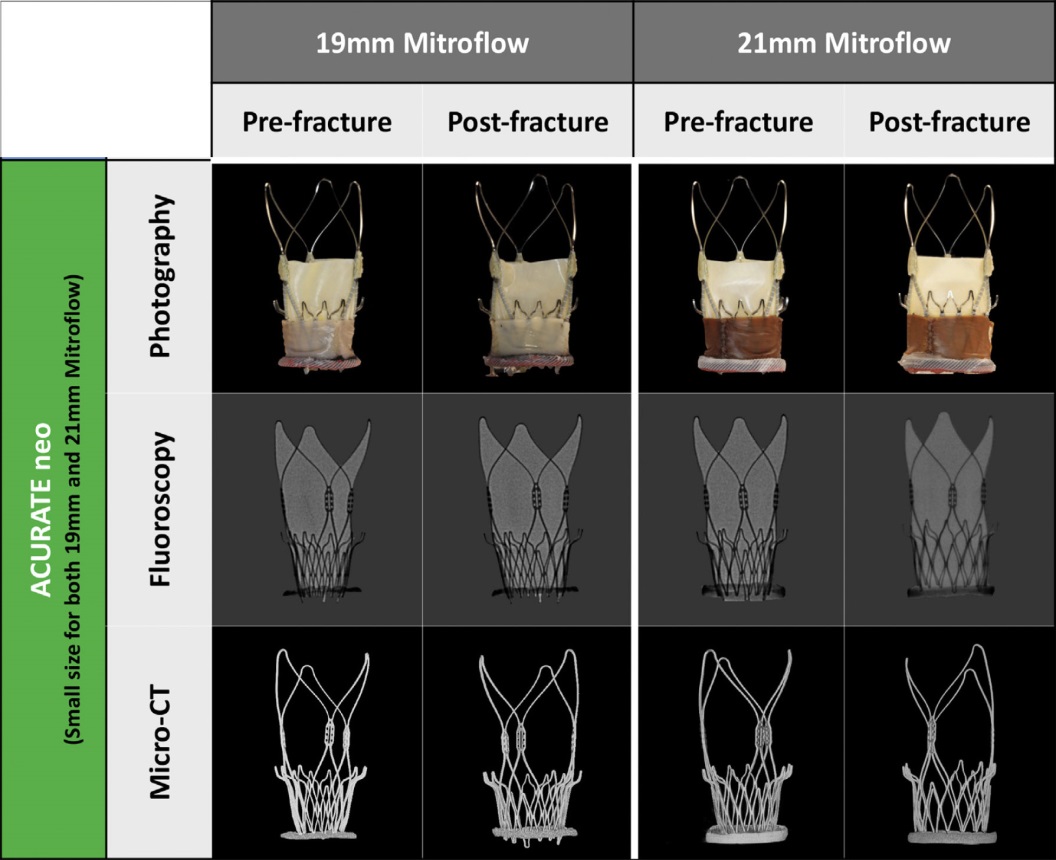 Sathananthan et al., J Am Coll Cardiol Intv 2019;12:65
Ex Vivo Bench Study: Hydrodynamic Function at Baseline Following VIV TAVR and With Sequential Post-Dilatation and BVF
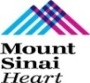 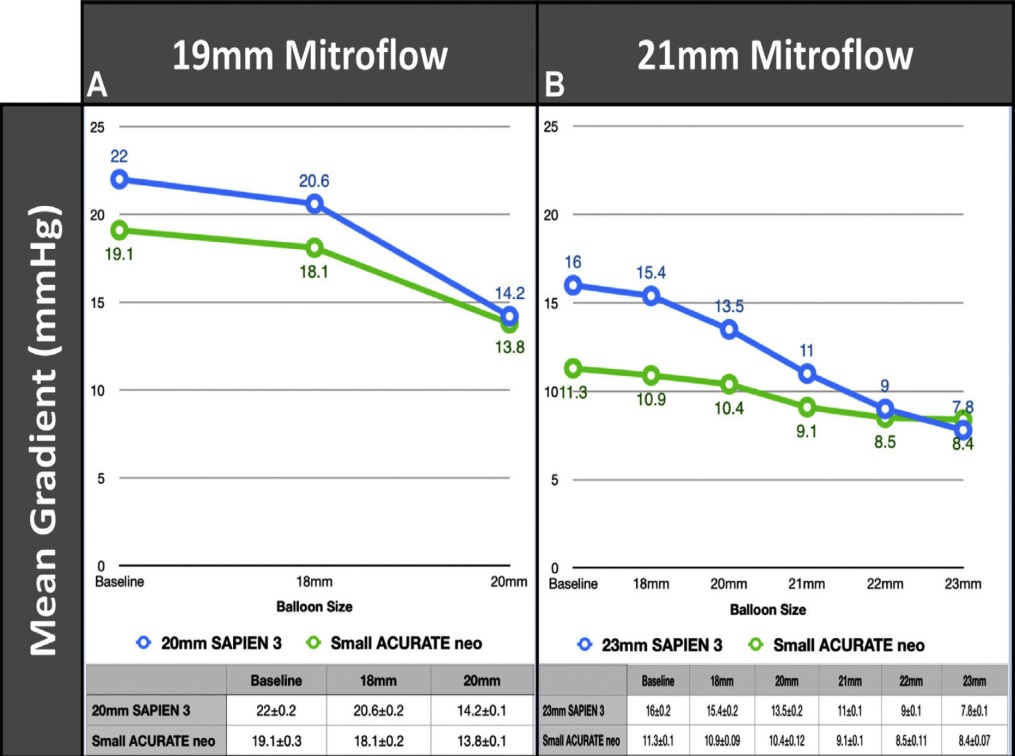 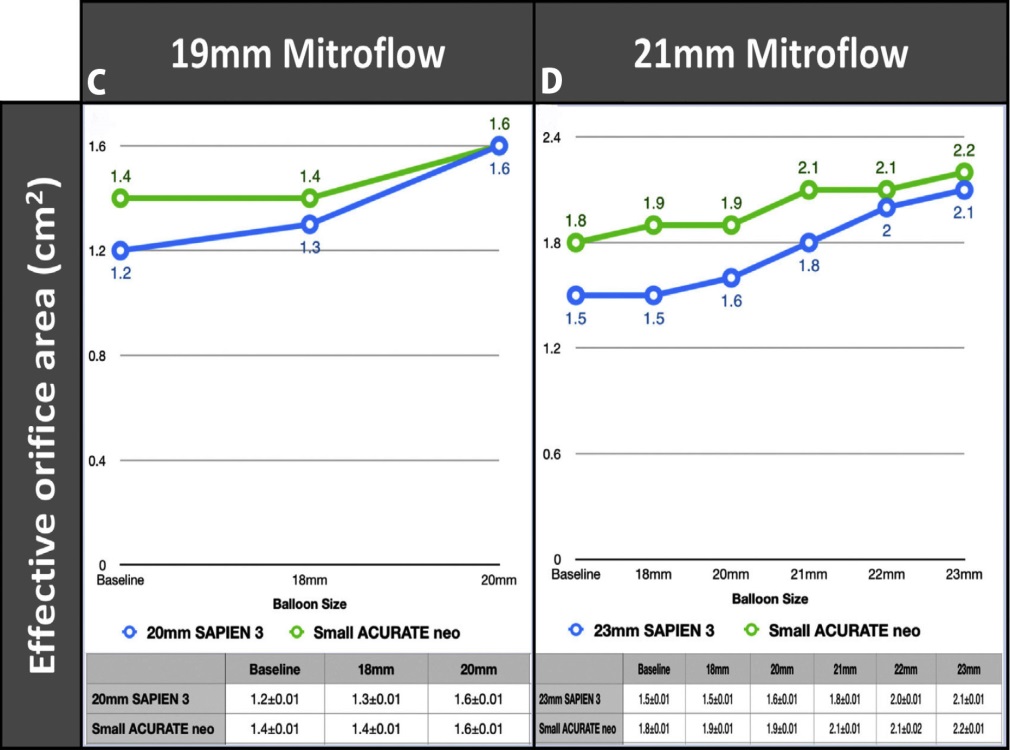 Sathananthan et al., J Am Coll Cardiol Intv 2019;12:65
Ex Vivo Bench Study: Pin-Wheeling Index (%) 
Pre- and Post-Fracture
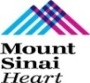 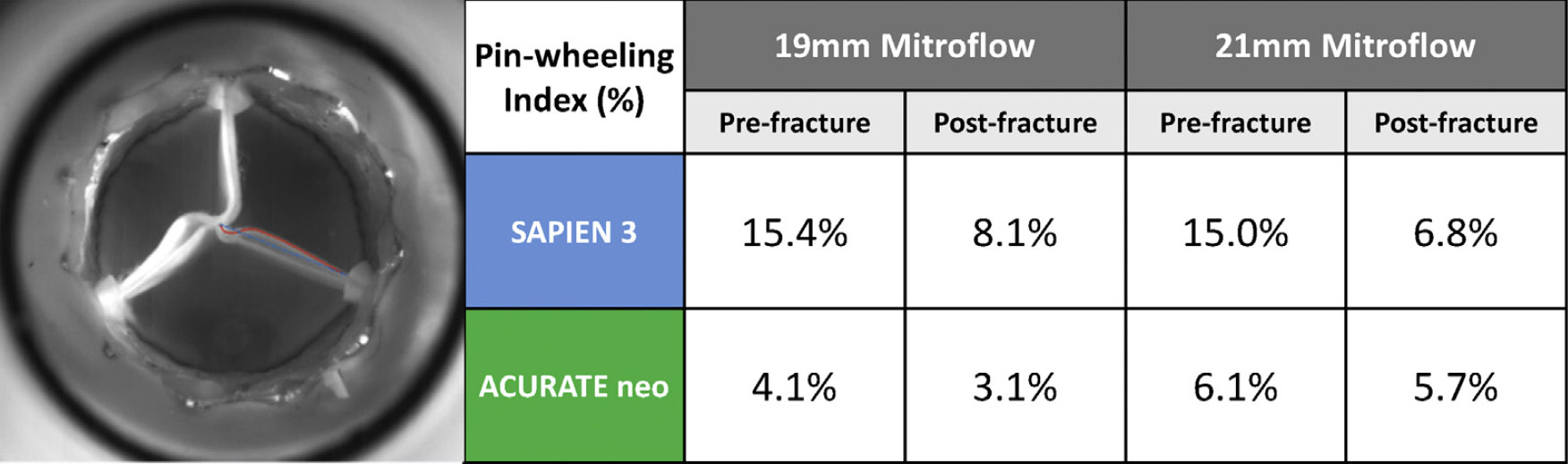 Pin-wheeling, as defined by the International Standards Organization guideline for THV testing, refers to twisting of the leaflet redundancy.
Sathananthan et al., J Am Coll Cardiol Intv 2019;12:65
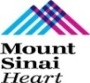 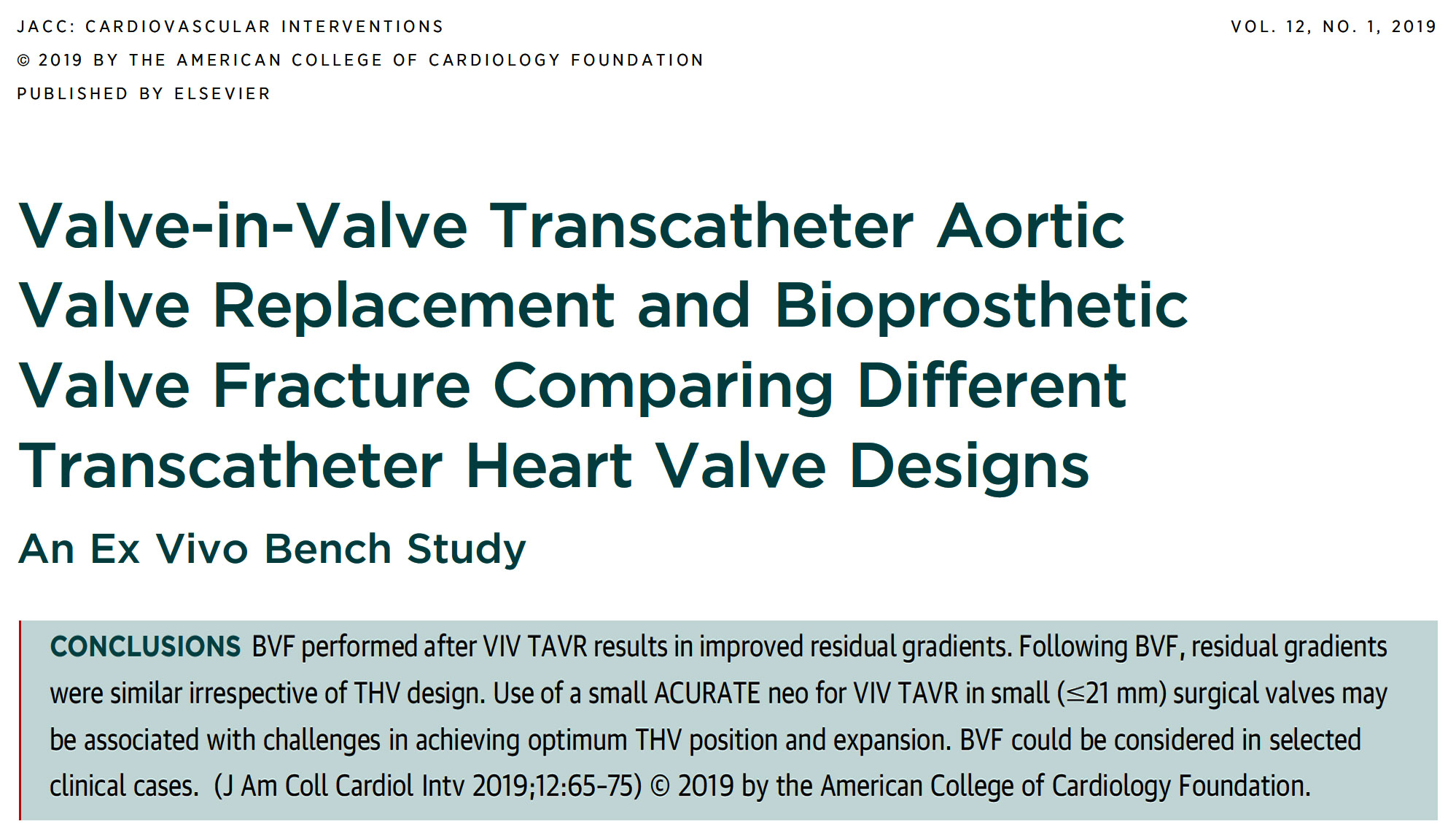 Balloon- Versus Self-Expanding Valve Systems for Treating Small Failed Surgical Aortic Bioprostheses:
The LYTEN Trial
LYTEN Trial: Study Population Flowchart
Valve-in-Valve TAVI with small SAV (<23mm) and randomized to either BEV or SEV
(n=102)
BEV Group
Patients randomized to receive a SAPIEN 3/ULTRA valve
(n=49)
SEV Group
Patients randomized to receive an Evolut R/PRO/PRO+ valve
(n=53)
3 patients did not undergo the 
valve-in-valve TAVI procedure
 (1 patient died before the procedure; 2 patients were treated medically)
1 patient did not undergo the 
valve-in-valve TAVI procedure
 (1 patient died before the procedure)
Patients who received intervention as randomized
(n=46)
Patients who received intervention as randomized
(n=52)
1 patient withdraw informed consent before the 30 days follow-up
Patients with echocardiographic measurements (corelab)
(n=52)
Patients with echocardiographic measurements (corelab)
(n=45)
Rodés-Cabau J, EuroPCR 2022
LYTEN Trial: Valve Hemodynamics Following ViV TAVR 
with Balloon-Expandable and Self-Expanding Valve System
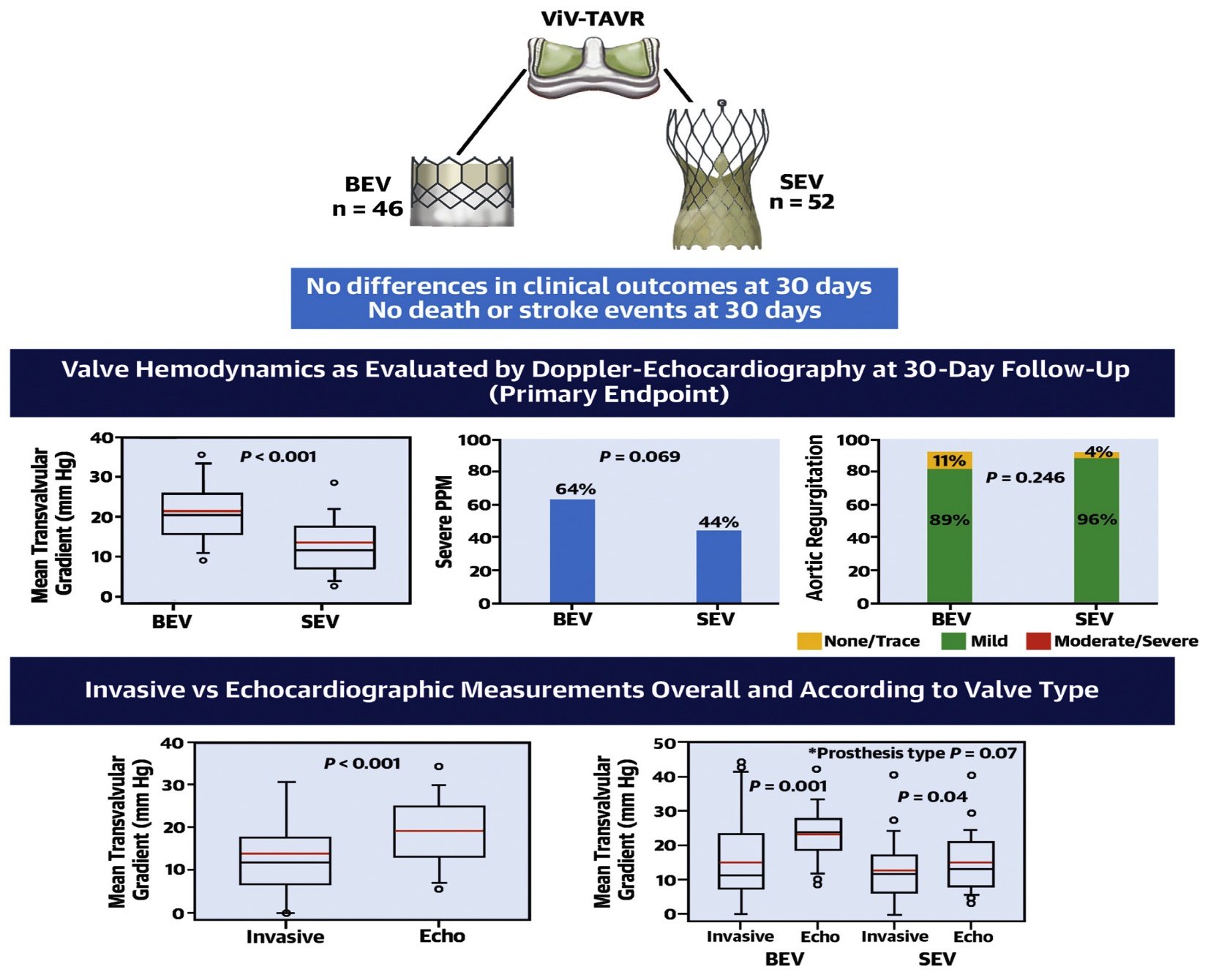 Rodés-Cabau et al., J Am Coll Cardiol 2022;80:681
LYTEN Trial: Maximal/Mean Transvalvular Gradient, Mean Residual Gradient >20 mmHg at 30-Day F/U
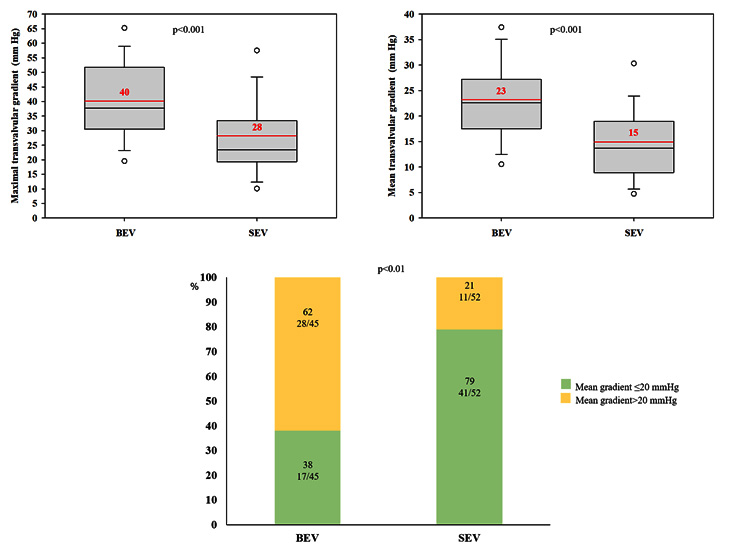 There were no death or stroke in both groups
Rodés-Cabau J, J Am Coll Cardiol 2022;80:681
LYTEN Trial: Invasive vs Echocardiographic Measurements
Echocardiographic measurements: 1 day post-procedure (n=55)
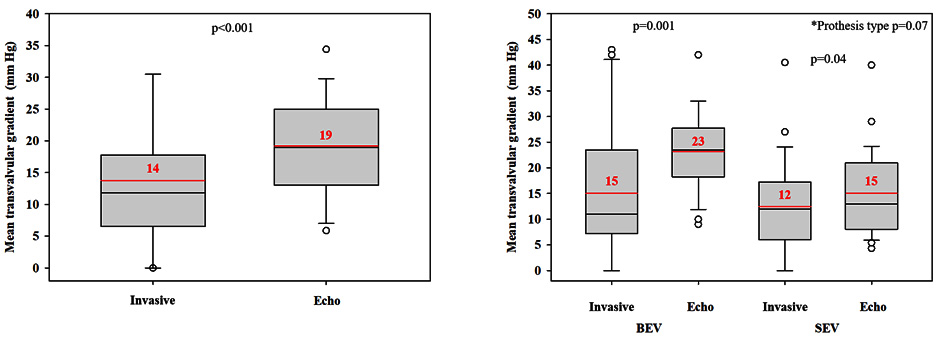 Rodés-Cabau J, J Am Coll Cardiol 2022;80:681
LYTEN Trial: Invasive vs Echocardiographic 
Measurements Overall and According to Valve Type
Invasive Measurements During ViV-TAVR Procedures vs Echo Exam at Hosp D/C 
at 1 day post-Procedure (n=55)
Patients with Echo Examination During the  ViV-TAVR Procedure (n=45)
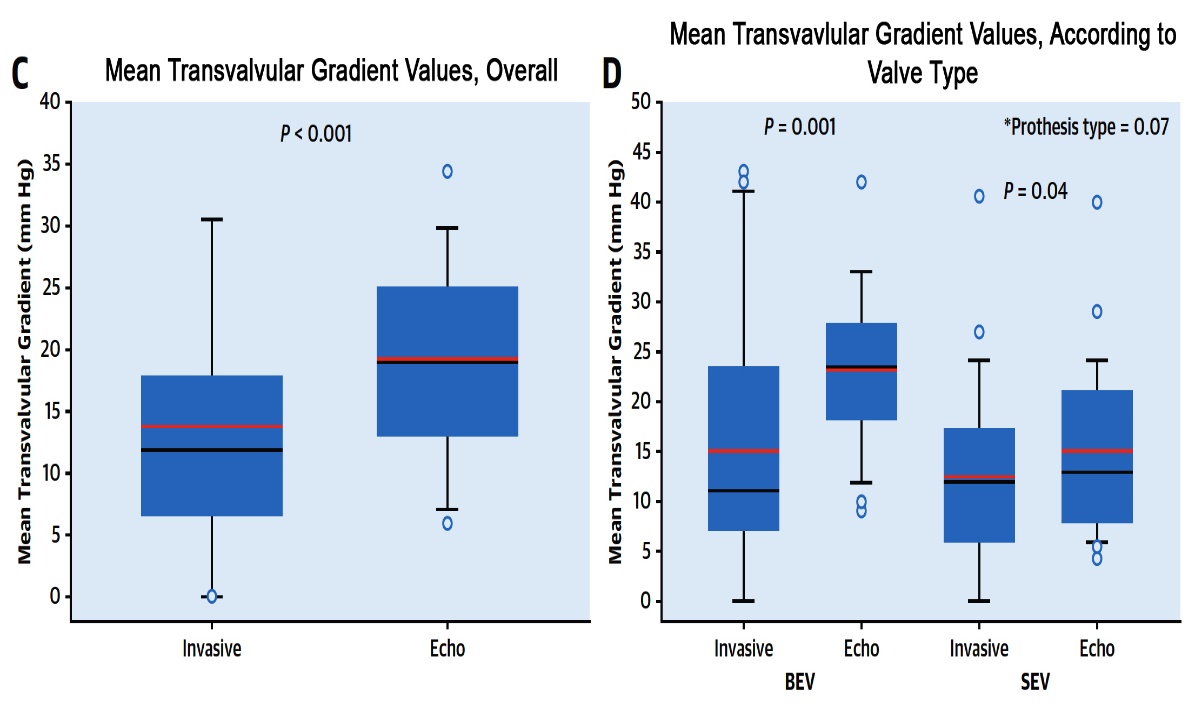 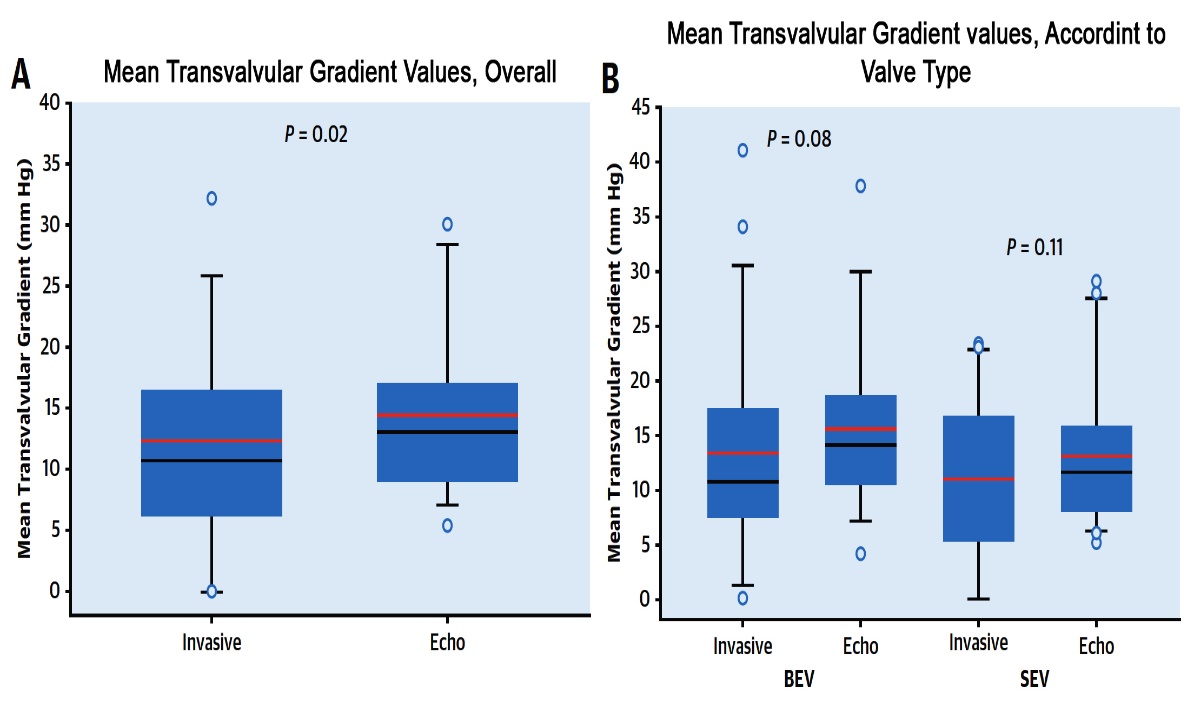 Rodés-Cabau et al., J Am Coll Cardiol 2022;80:681
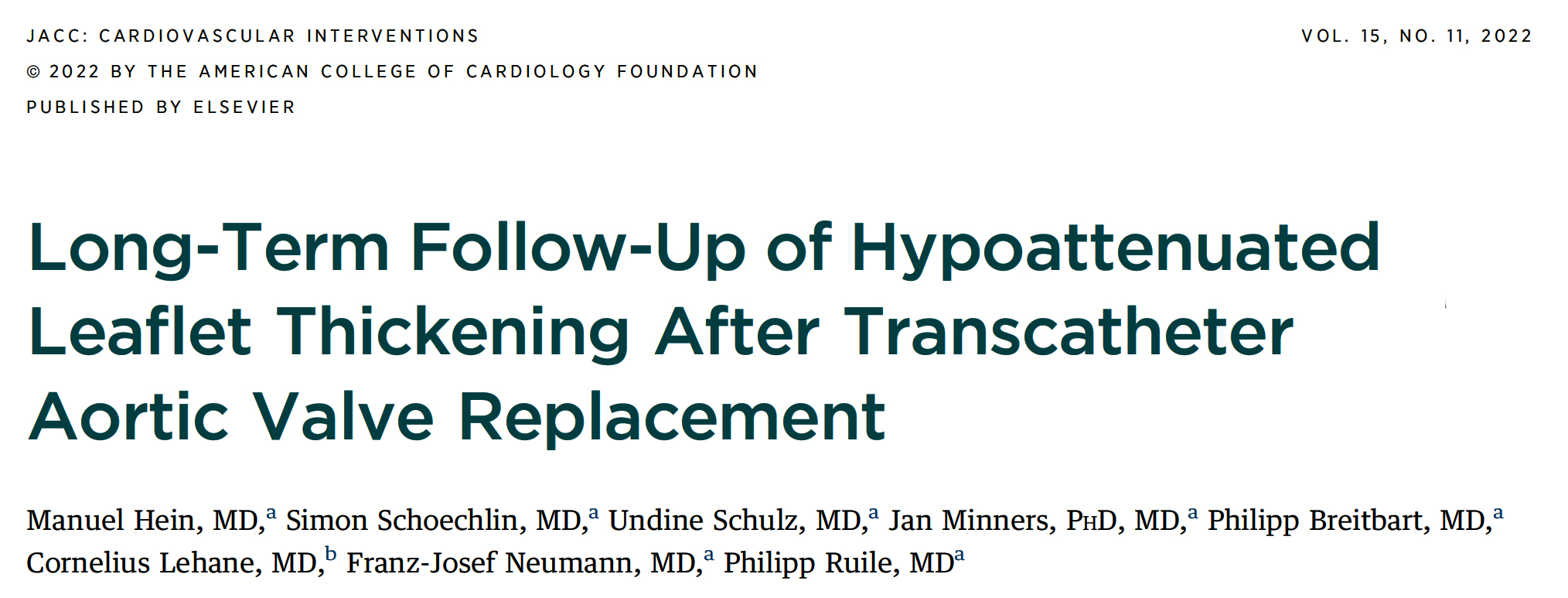 Early HALT Study: A Flowchart of Study Enrollment
TAVR Implantation 
during May 2012 and Dec 2017
n=1606
Missing post-TAVR-CTA n=785 due to
denial of repeat CTA
renal failure
logistic reasons
severely reduced general state of health
Median interval between TAVR and CTA  5 days
post-TAVR CTA n=821
17 patients on intermittent oral anticoagulation due to early HALT
post-TAVR CTA n=804
Patients without HALT
n=689
Patients with HALT
n=115
Occurrence: 16.0%
Hein et al., J Am Coll Cardiol Intv 2022;15:1113
Early HALT Study: A Brief Study Flowchart and Main Findings
Main Findings for Mortality and SVD
Brief Study Flowchart
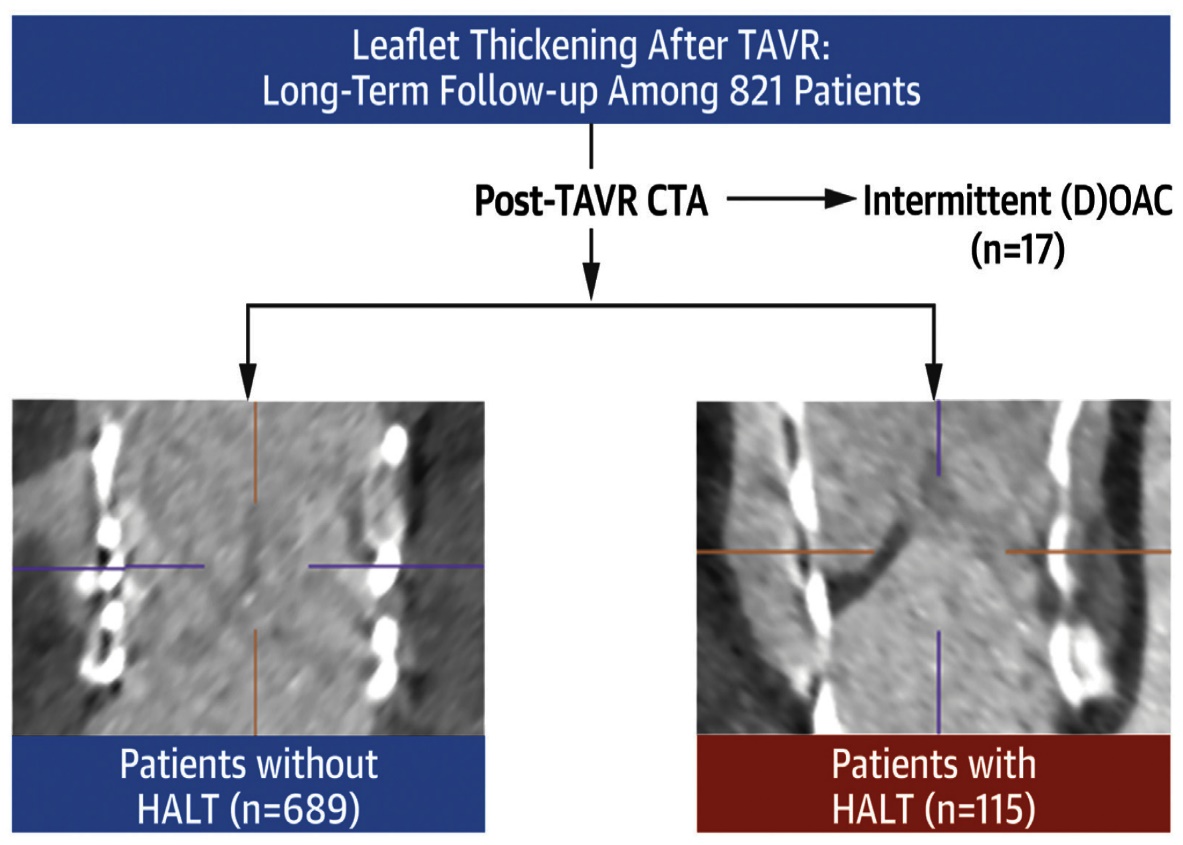 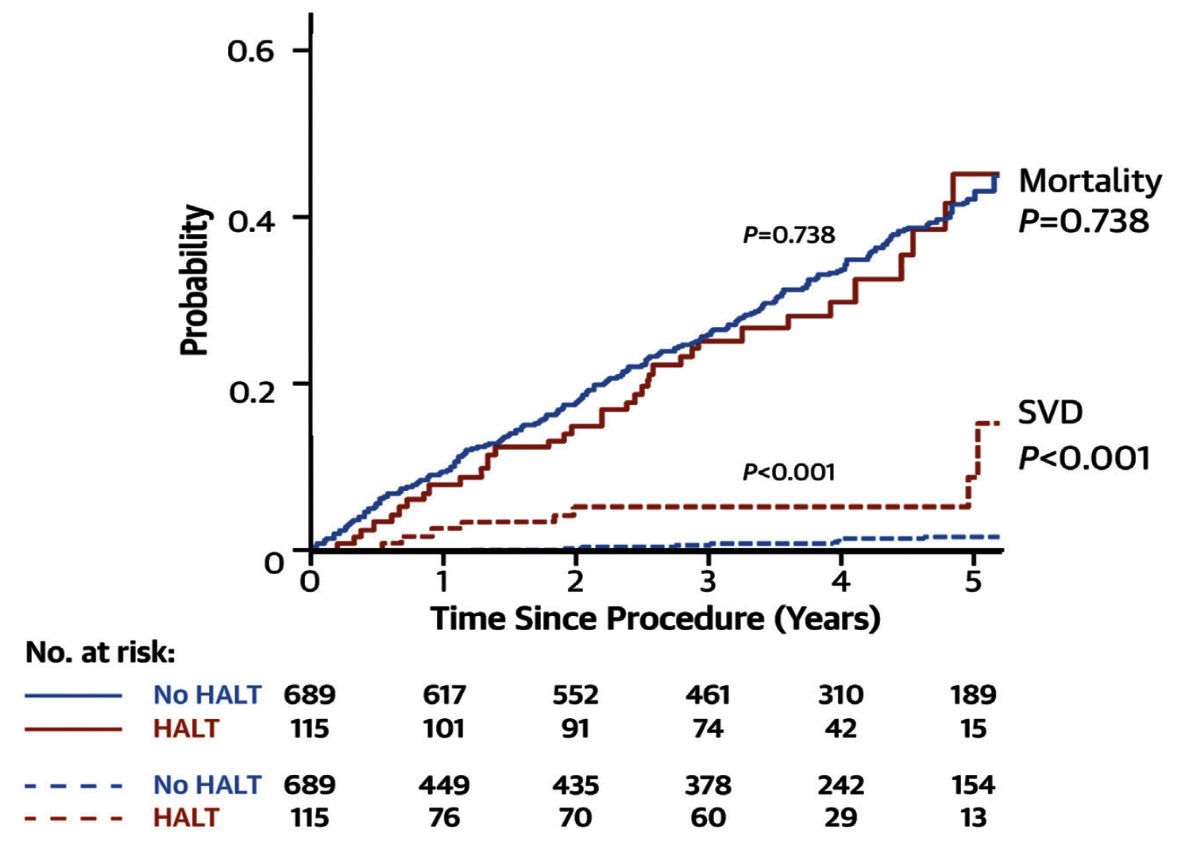 Hein et al., J Am Coll Cardiol Intv 2022;15:1113
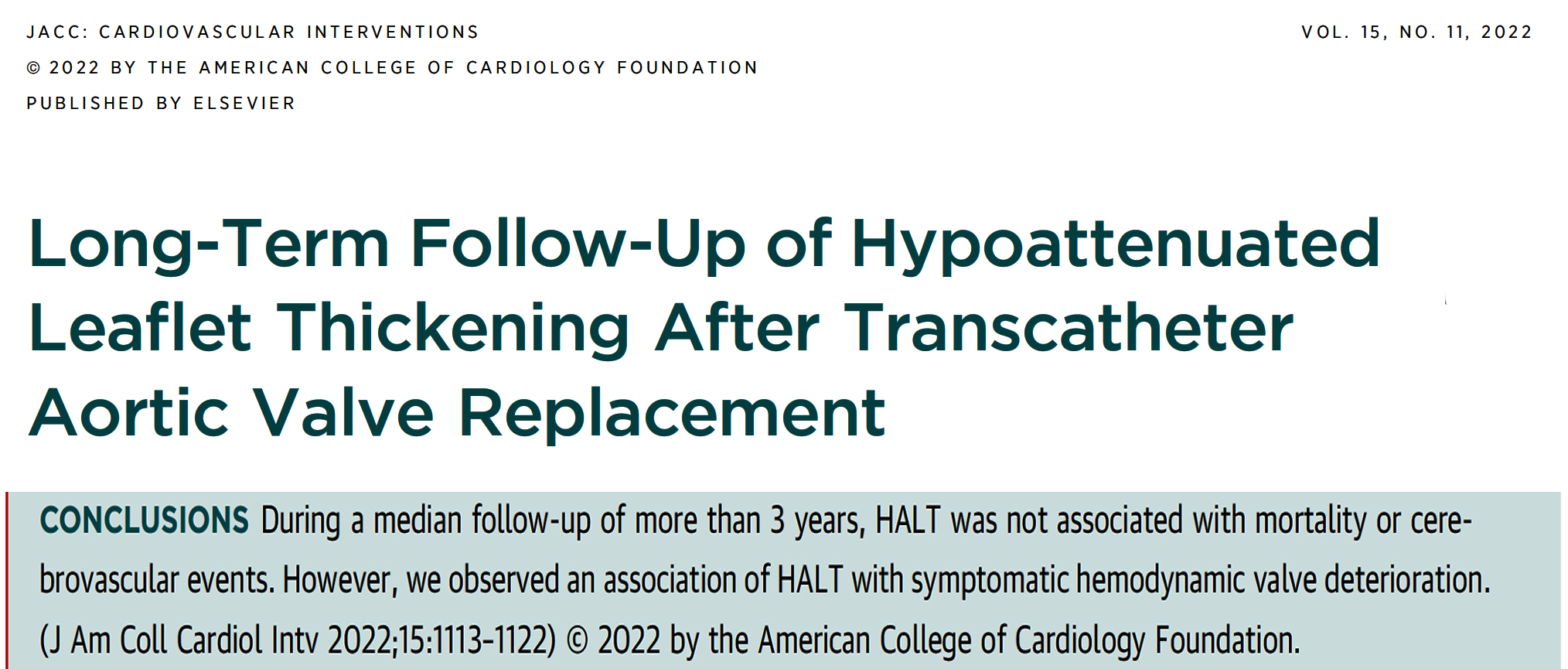 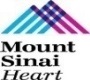 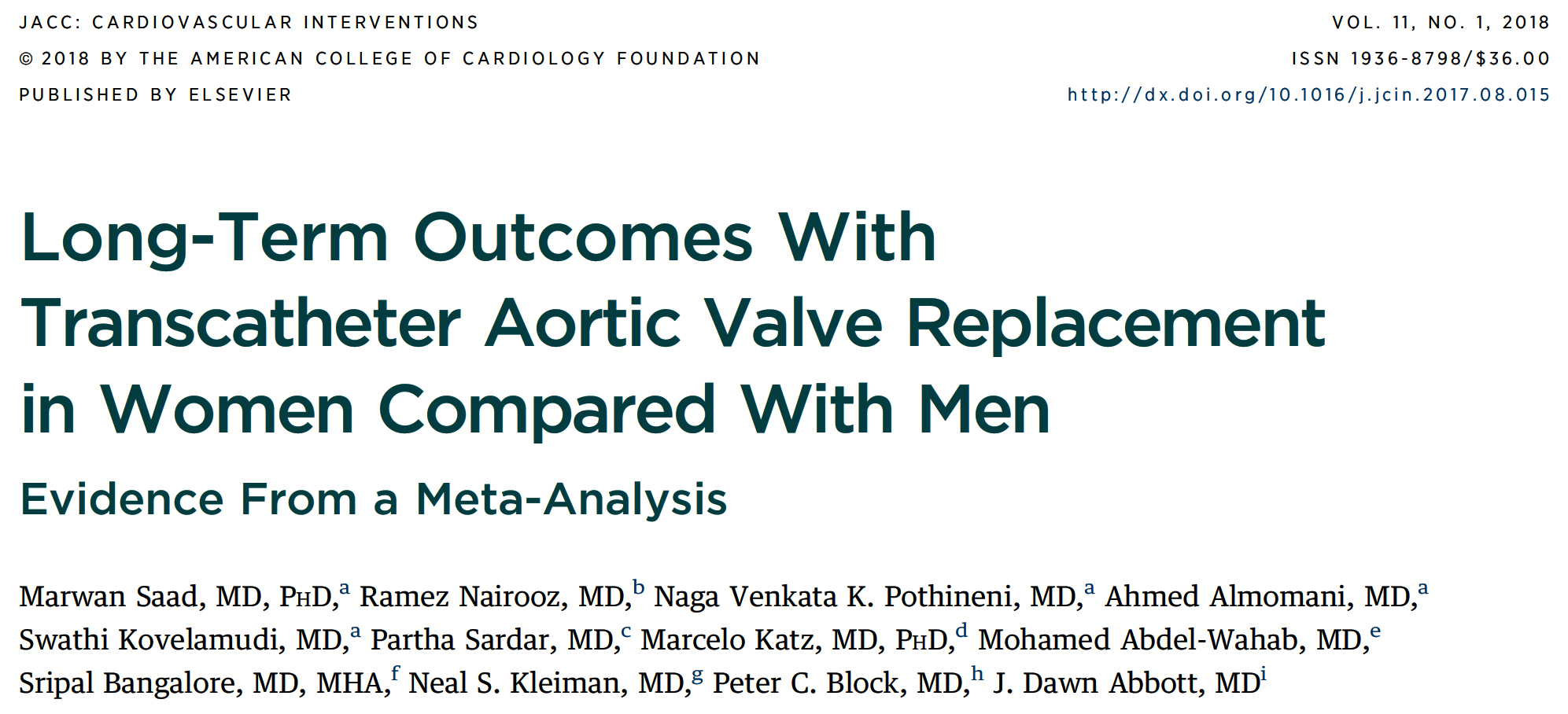 Summary Forest Plot of Major Bleeding, Need for Transfusion, and Vasc Access Complications in Women 
vs Men at 30 Days After TAVR
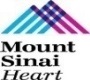 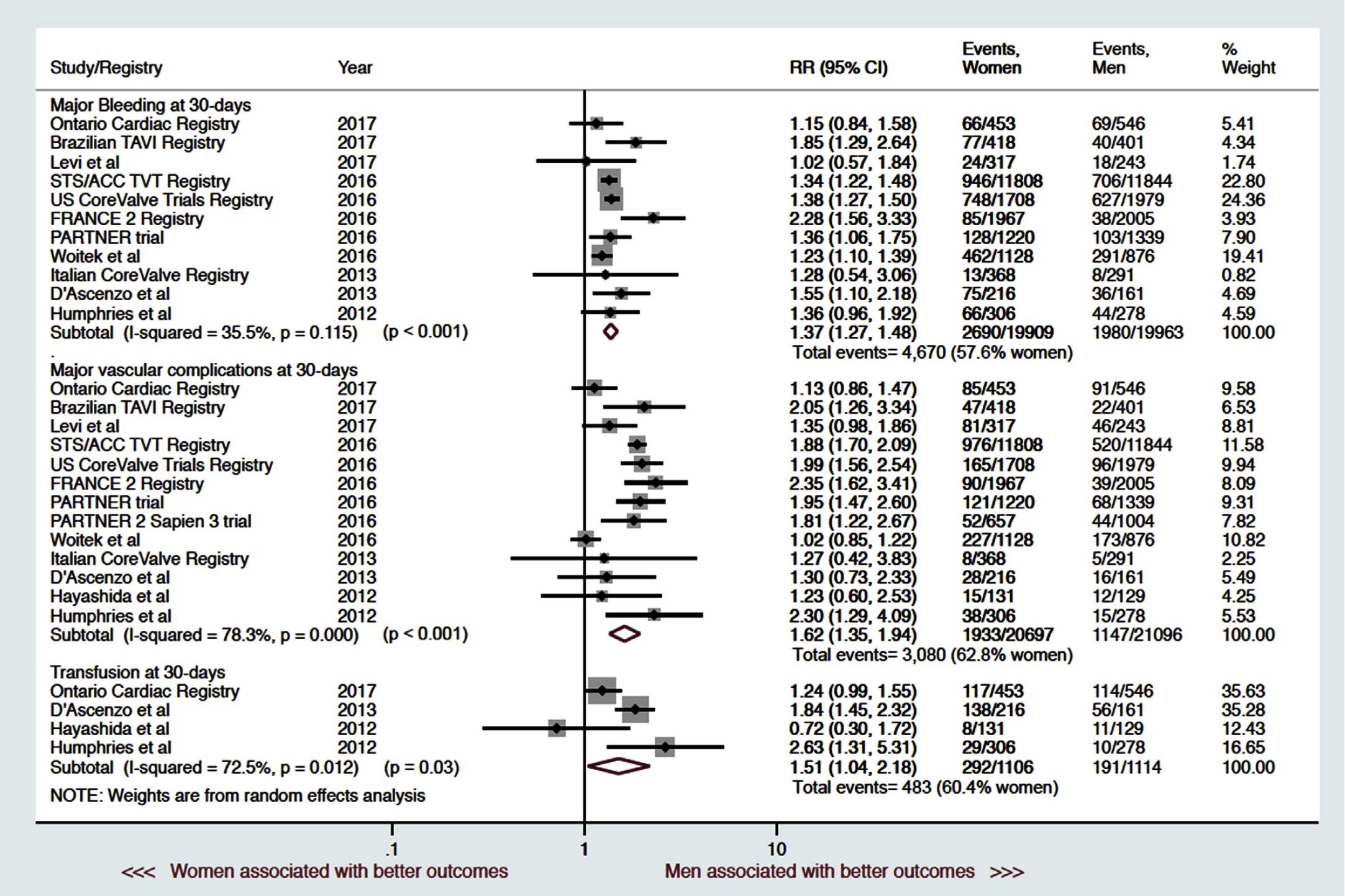 Saad et al., J Am Coll Cardiol Intv 2018;11:24
Summary Forest Plot of Stroke/TIA, MI, and CV Mortality
in Women vs Men at Long-Term F/U After TAVR
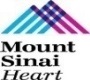 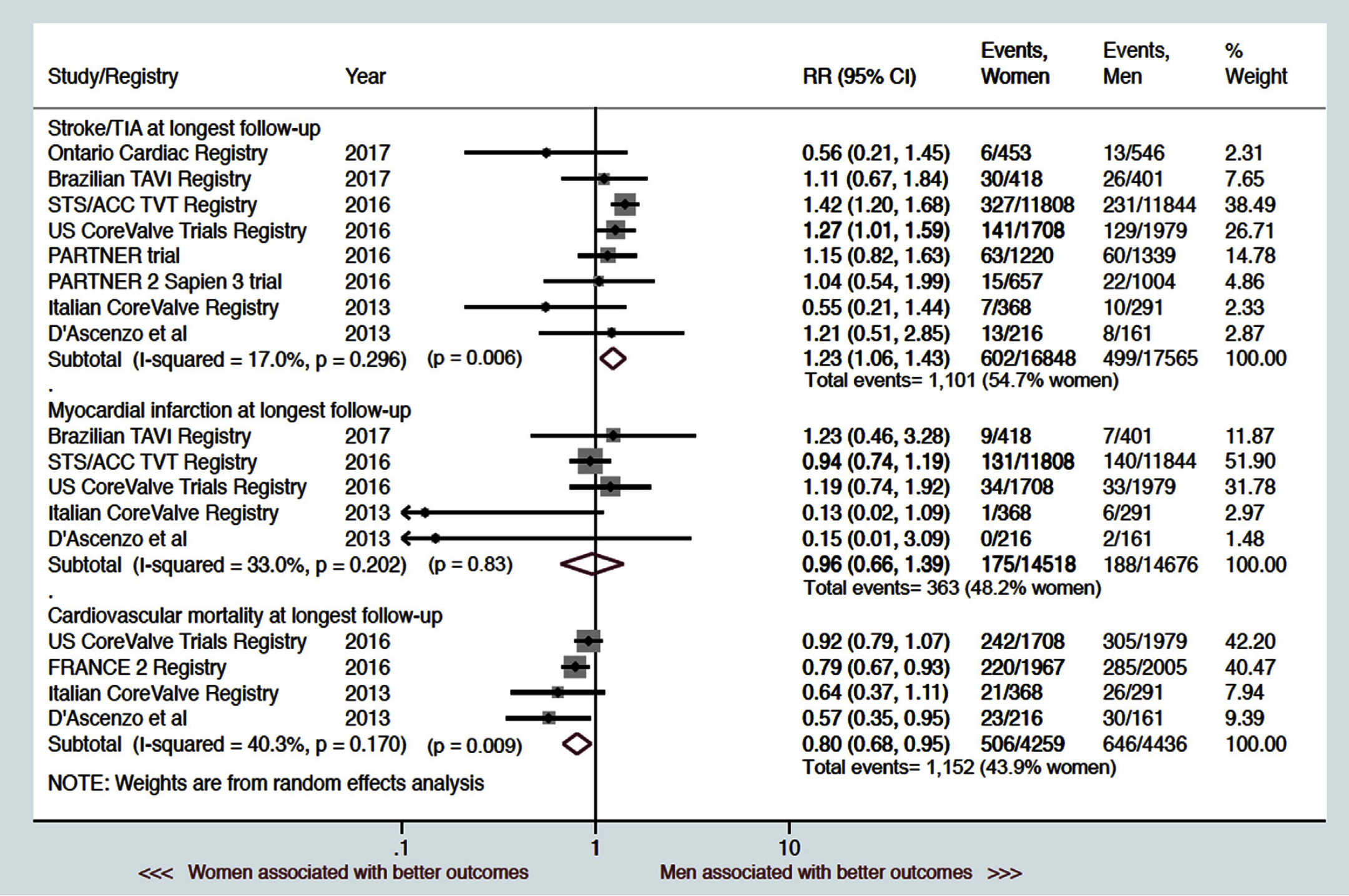 Saad et al., J Am Coll Cardiol Intv 2018;11:24
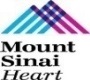 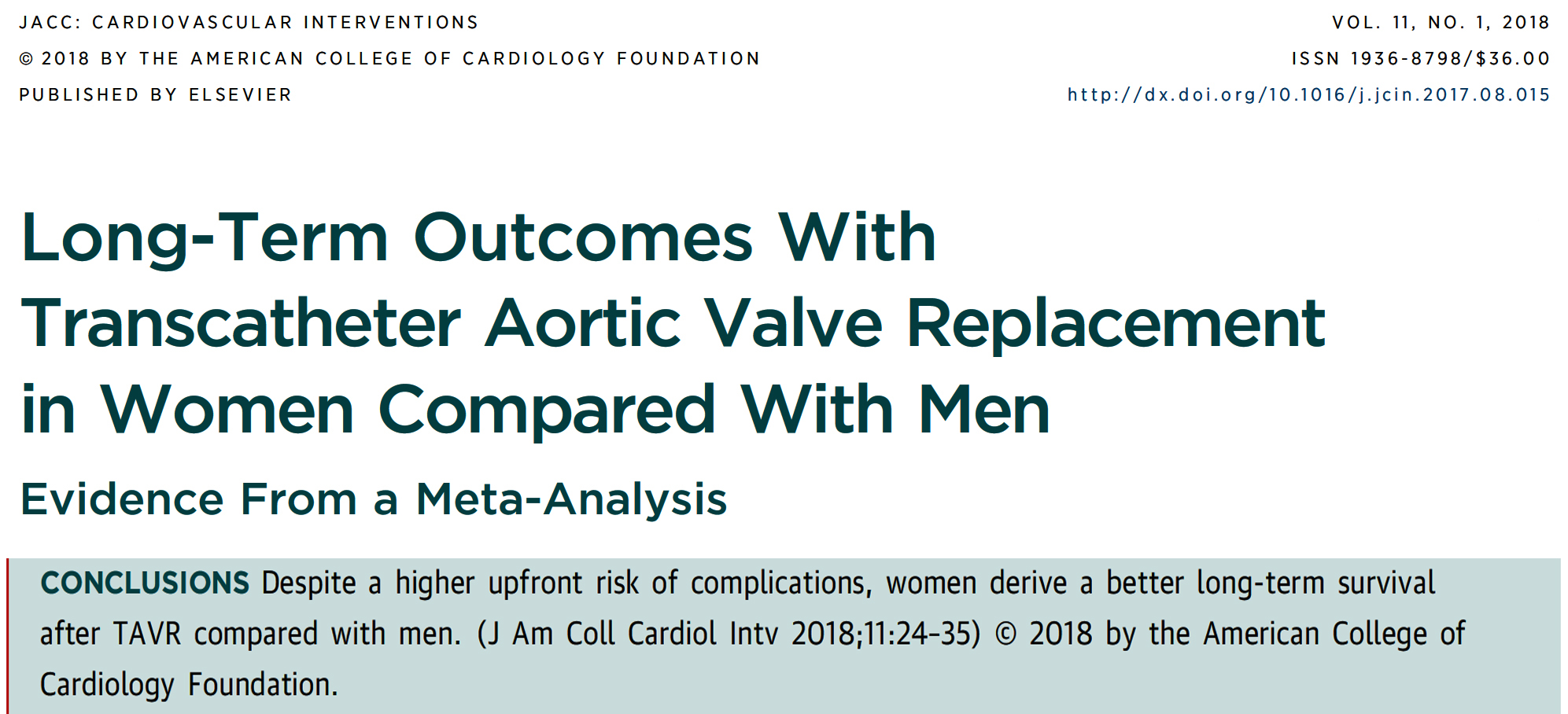 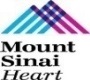 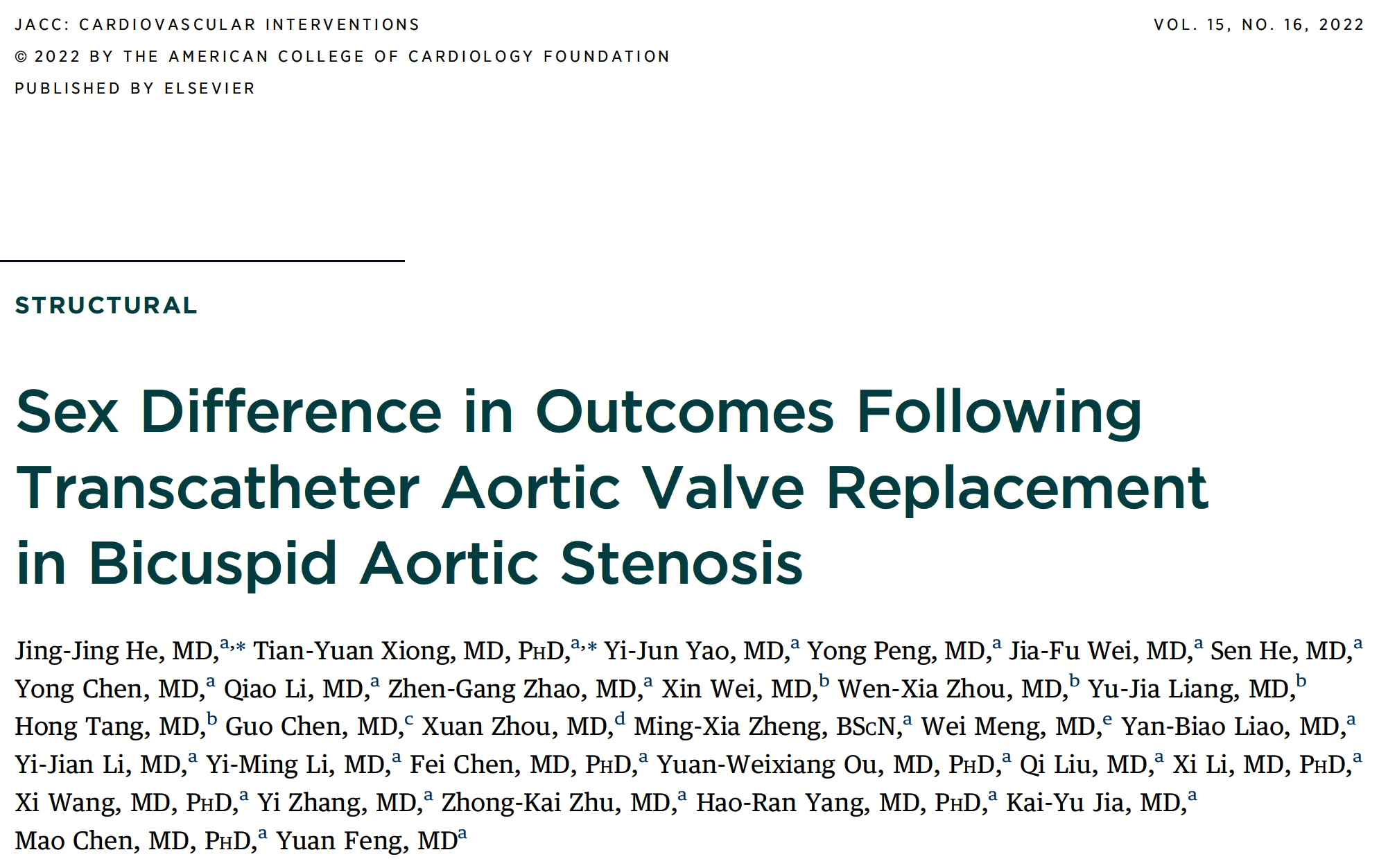 Sex Difference in Anatomies and Outcomes Following TAVR in Bicuspid AS
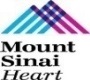 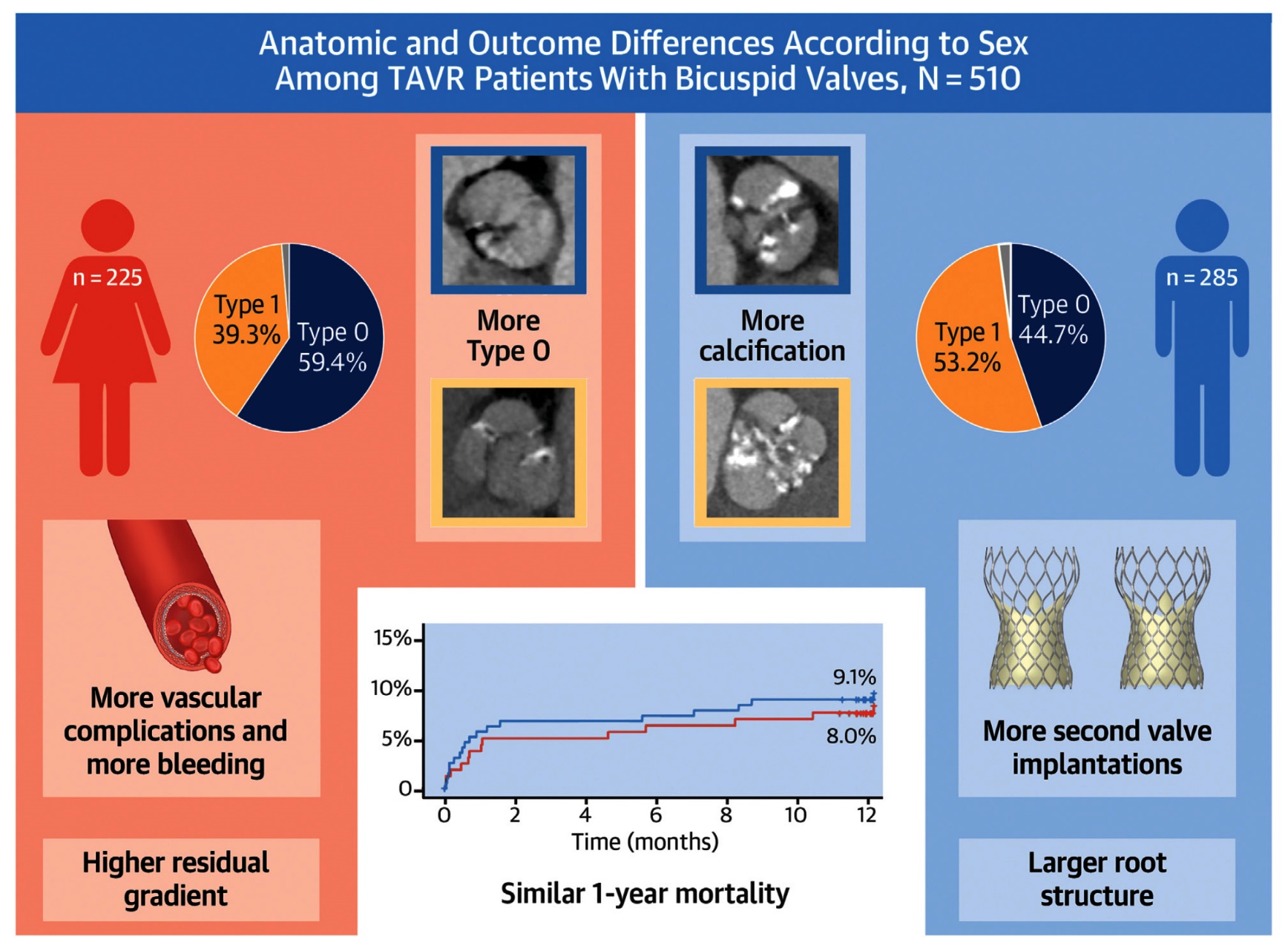 He et al., J Am Coll Cardiol Intv 2022;15:1652
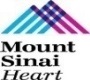 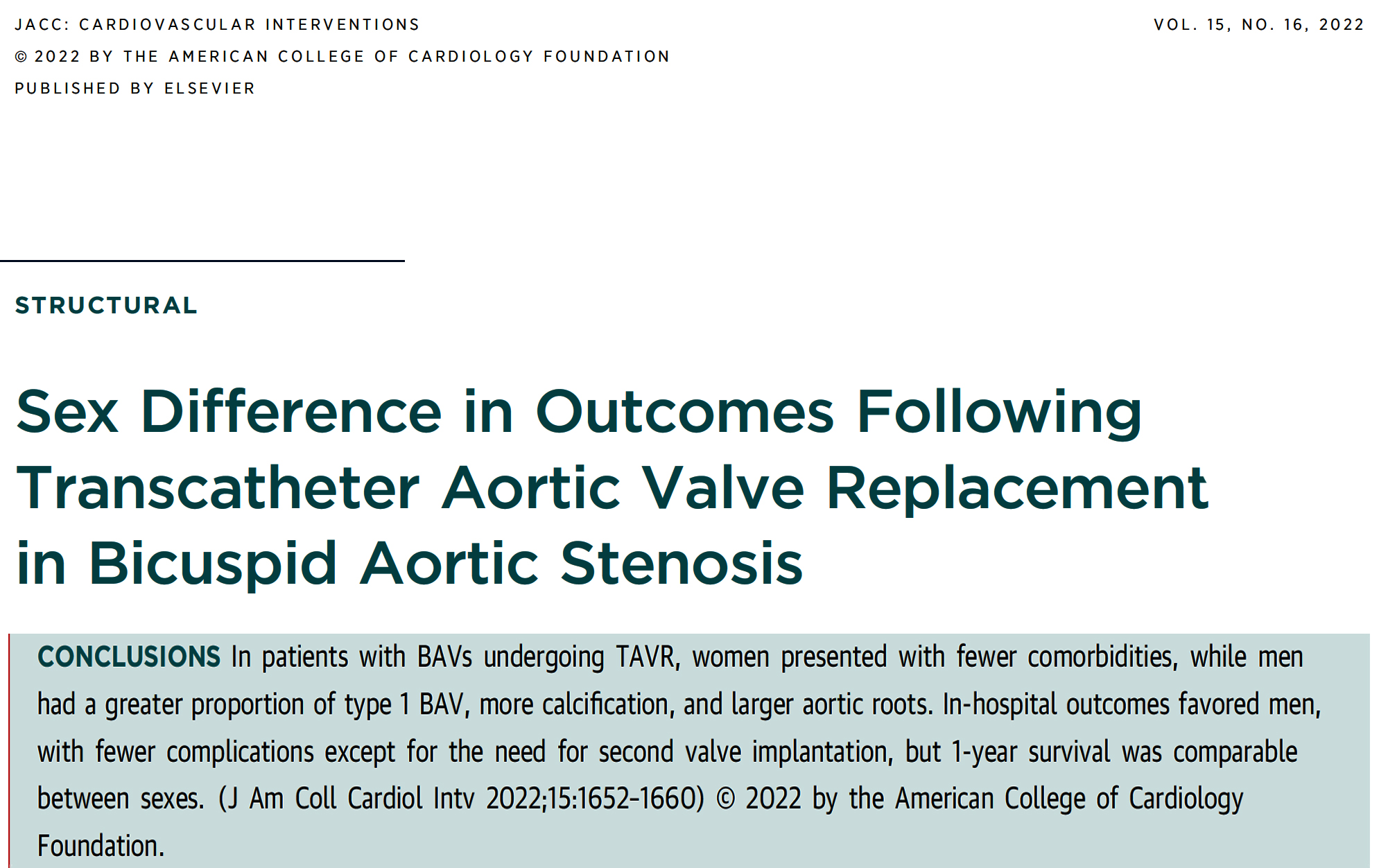 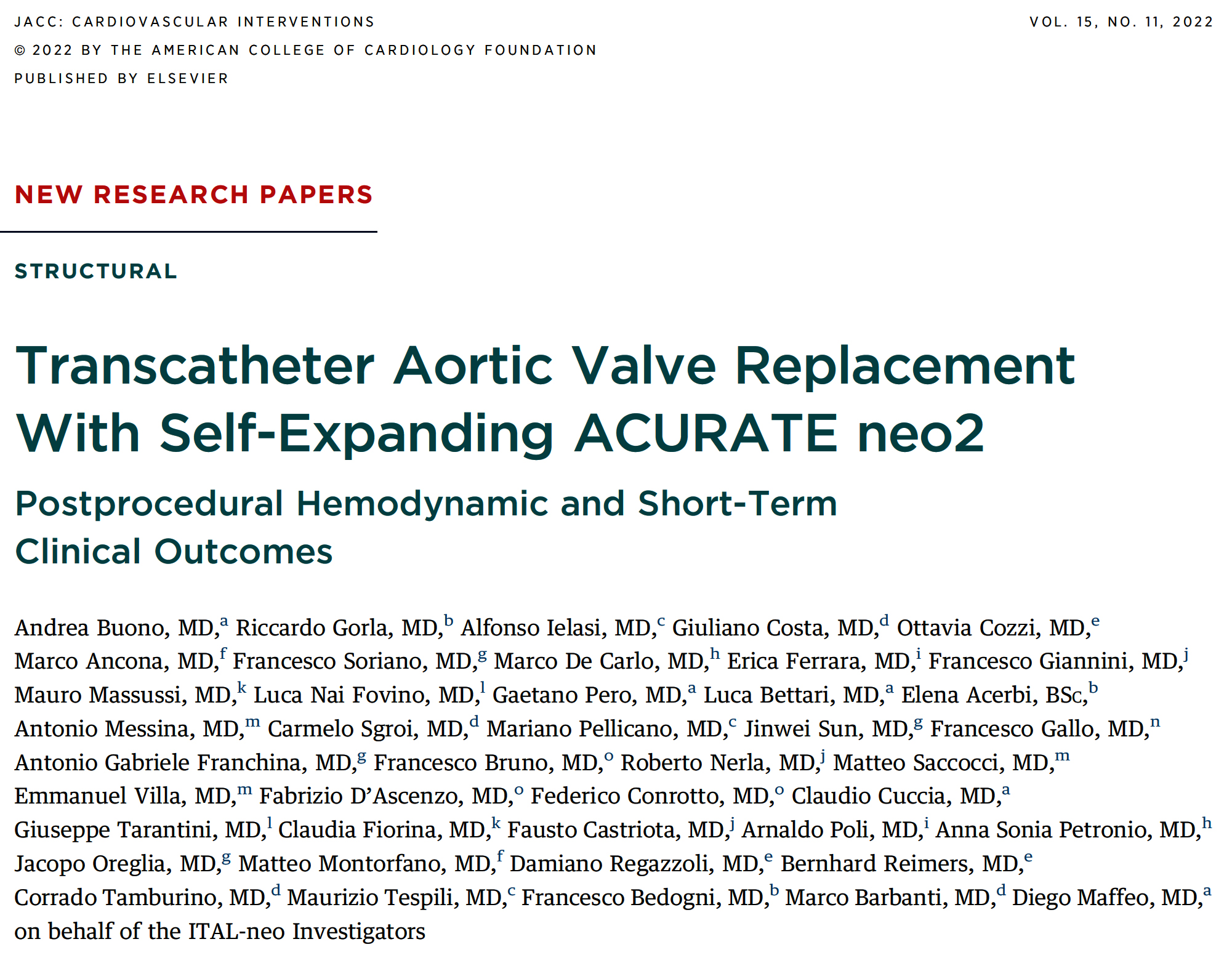 ITAL-neo Registry: Similarities and Differences Between the ACURATE neo and ACURATE neo2 THV
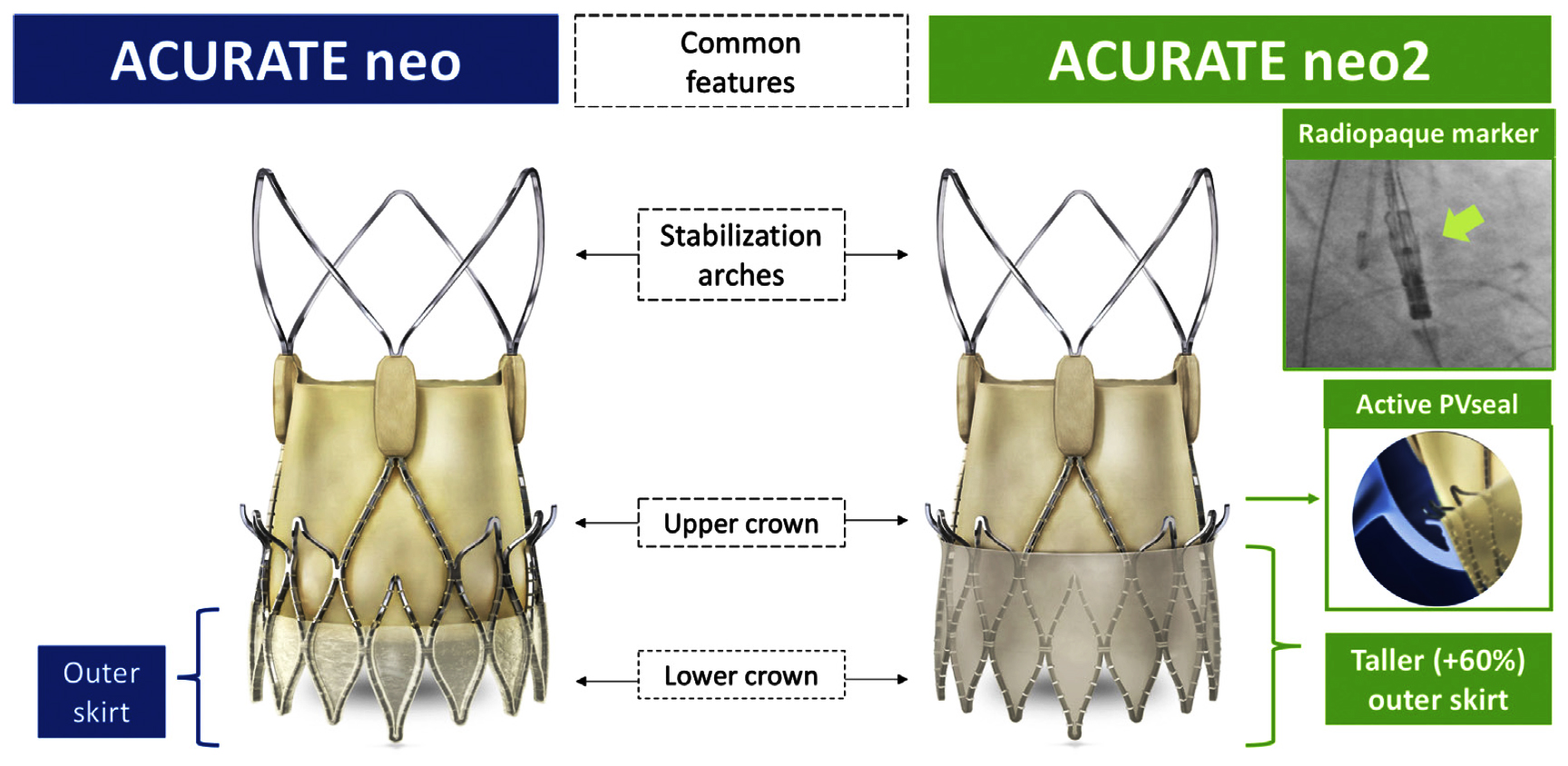 Buono et al., J Am Coll Cardiol Intv 2022;15:1101
ITAL-neo Registry: Lower Frequency of Moderate 
or Greater Paravalvular AR with the ACURATE neo2
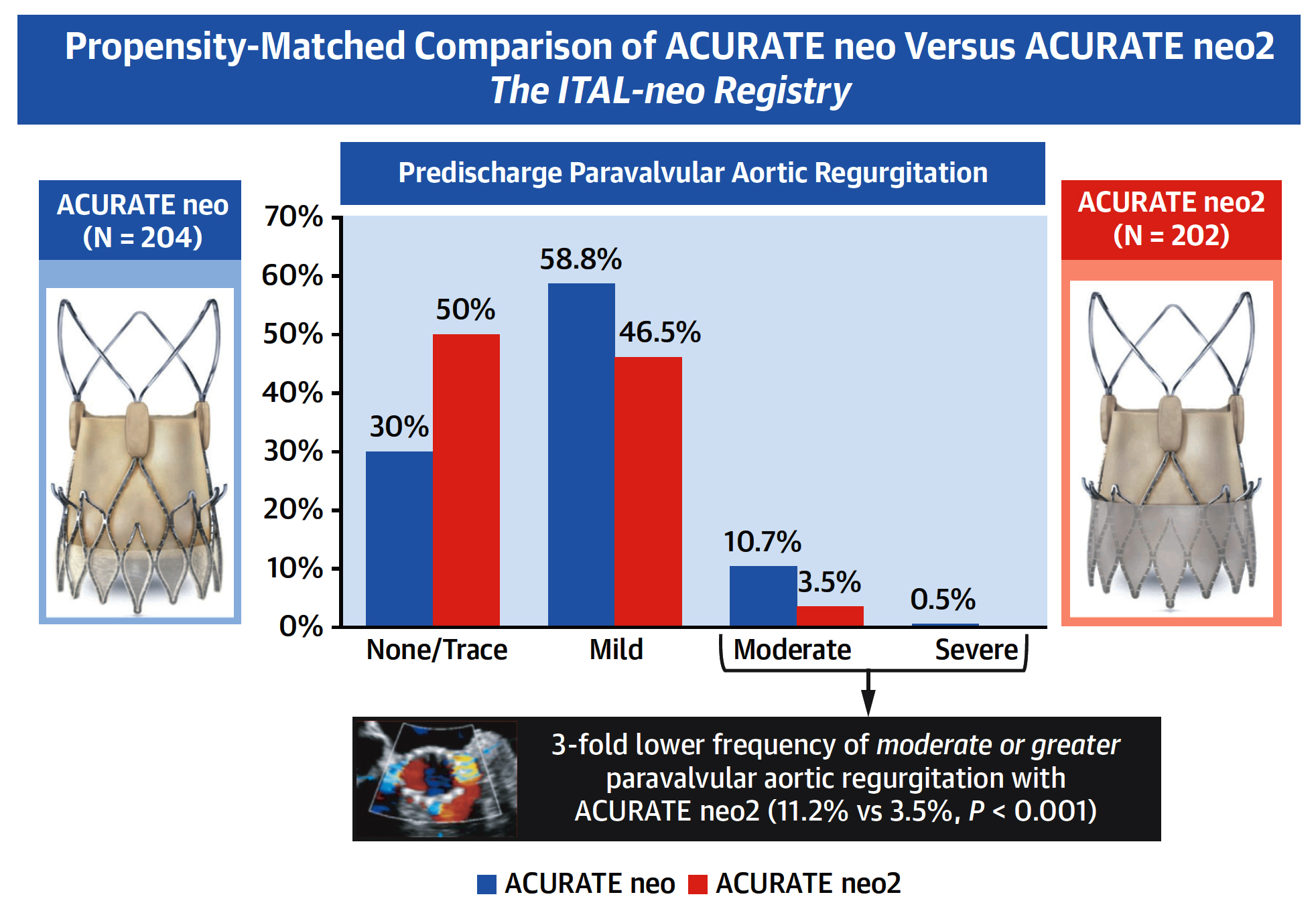 Buono et al., J Am Coll Cardiol Intv 2022;15:1101
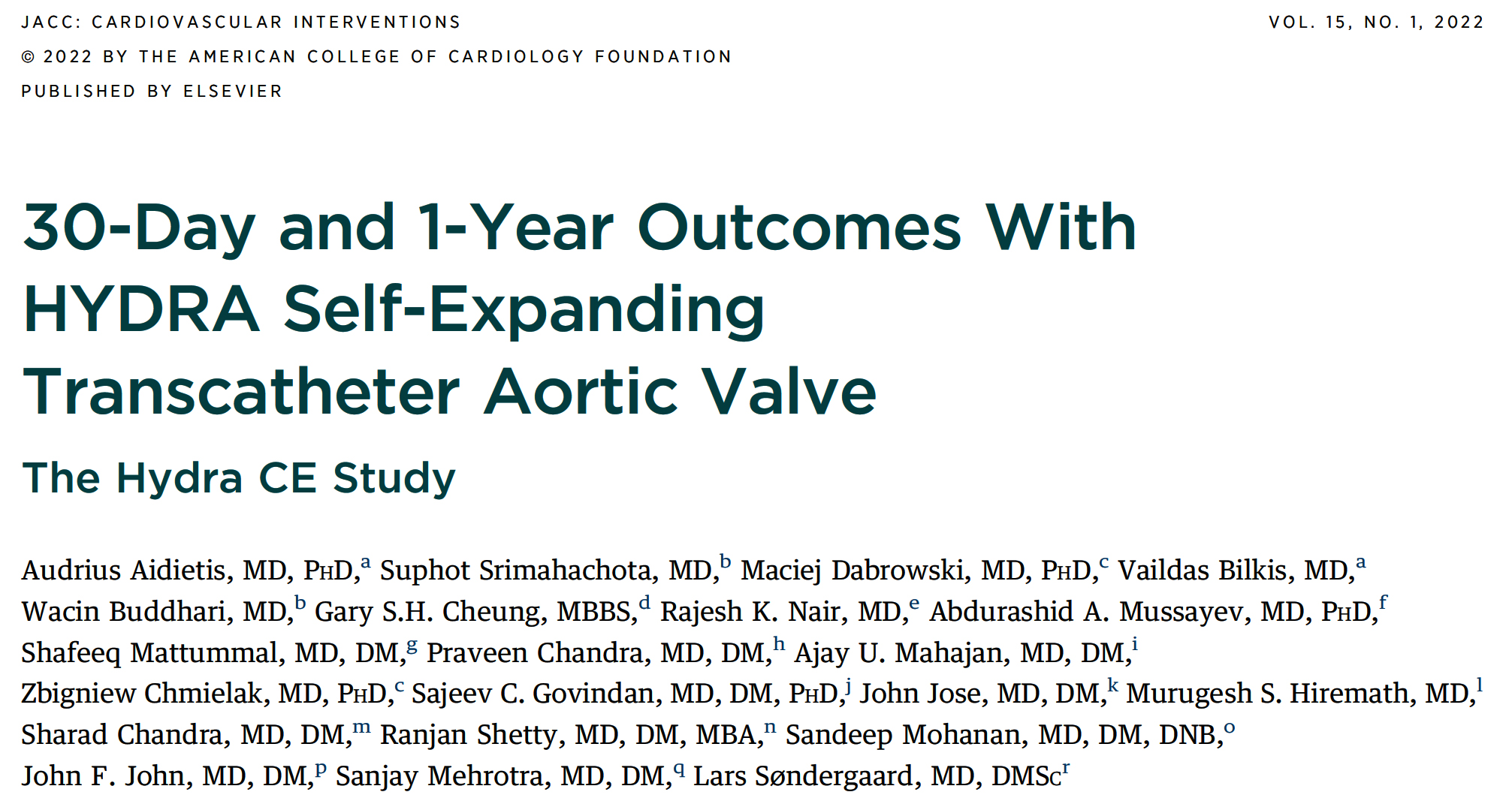 The Hydra CE Study: Safety and Clinical Performance
 of Hydra Self-Expanding Transcatheter Aortic Valve
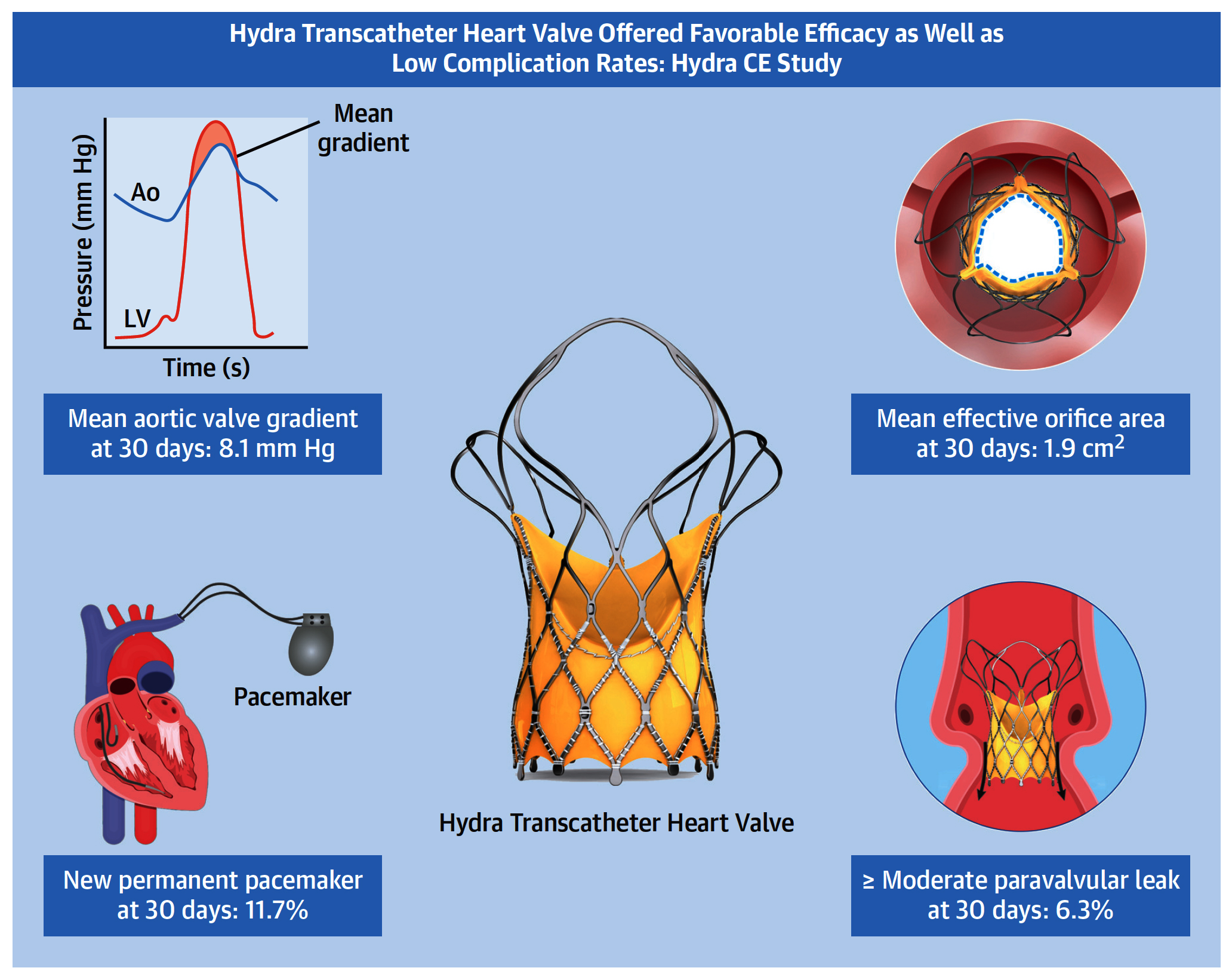 30-day Death =   7.0%
1-Yr Death     	= 14.6%
Aidietis et al., J Am Coll Cardiol Intv 2022;15;93
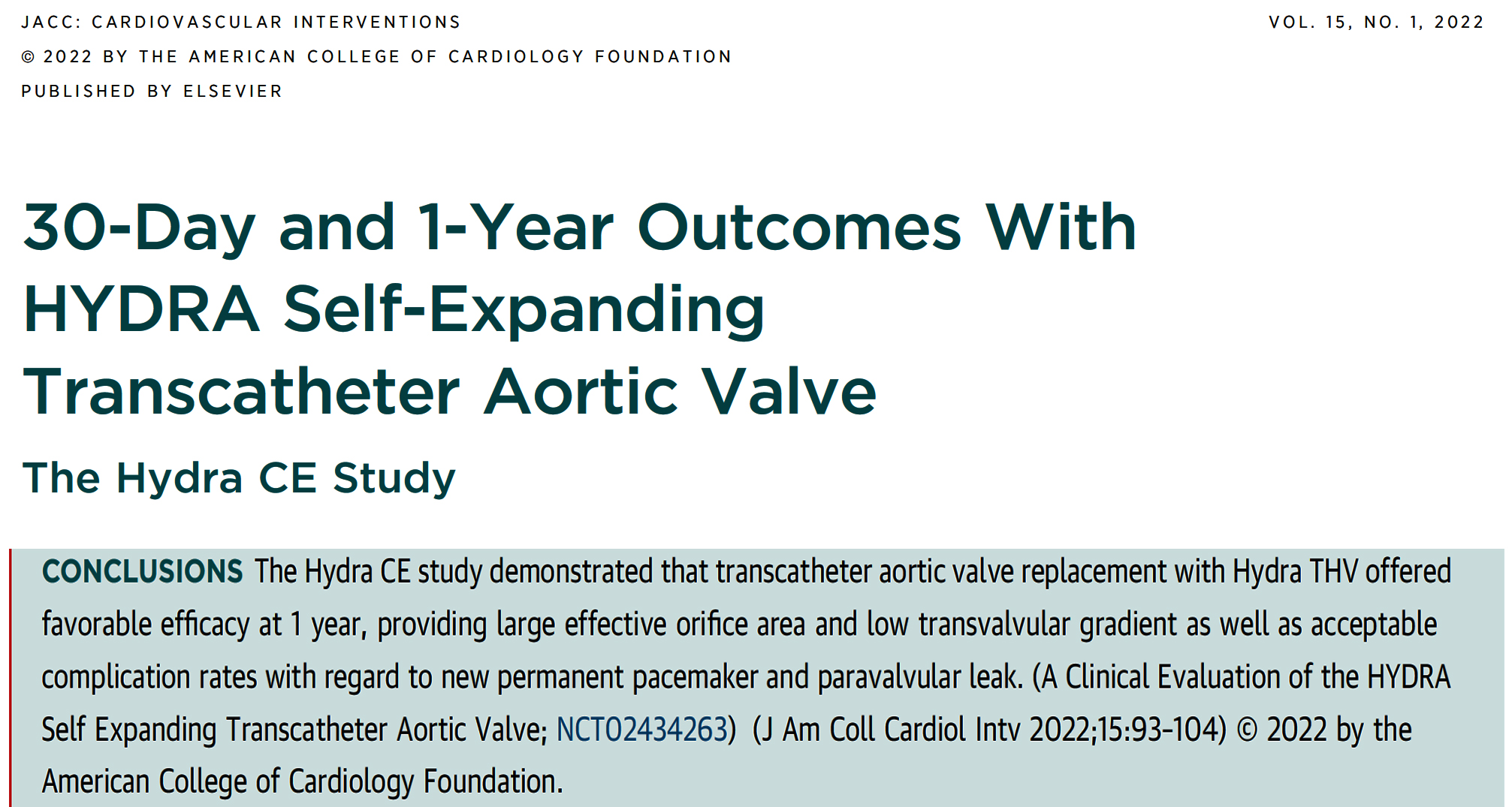 MyVal – Balloon Expandable THV Design Concept
MyVal THV has been indigenously developed by Meril Life Sciences, Vapi, India
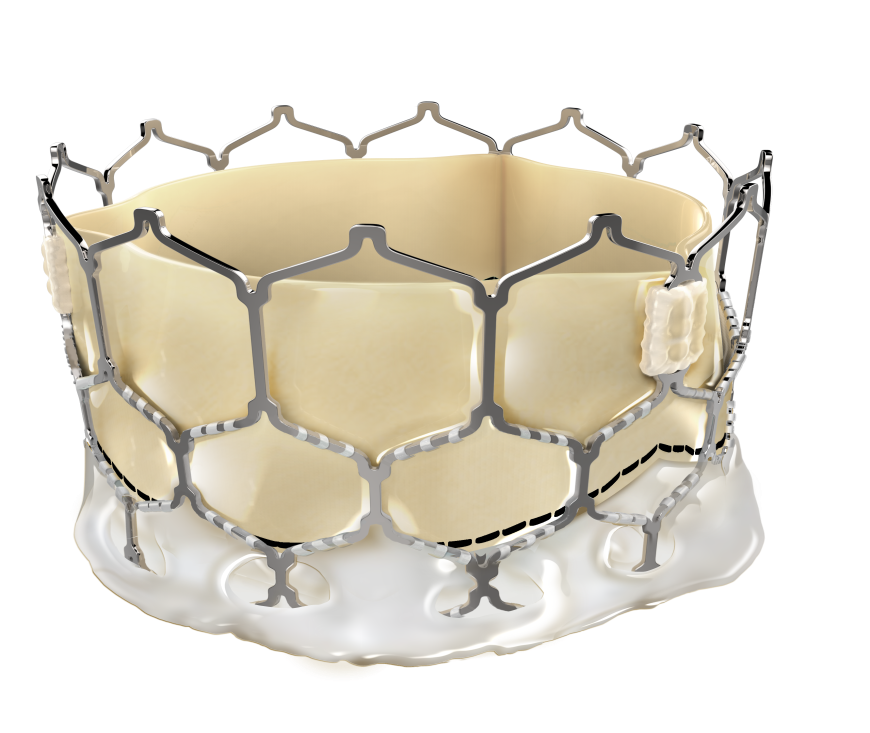 Nickel Cobalt alloy frame for high radial strength & RO
Open cells on upper half to ensure un-jailing of coronary ostia
≈ 50%
Bovine pericardium 
Tri-leaflet valve
Hybrid Honeycomb Cell Design Concept
Frame height 17-20 mm
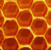 Closed cells on lower half for high radial strength
≈ 50%
External PET buffing to minimize para-valvular leaks
Internal PET sealing cuff for lower profile & puncture resistance
Ø – 20 mm, 23 mm, 26 mm, 29 mm
Cost 60% of the US valves
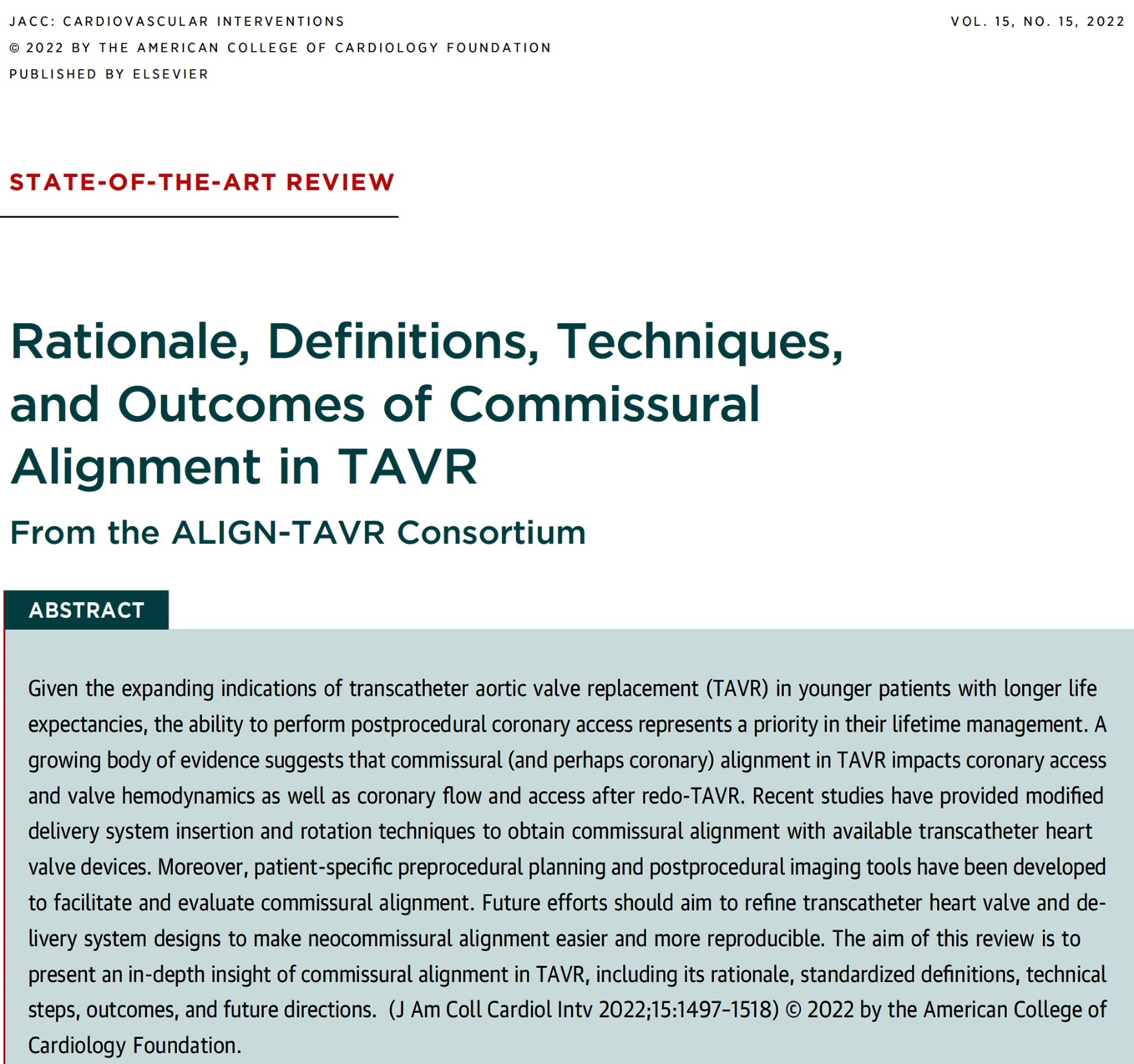 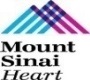 Possible Impact of Commissural Alignment in TAVR
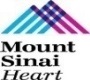 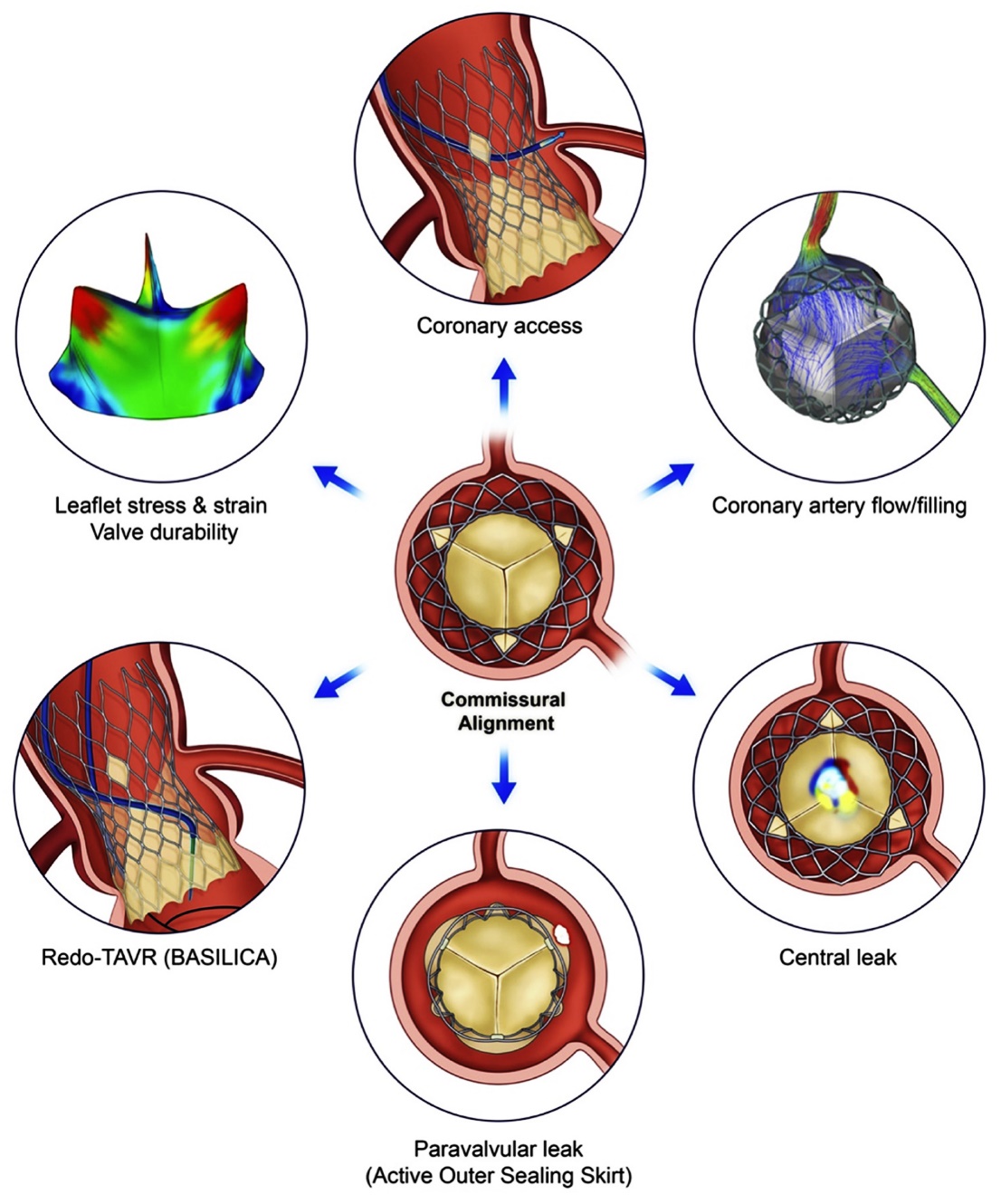 Obtaining commissural alignment in TAVR can result:

in easier coronary access

better coronary artery flow/filling

reduce the risk of mild central leak

improve the function of the active outer sealing skirt

keep the possibility open to perform bioprosthetic aortic scallop intentional laceration to prevent iatrogenic coronary obstruction (BASILICA) (leaflet laceration) in case of redo-TAVR

reduce leaflet stress and strain, hence, may have a positive impact on valve durability
Tang et al., J Am Coll Cardiol Intv 2022;15:1497
Proposed Standardized Definitions from the 
ALIGN-TAVR Consortium
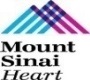 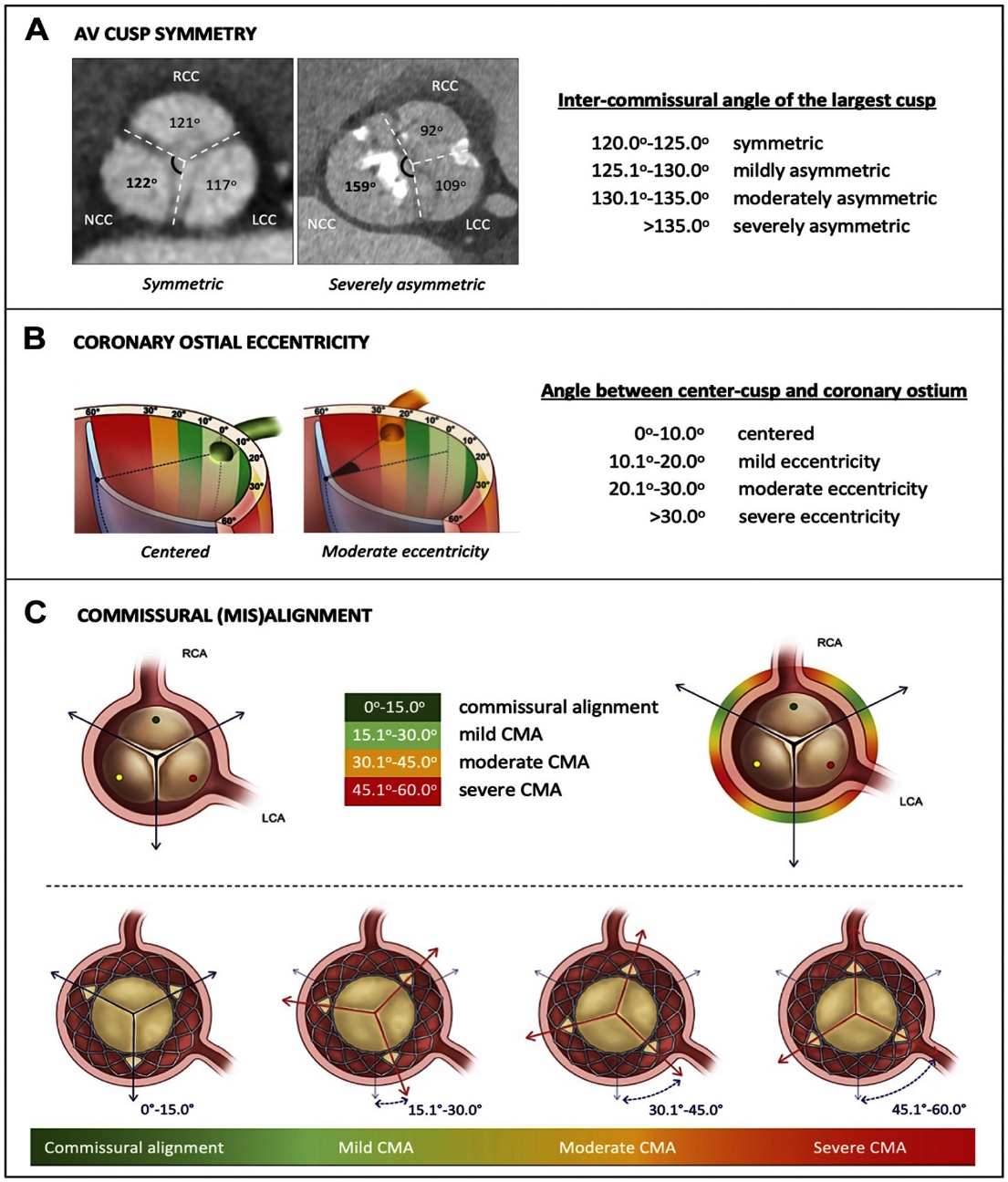 Proposed standardized definitions of AV cusp symmetry, coronary ostial eccentricity and commissural (mis) alignment to harmonize reporting in future literature and clinical trials in TAVR
Tang et al., J Am Coll Cardiol Intv 2022;15:1497
AV Cusps and Commissural Orientation to 
Different CT-Derived Fluoroscopic Views
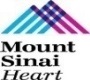 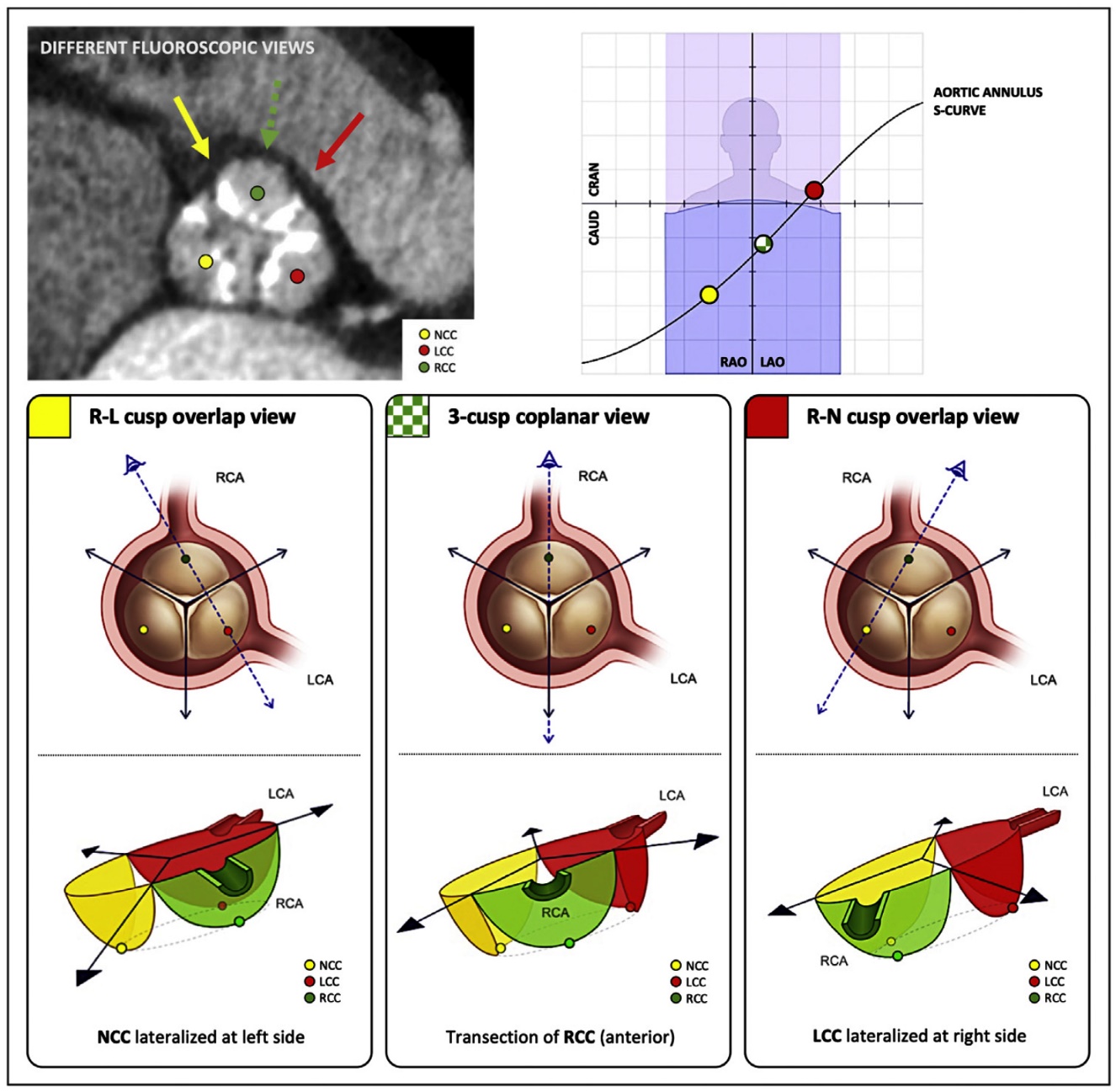 Tang et al., J Am Coll Cardiol Intv 2022;15:1497
THV Fluoroscopic Markers Corresponding with 
the THV Commissure(s)
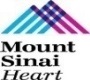 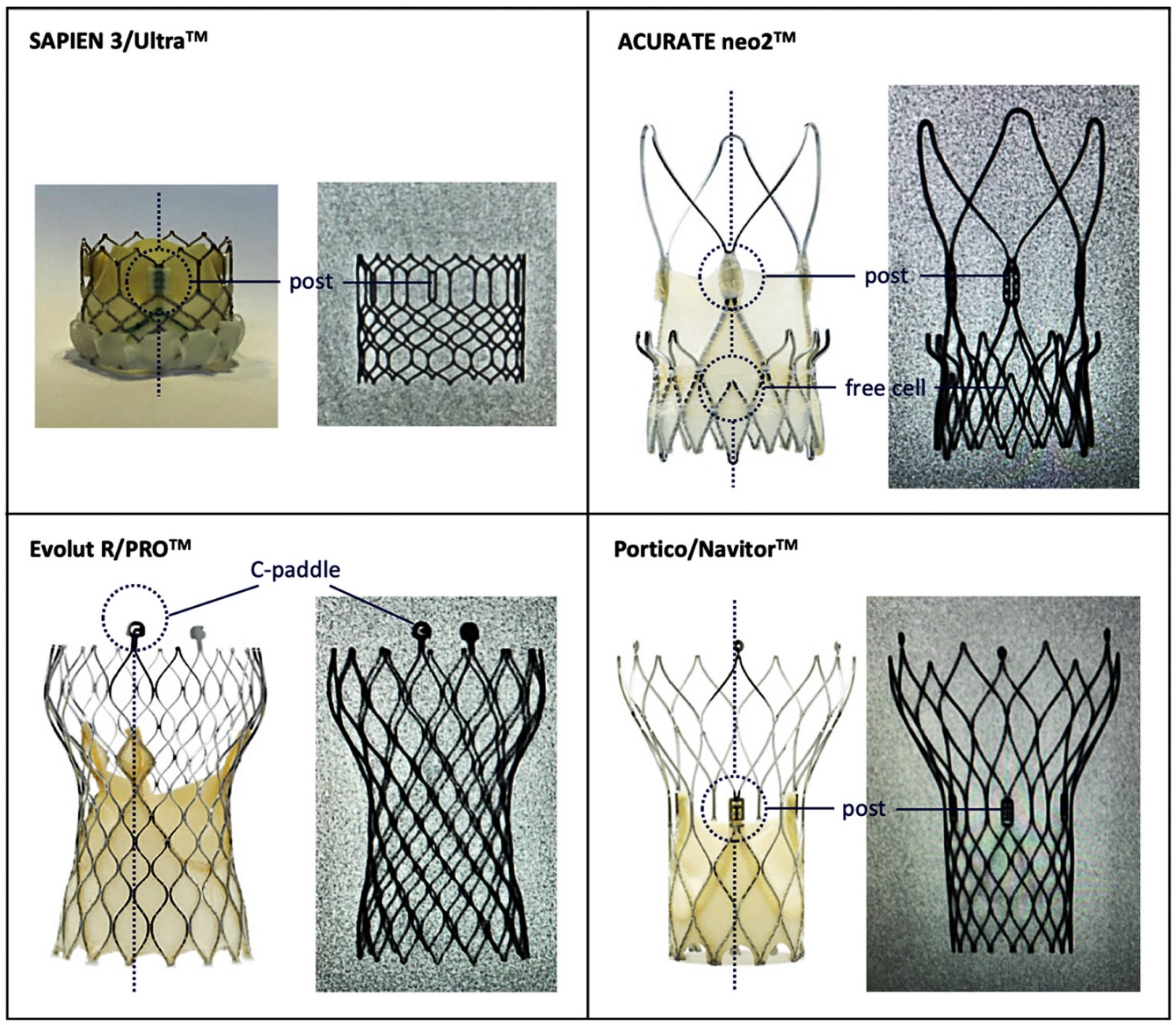 Tang et al., J Am Coll Cardiol Intv 2022;15:1497
Evolut Commissural Alignment Steps
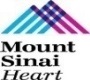 Three procedural steps in order to increase the chances of obtaining commissural alignment with the Evolut system
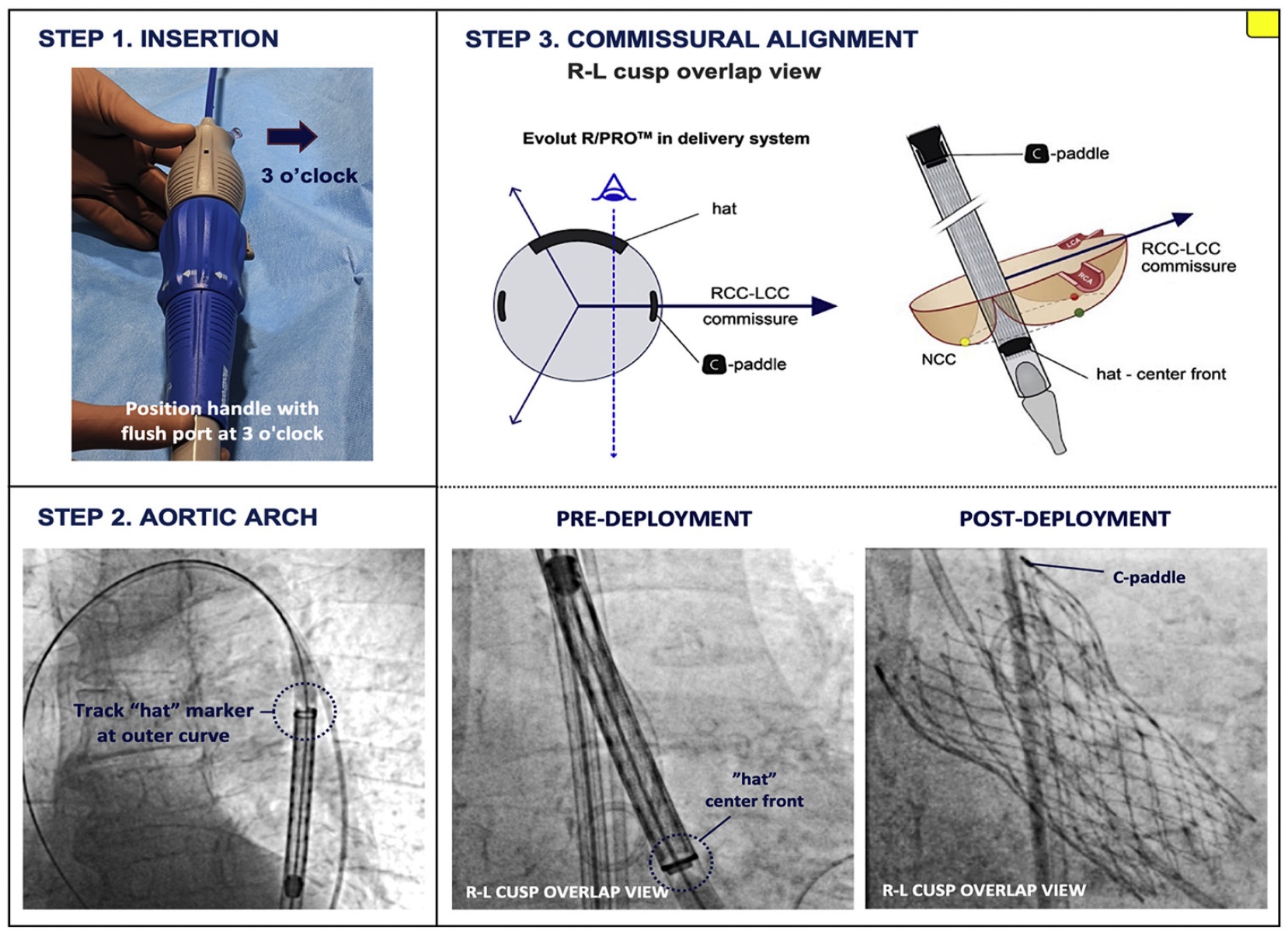 Tang et al., J Am Coll Cardiol Intv 2022;15:1497
ACURATE-neo2 Commissural Alignment Steps
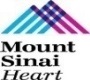 Four recommended procedural steps in order to obtain commissural alignment with the ACURATE-neo2 system
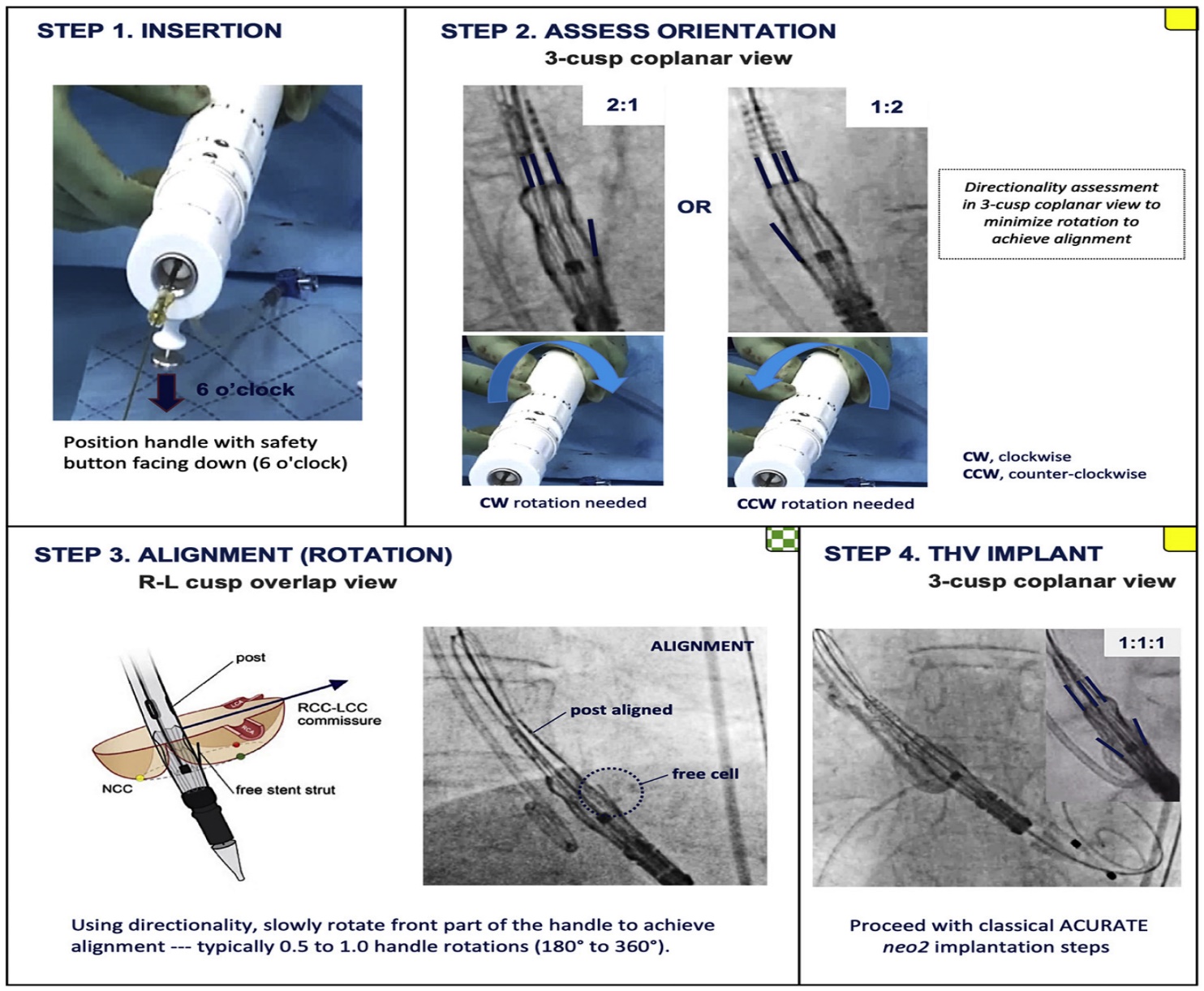 Tang et al., J Am Coll Cardiol Intv 2022;15:1497
Summary of Commissural Alignment in TAVR
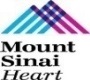 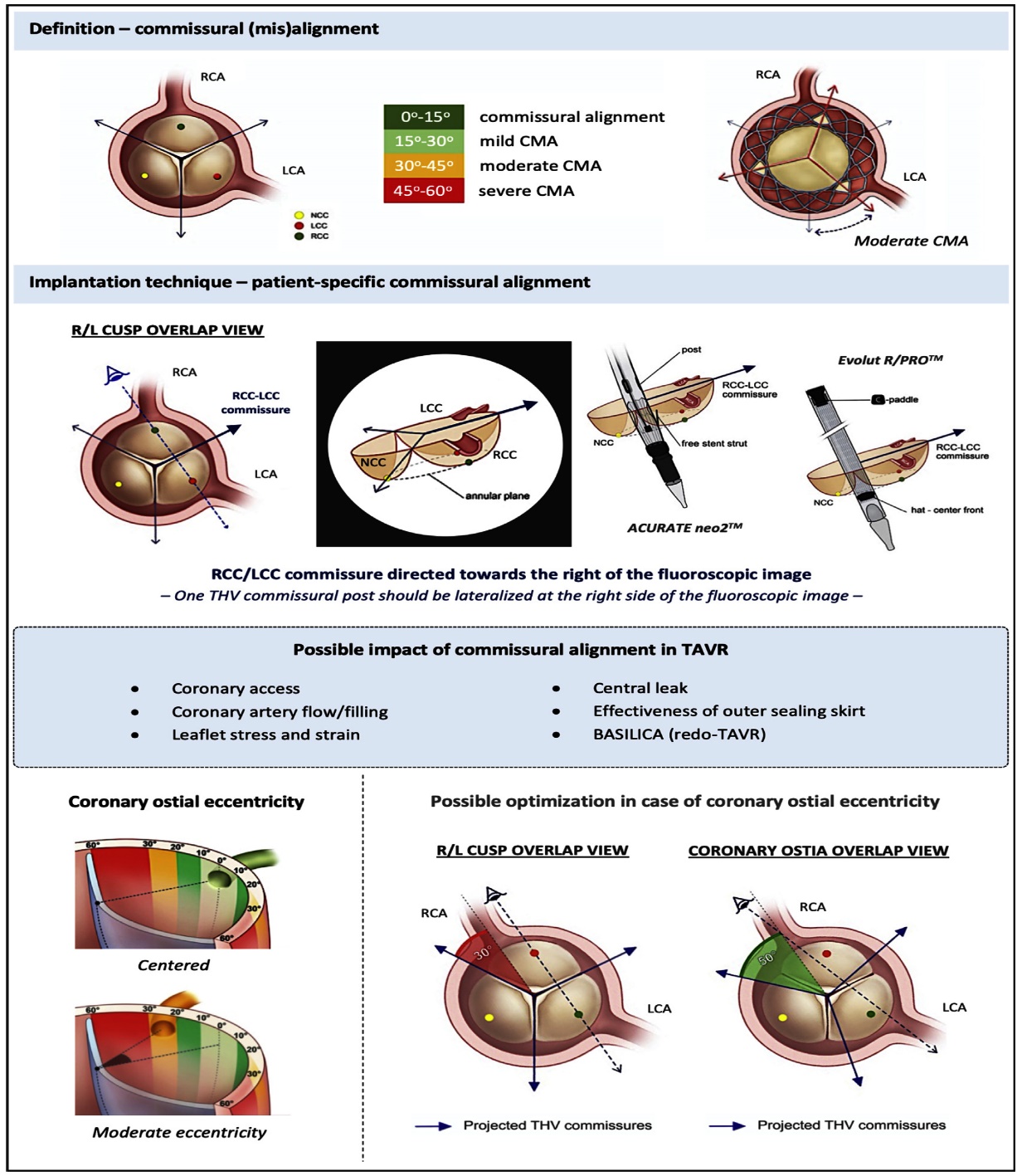 Tang et al., J Am Coll Cardiol Intv 2022;15:1497
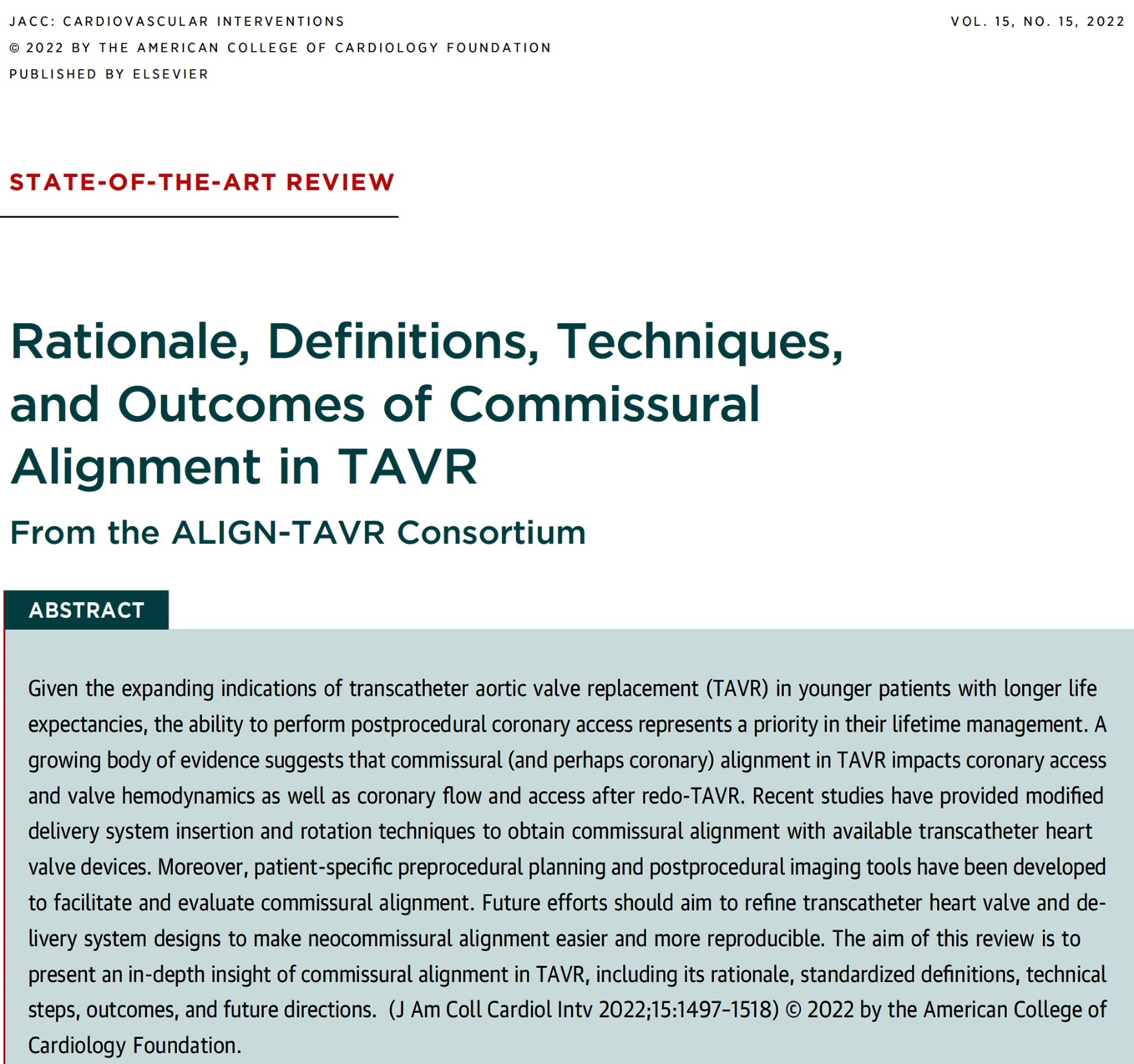 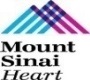 Take Home Messages
Recent Publications in the TAVR Field
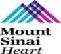 ViV TAVR including balloon valve fracture technique has established as an important procedure on intermediate to high risk SAV degeneration. SEV provides better hemodynamics and lower residual gradient compared to BEV especially in smaller surgical valves (<23mm). Long-term comparative efficacy data between 2 valve types are still awaited.
HALT noted post-TAVR is associated with higher valve degeneration and trend towards higher CVA without any effect on 5-year mortality. Women have higher short term complications post TAVR but similar or better longterm mortality compared to men
A series of newer TAVR valves are poised to flood the US market in next few years; giving us few choices AND will reduce the valve cost.
Every attempt should be made during the TAVR procedure the make TAVR and commissure alignments in order to improve valve performance, hemodynamics and future coronary access.
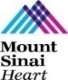 Question # 1
Following are the true observations from ViV TAVR except:  

  SEV has better hemodynamics vs BEV

  SEV has similar short term outcomes vs BEV

  Echocardiogram reports higher gradient then invasive data

  All SAV can be fractured
Correct answer: D
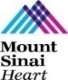 Question # 2
Following statements is false regarding the TAVR outcomes in women vs men:  

 All cause death seems to better in women then men

 Residual gradient is higher in women then men

 Major bleeding is lower in women then men

 Bicuspid valve anatomy is different in women vs men
Correct answer: C
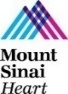 Question # 3
Following is the false statement regarding TAVR procedure data:

A. HALT is associated with higher mortality at follow-up

B. HALT is associated with higher valve degenertaion at follow-up

C. HALT is more noted after BAV vs SEV

D. HALT improves after routine use of OAC
Correct answer: A